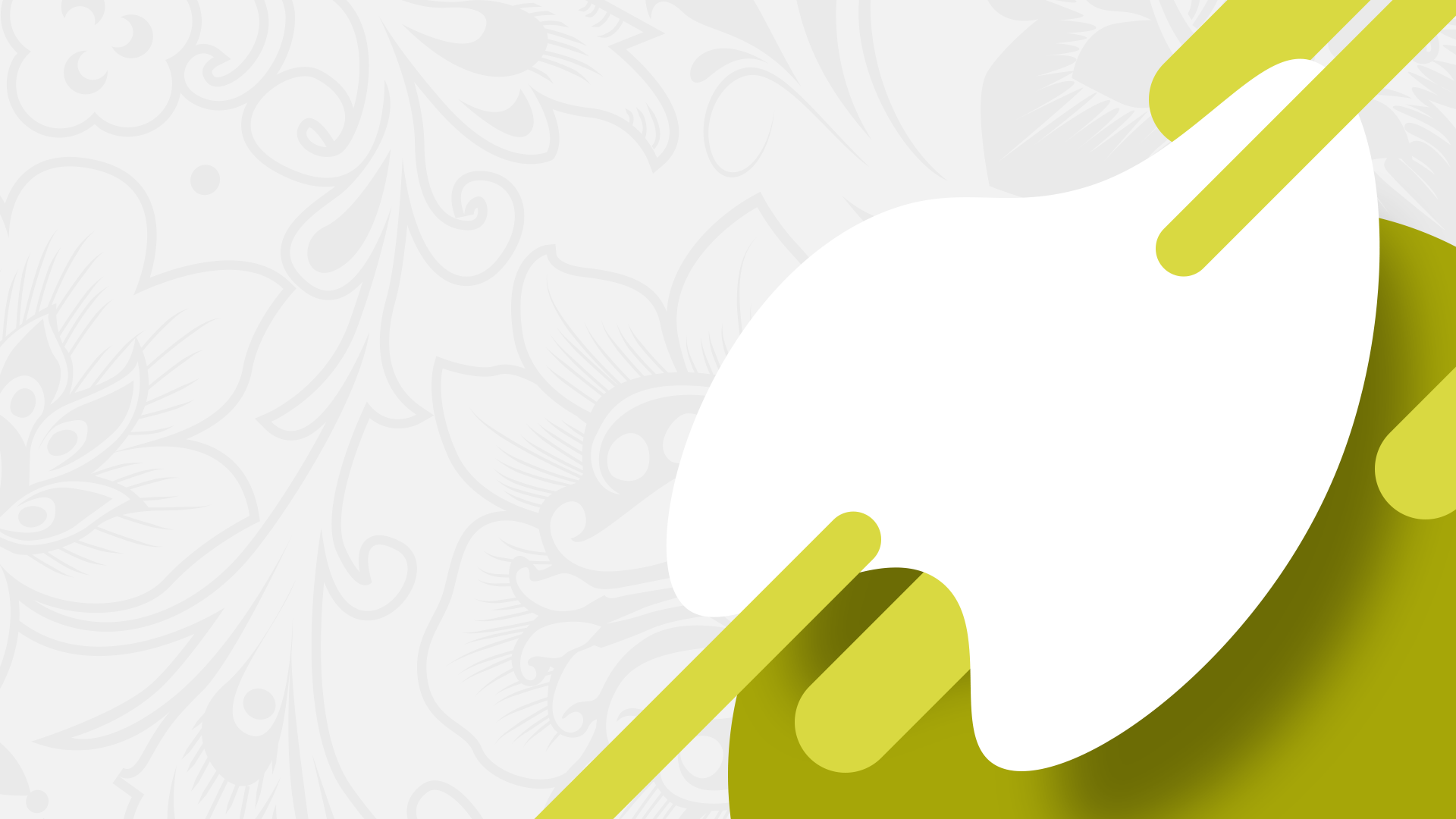 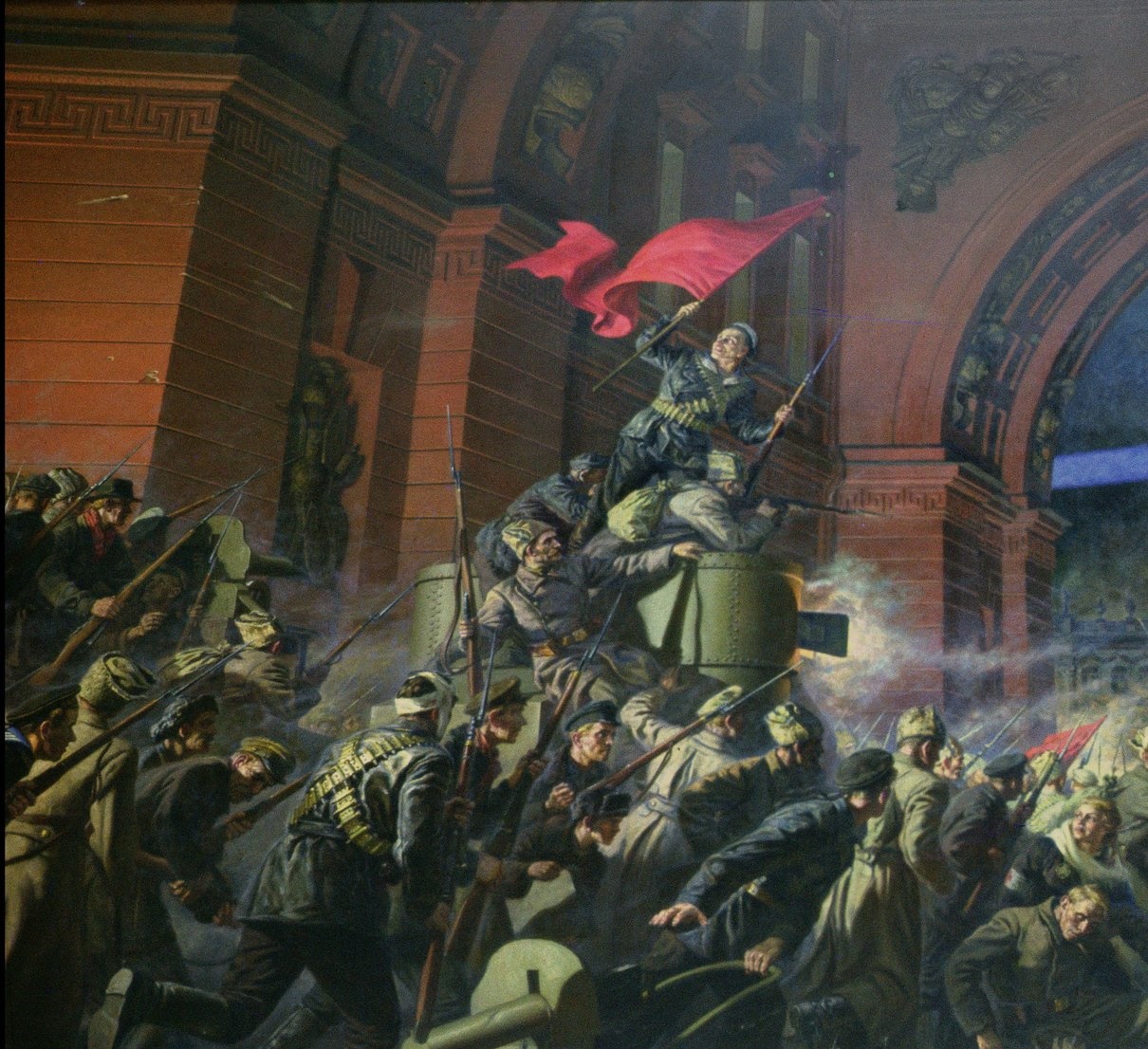 Великая российская революция. Октябрь 1917 года
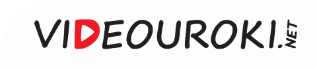 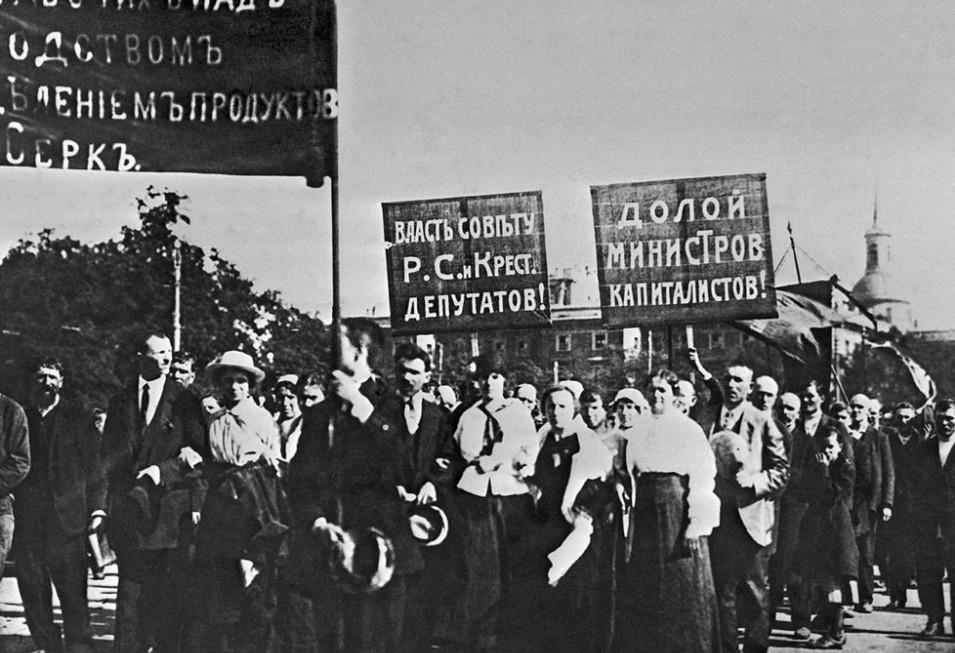 Летом-осенью 1917 года в агитационном арсенале большевиков снова появился лозунг «Вся власть Советам!».
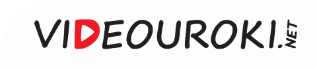 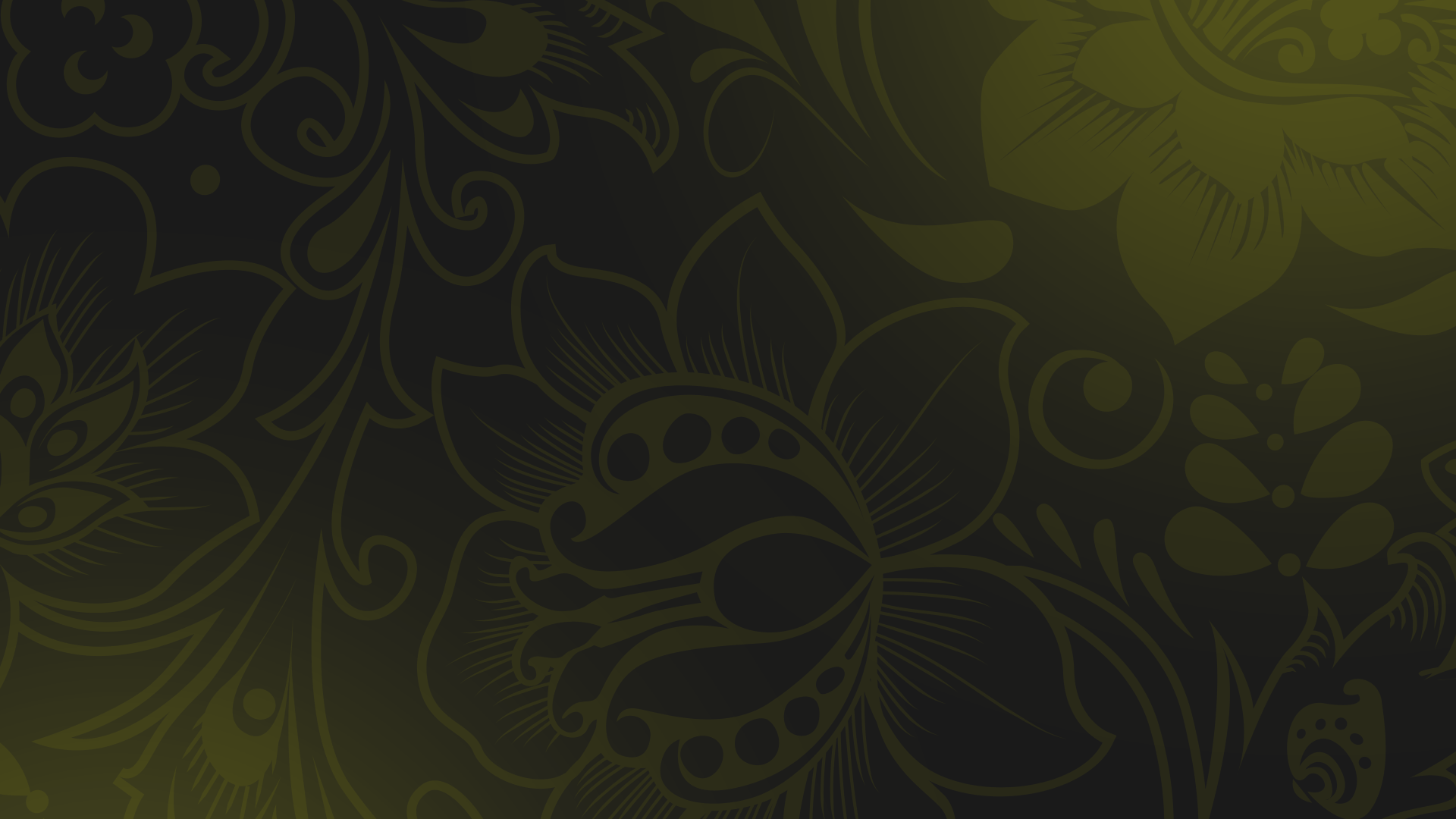 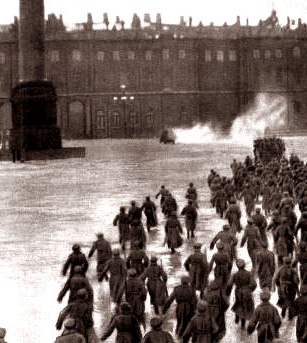 Летом-осенью 1917 года лозунг «Вся власть Советам!» приобрёл новый смысл, стал лозунгом вооружённого захвата власти.
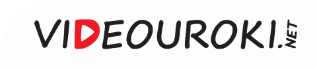 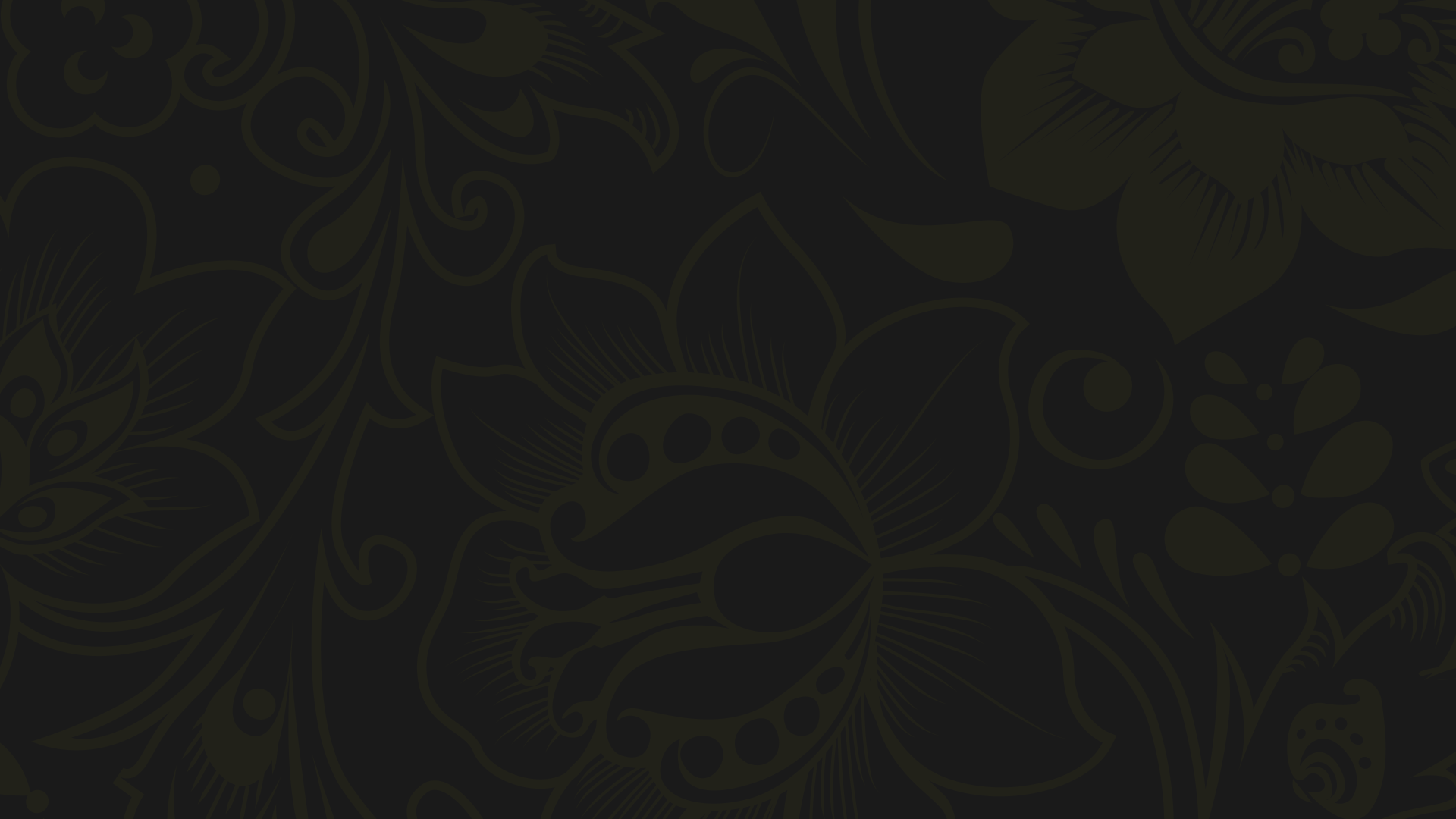 «Поставить на очередь дня... вооружённое восстание в Питере и Москве, завоевание власти, 
свержение правительства».
Владимир Ильич Ленин
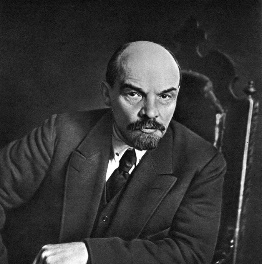 1870–1924
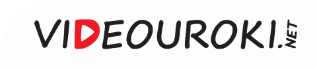 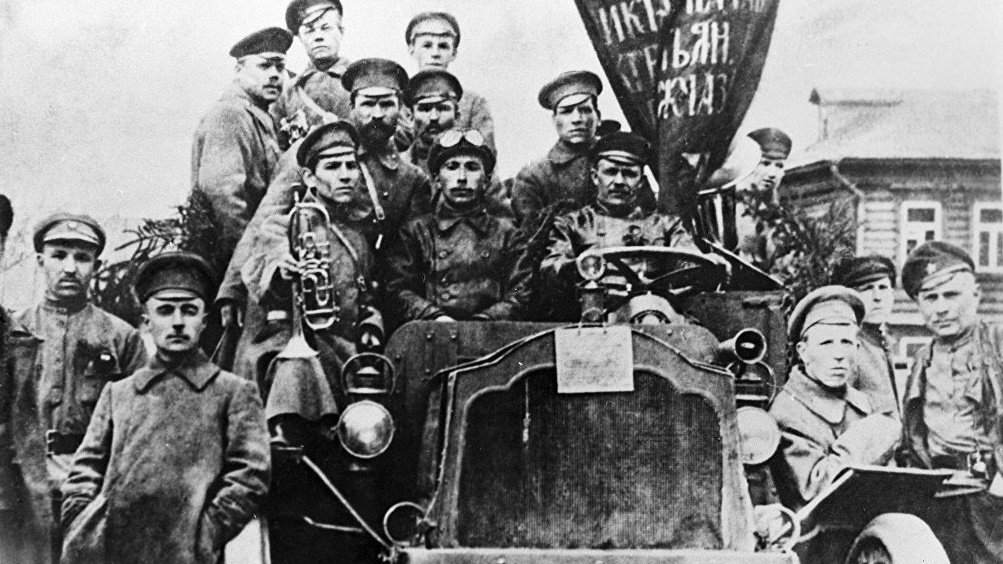 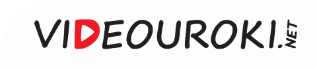 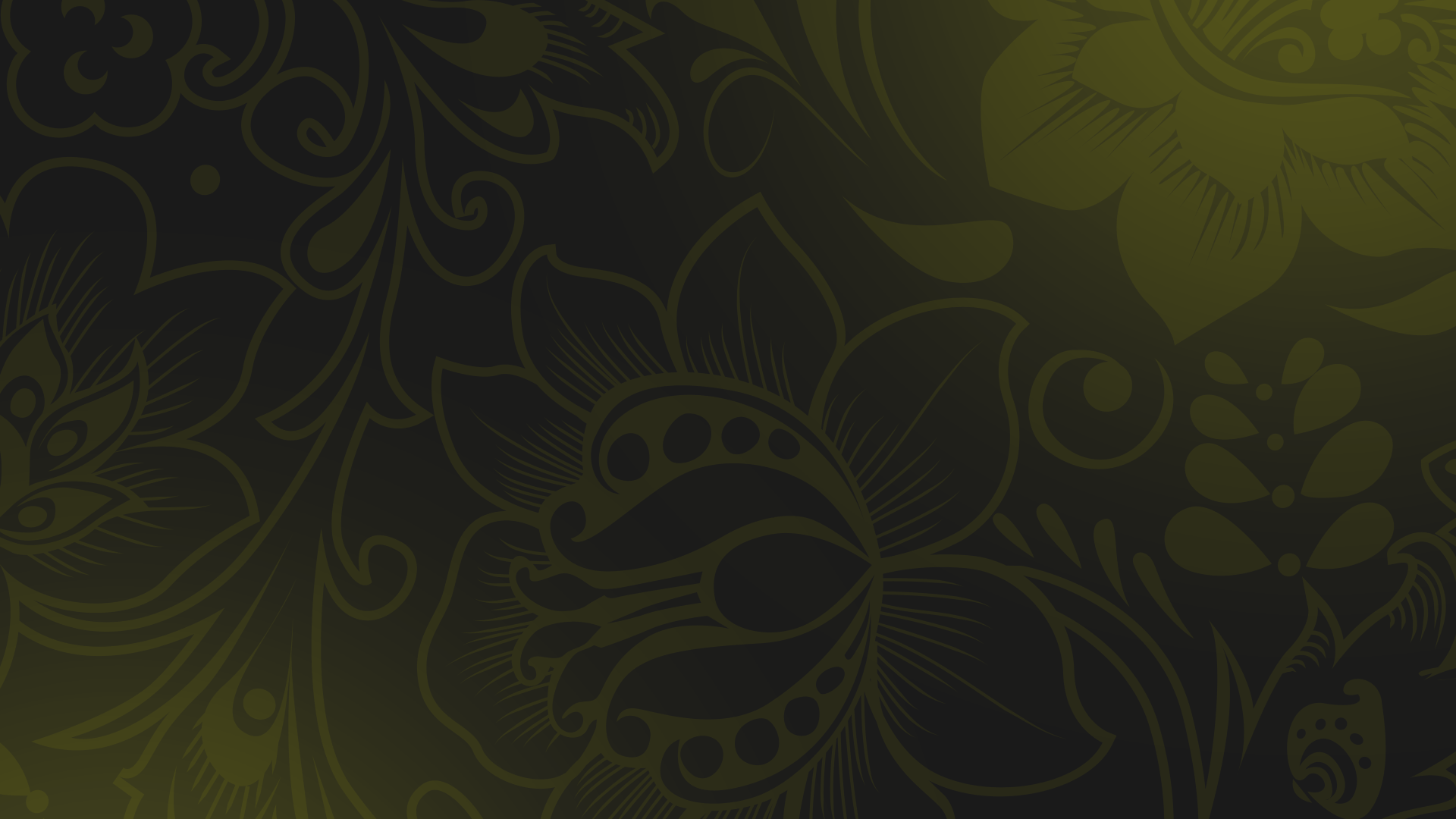 Вопросы занятия
Русская православная церковь в условиях революции.
1
2
Выступление генерала Корнилова.
3
Рост влияния большевиков.
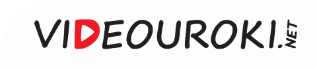 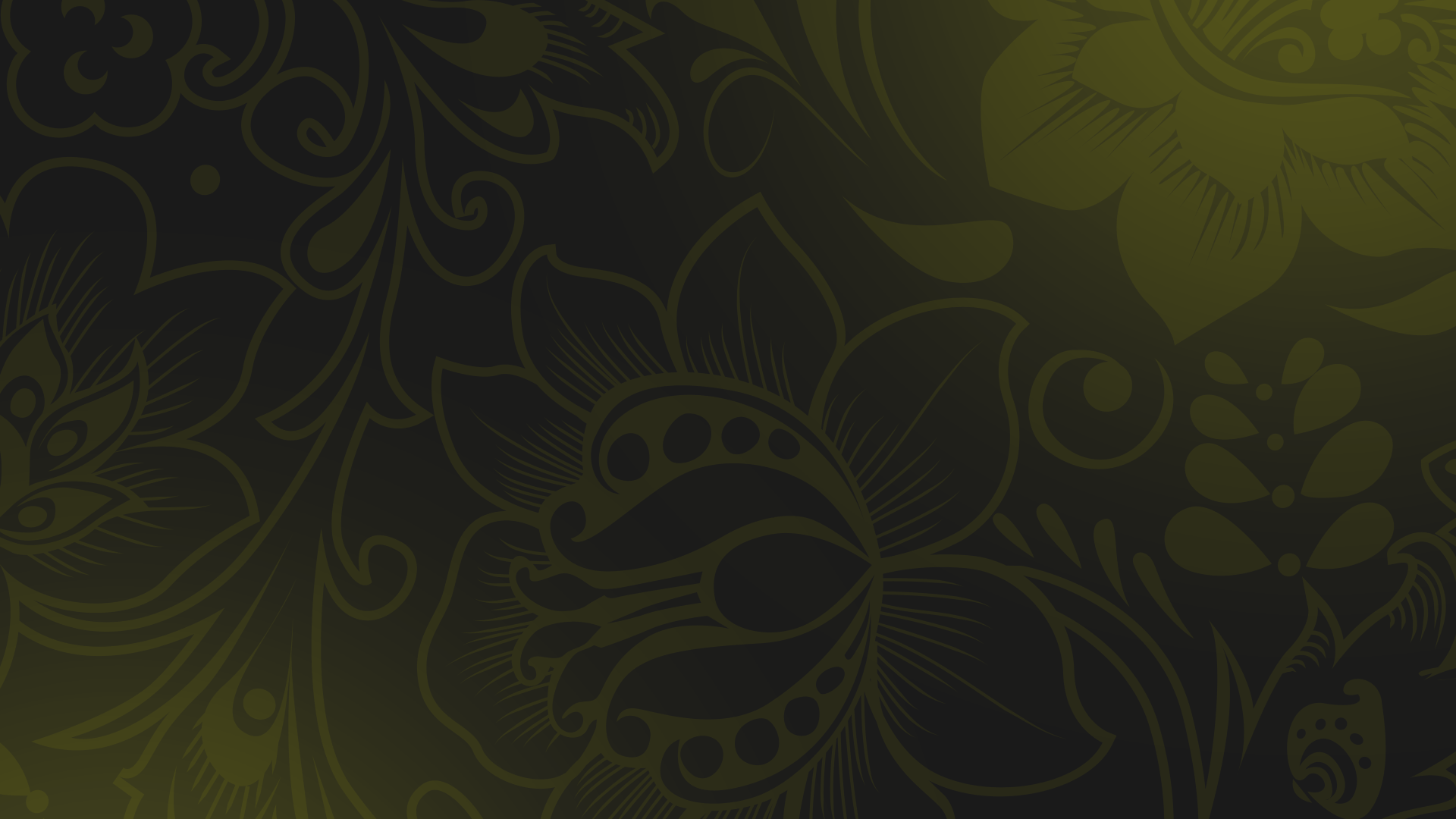 Вопросы занятия
4
Подготовка и проведение вооружённого восстания в Петрограде.
Свержение Временного правительства и взятие власти большевиками.
5
Создание коалиционного правительства большевиков и левых эсеров.
6
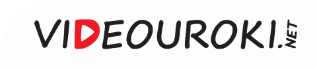 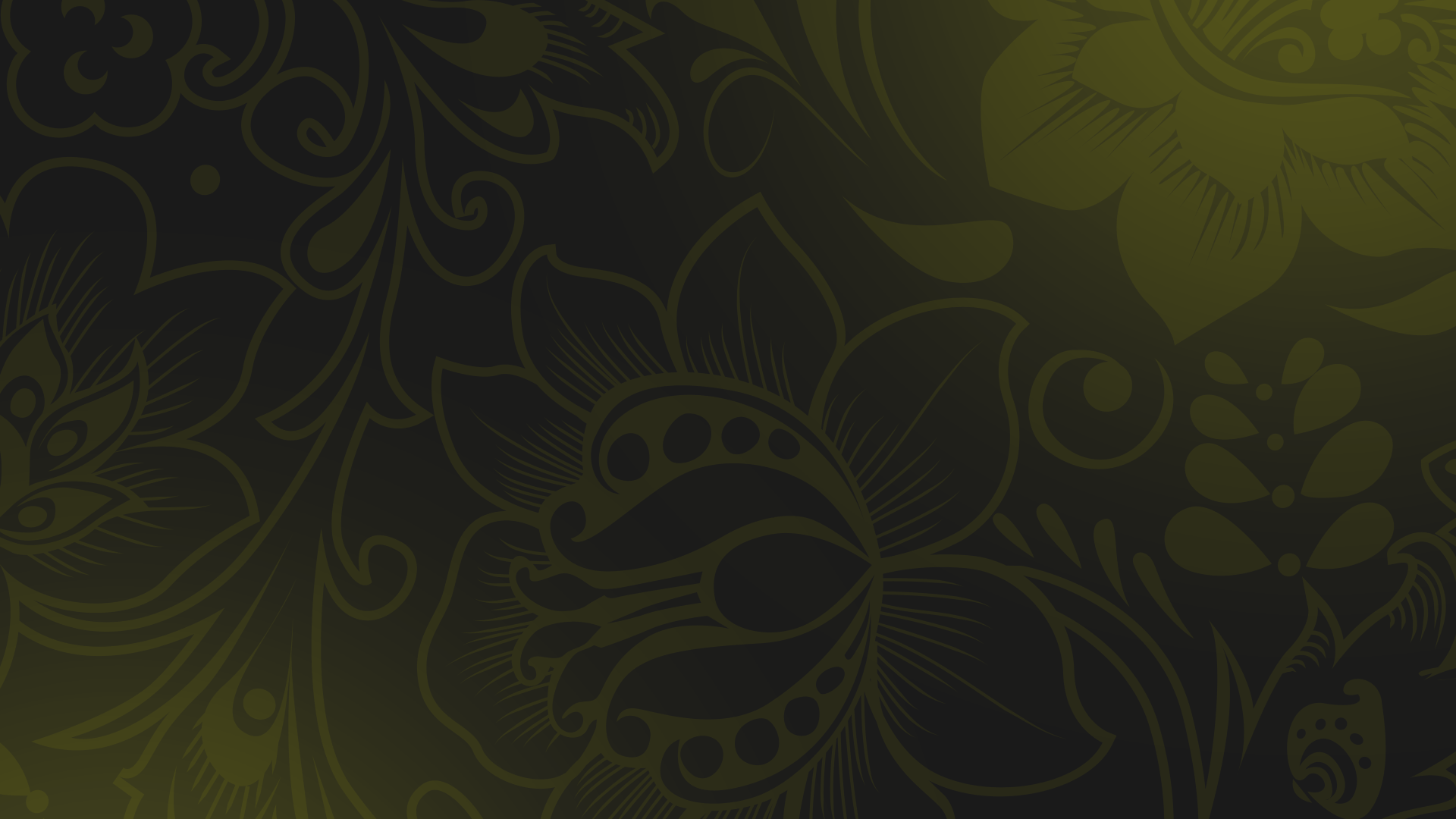 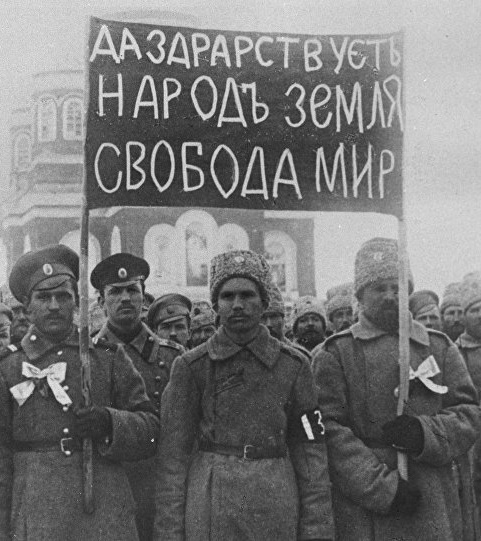 События февраля 1917 года руководство Русской православной церкви восприняло спокойно.
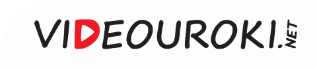 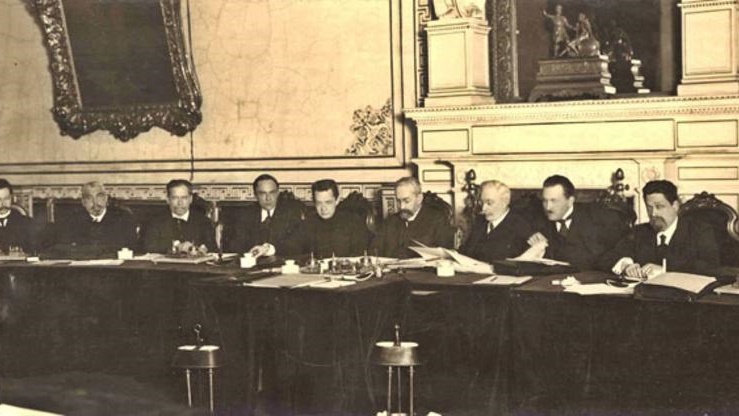 Заседание первого состава Временного правительства
После отречения Николая II Синод решил установить контакт с Временным правительством.
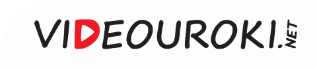 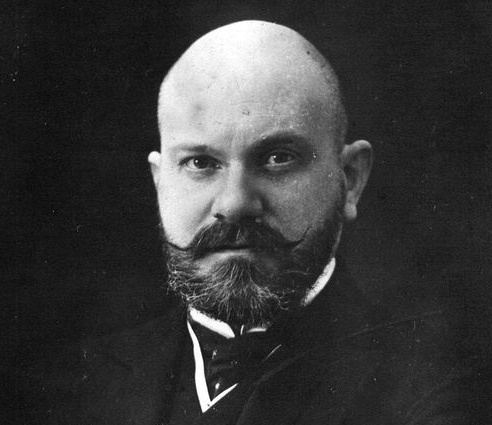 3 марта обер-прокурором Святейшего синода во Временном правительстве был назначен В. Н. Львов.
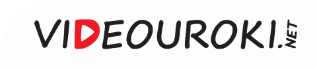 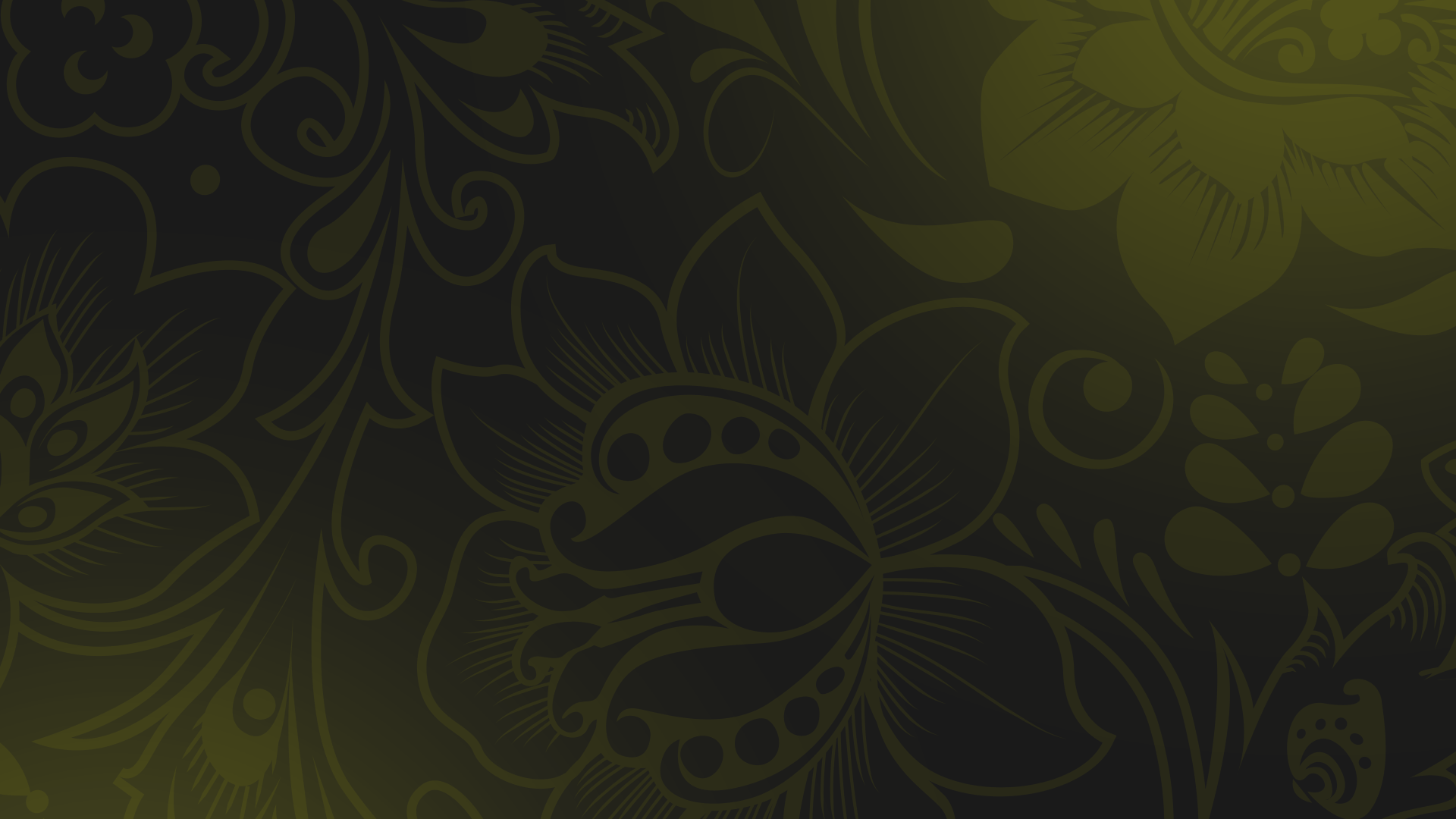 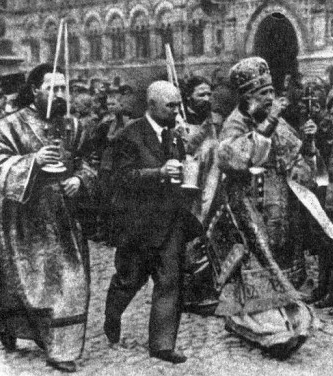 Стороны договорились о невмешательстве власти в церковные дела.
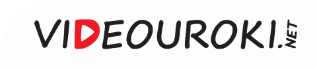 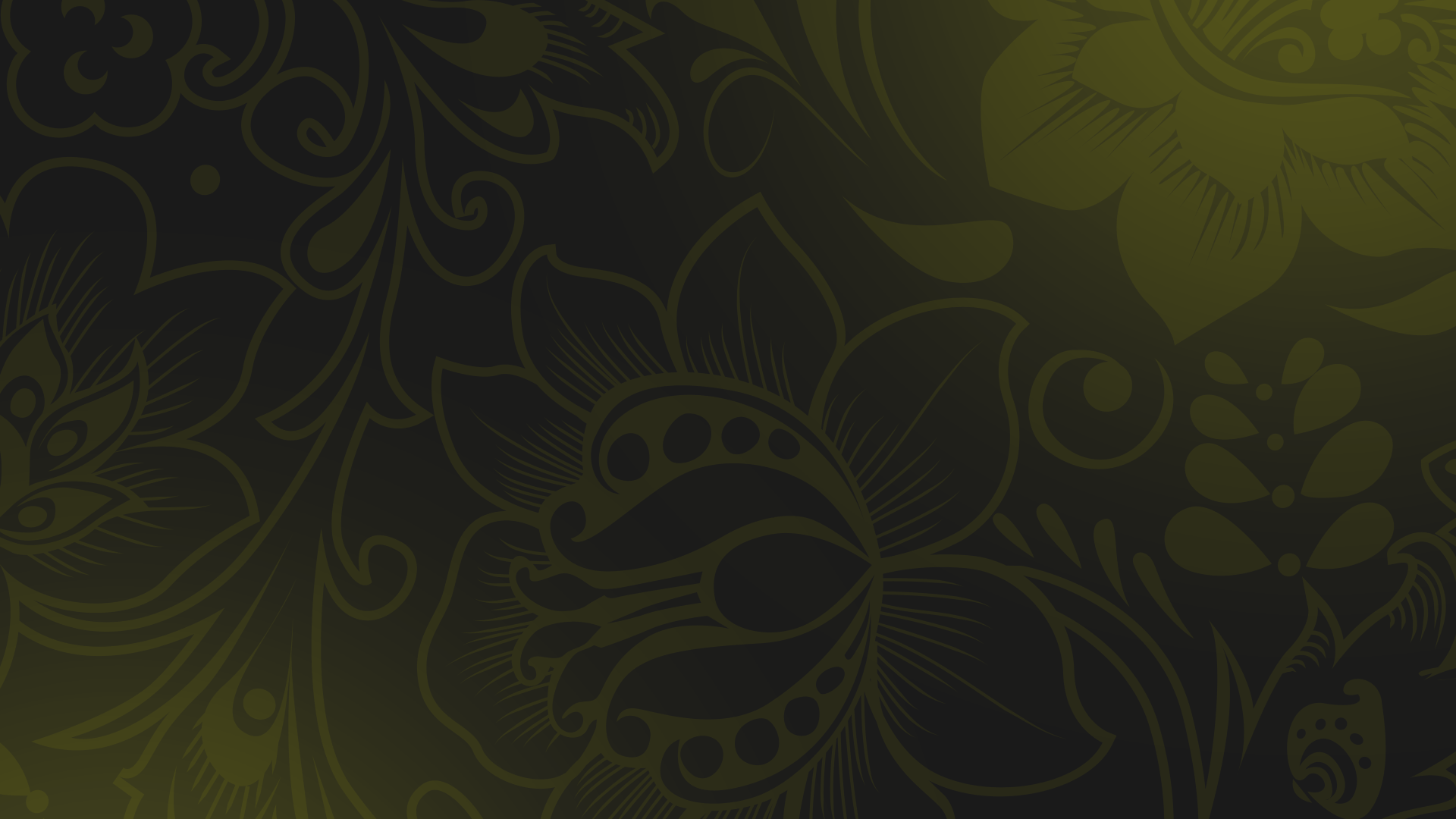 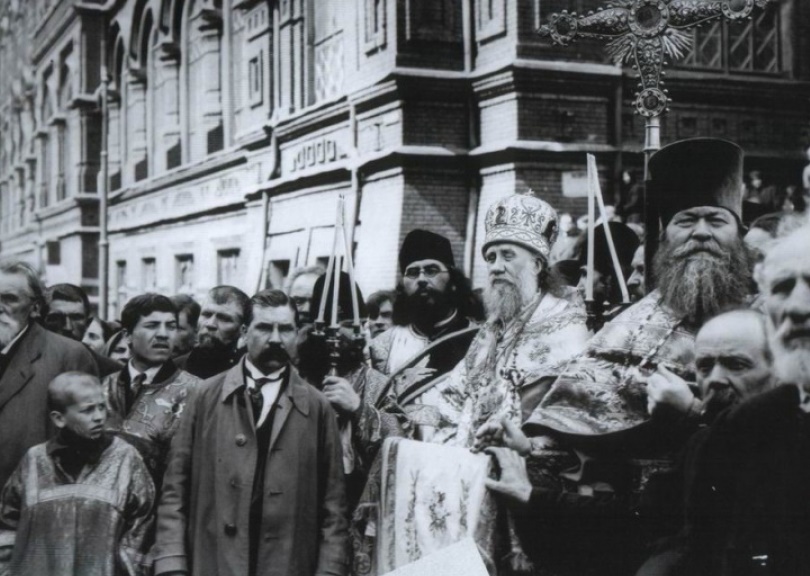 РПЦ и Временное правительство
Священнослужителям во время службы было поручено возносить моление «о богохранимой державе Российской и благоверном Временном правительстве её», вместо прежнего поминовения царствовавшего дома.
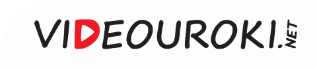 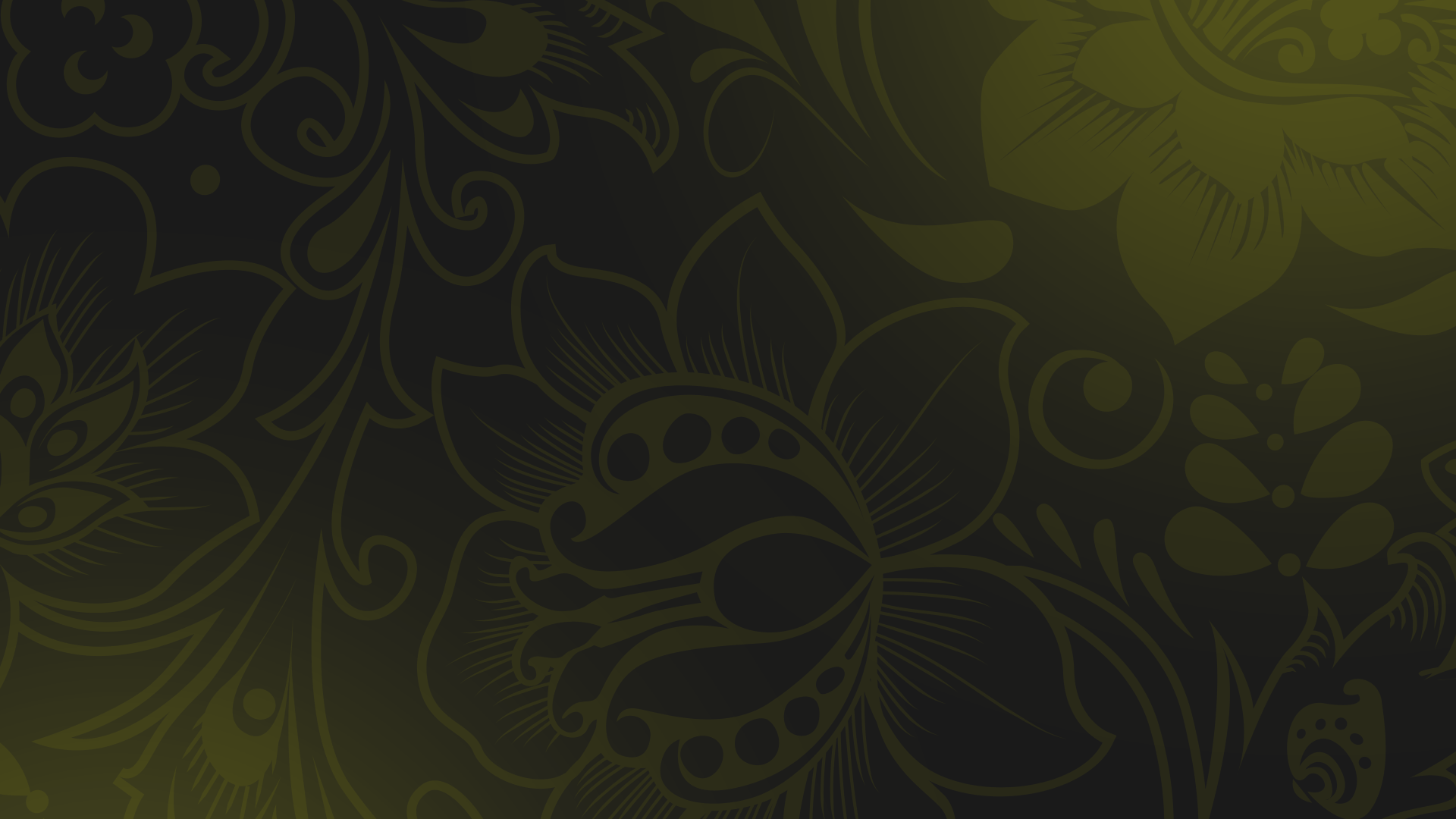 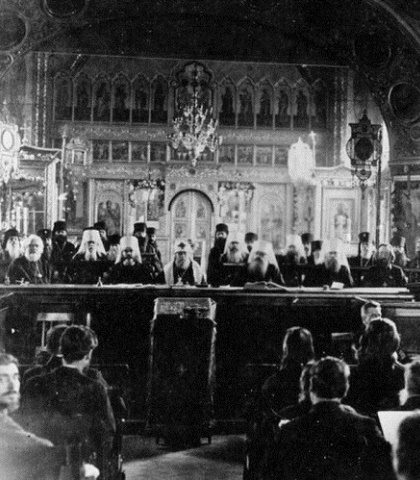 9 марта 1917 года Святейший синод обратился к верующим с посланием. 

Оно начиналось словами: «Свершилась воля Божия. Россия вступила на путь новой государственной жизни».
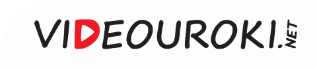 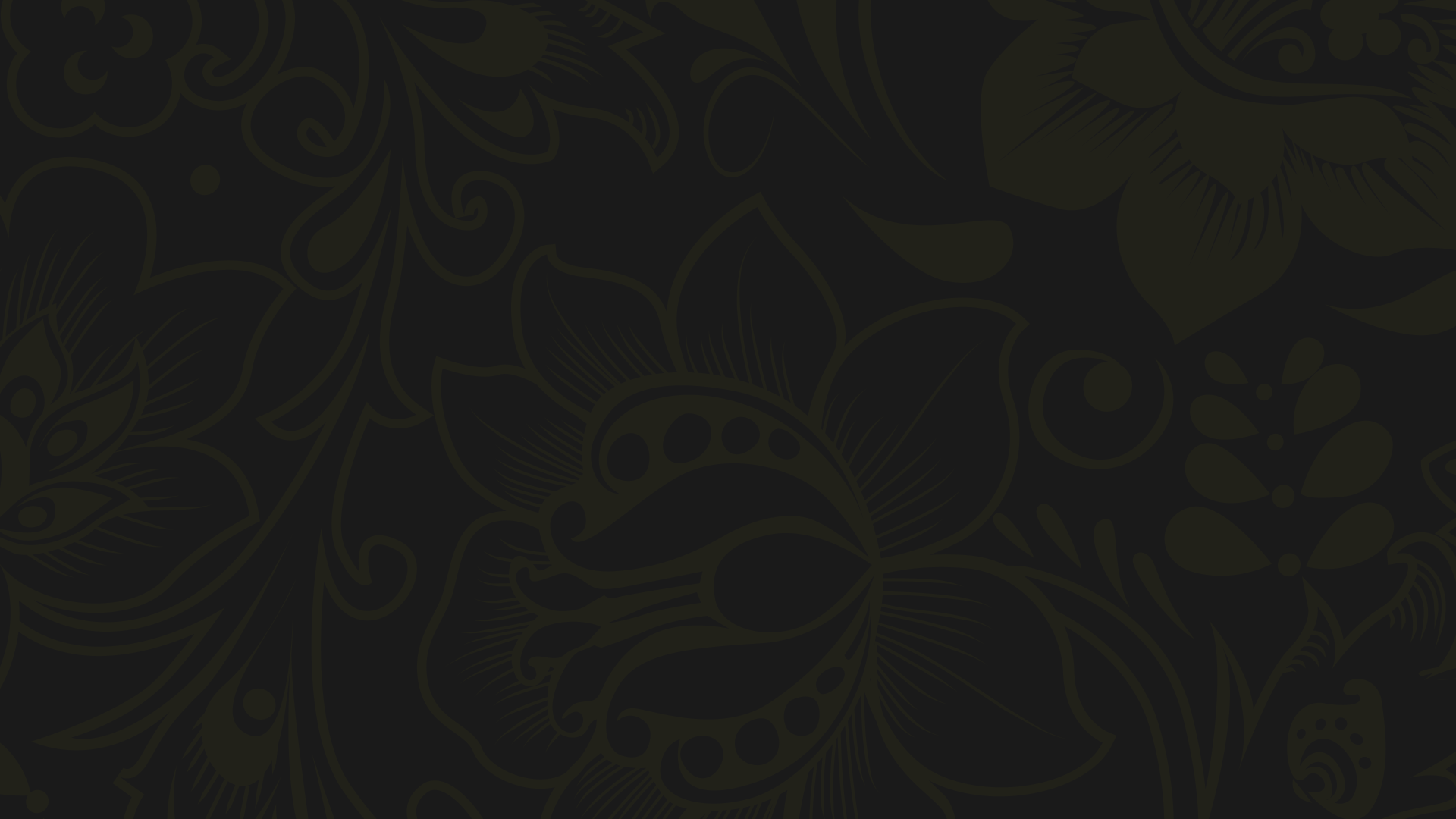 «Каждому гражданину Российского государства обеспечивается свобода совести. Посему пользование гражданскими и политическими правами не зависит от принадлежности 
к вероисповеданию, и никто не может быть преследуем и ограничиваем в каких бы то ни было правах за убеждения в делах веры».
Постановление «О свободе совести»
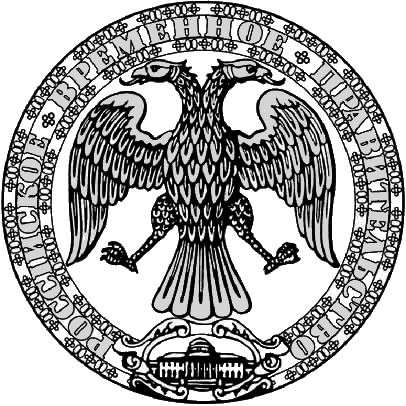 14 июля 1917 года
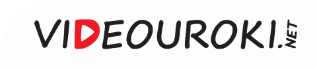 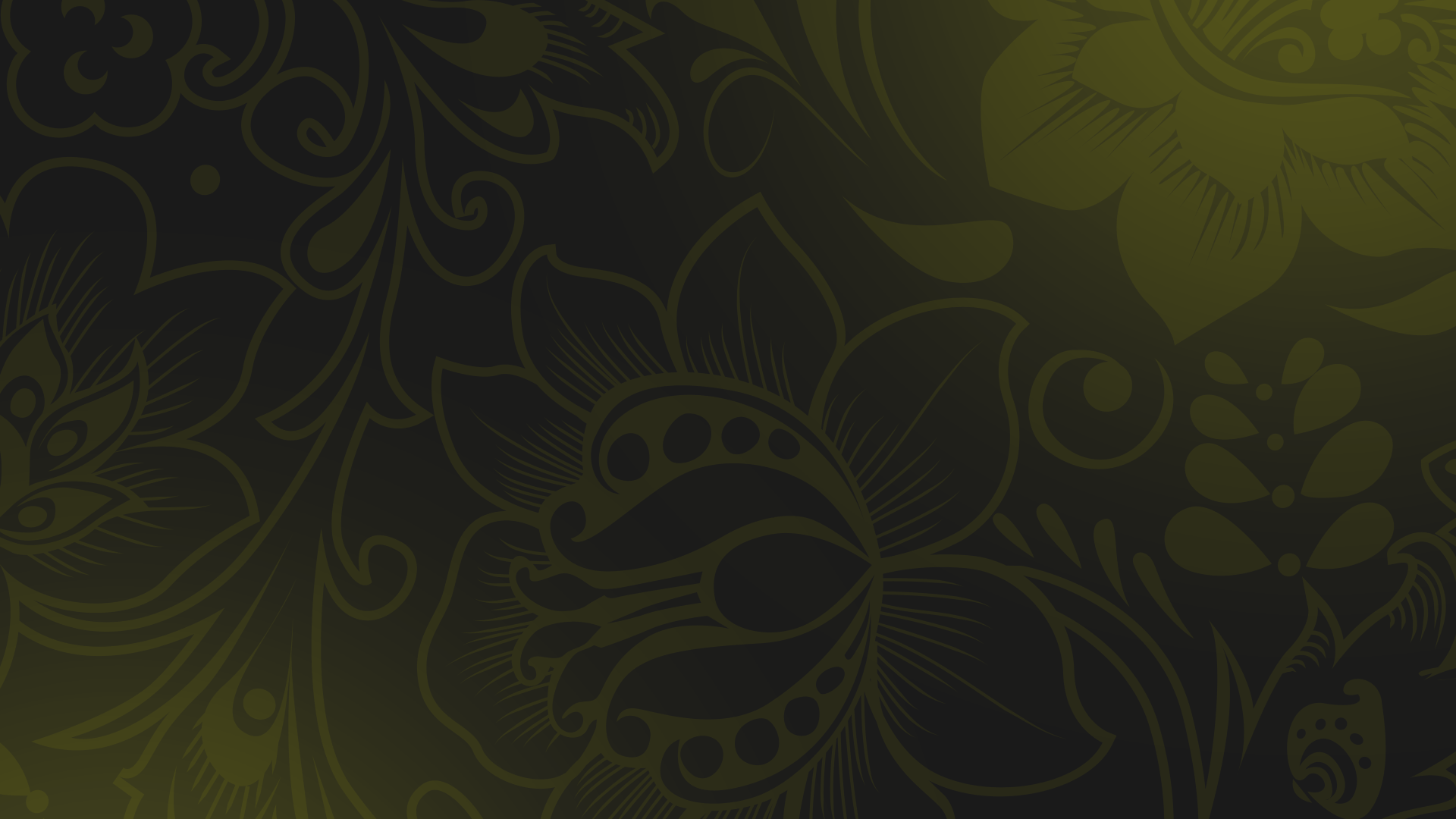 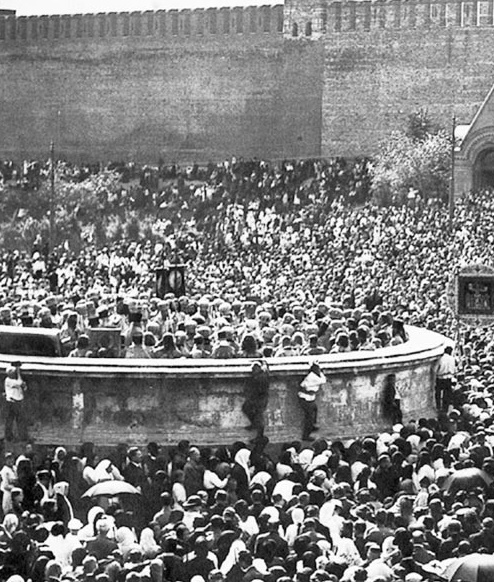 РПЦ и Временное правительство
1
2
Создание Министерства исповеданий.
Упразднение должности обер-прокурора Синода.
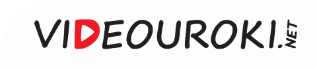 РПЦ и Временное правительство
Февральская революция
Решение вопроса о зависимости Церкви от властей
Упразднение монархии
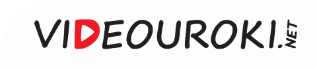 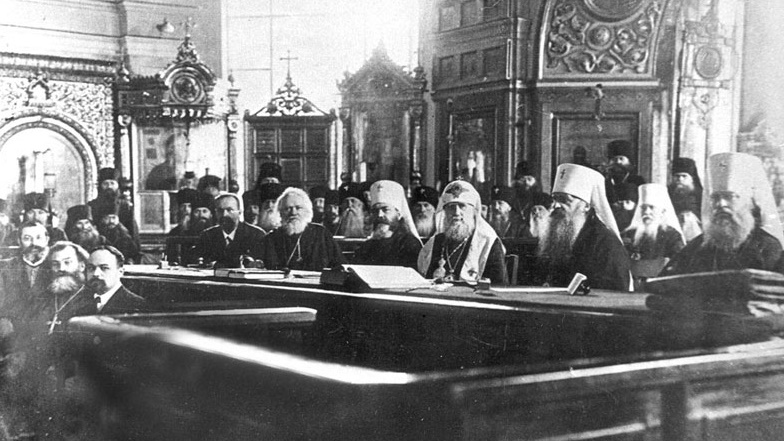 Заседание Поместного собора
При поддержке Временного правительства в августе 1917 года в Москве начал работу Поместный собор.
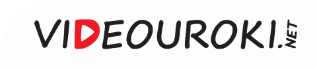 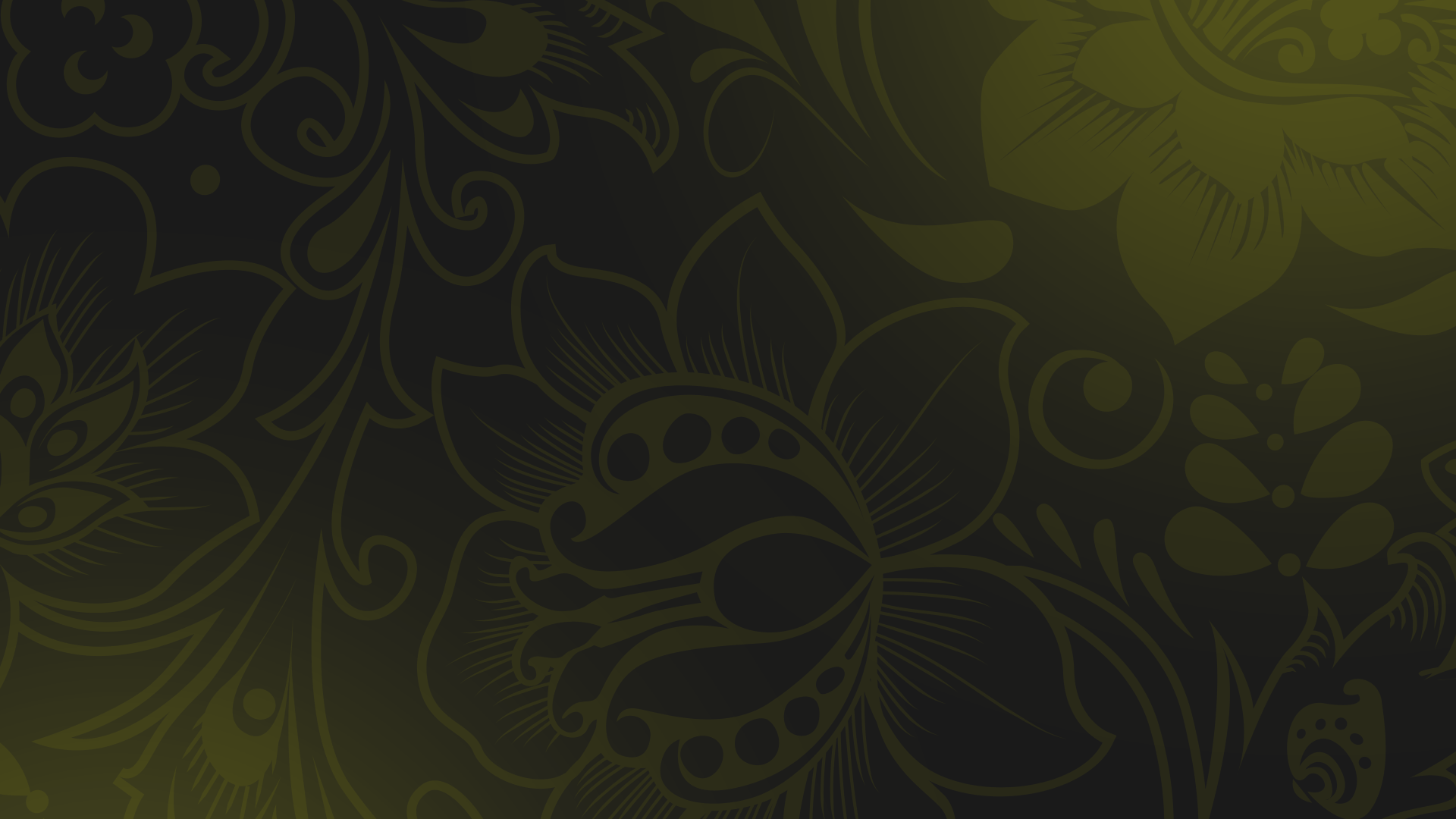 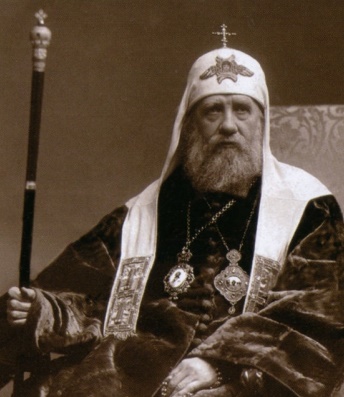 В ноябре 1917 года было оглашено имя патриарха. Им стал митрополит Московский и Коломенский Тихон – в Русской православной церкви было восстановлено патриаршество.
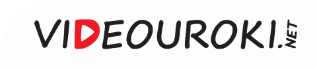 Россия летом 1917 года
Желание Керенского сплотить поддерживавшие правительство силы
Заявление о созыве в Москве Государственного совещания
Приглашение представителей армии, ведущих организаций, депутатов
Бойкотирование совещания большевиками
Организация забастовки 12 августа, парализовавшей всю Москву
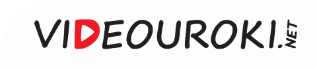 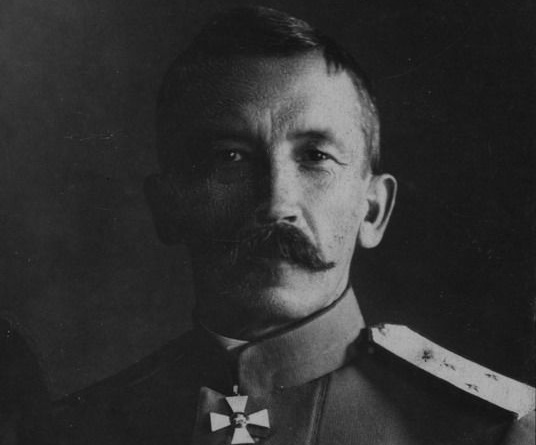 Делегаты говорили о необходимости покончить с беспорядками. 
Овациями была встречена речь генерала Л. Г. Корнилова.
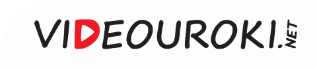 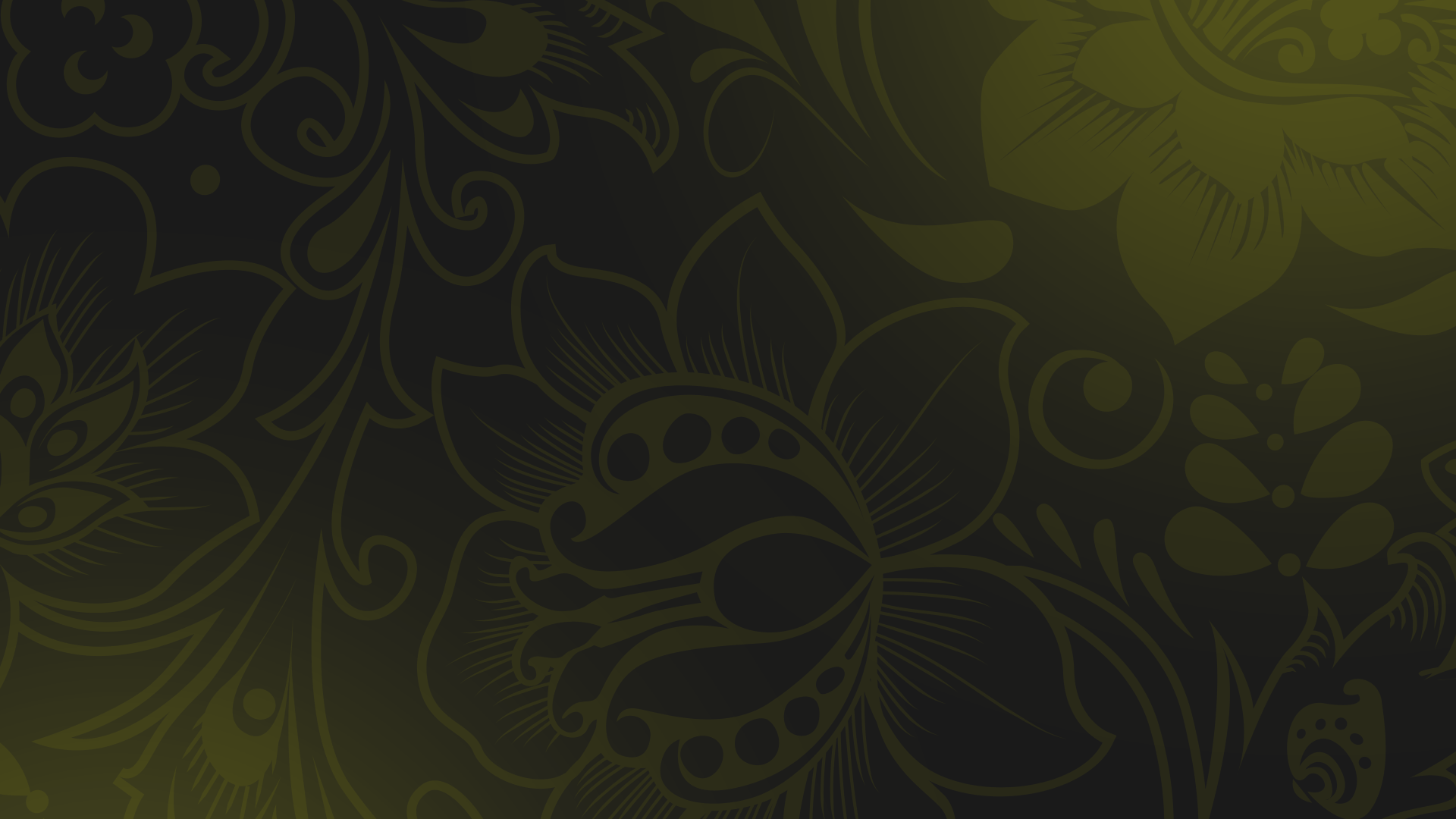 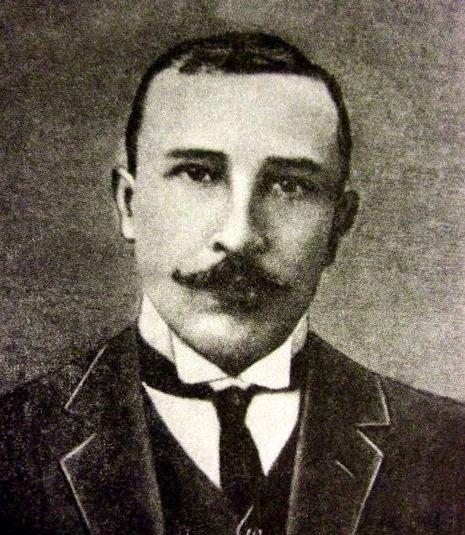 23 августа в Ставку к Корнилову прибыл управляющий Военным министерством Б. В. Савинков.
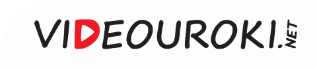 Выступление Корнилова
Заявление Савинкова о том, что Временное правительство готово бороться с провокациями
Решение отправить к Петрограду 3-й конный корпус генерала Крымова и другие части
Опасения Керенского о том, что военные хотят сместить его с поста диктатора
Объявление Корнилова изменником и смещение с поста Верховного главнокомандующего
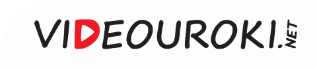 Выступление Корнилова
1
2
3
Помощь в подавлении выступления правительству предложили Советы
ВЦИК Советов создал Комитет народной борьбы с контрреволюцией
Войска Крымова продолжили движение на Петроград
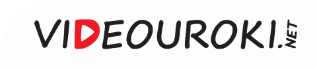 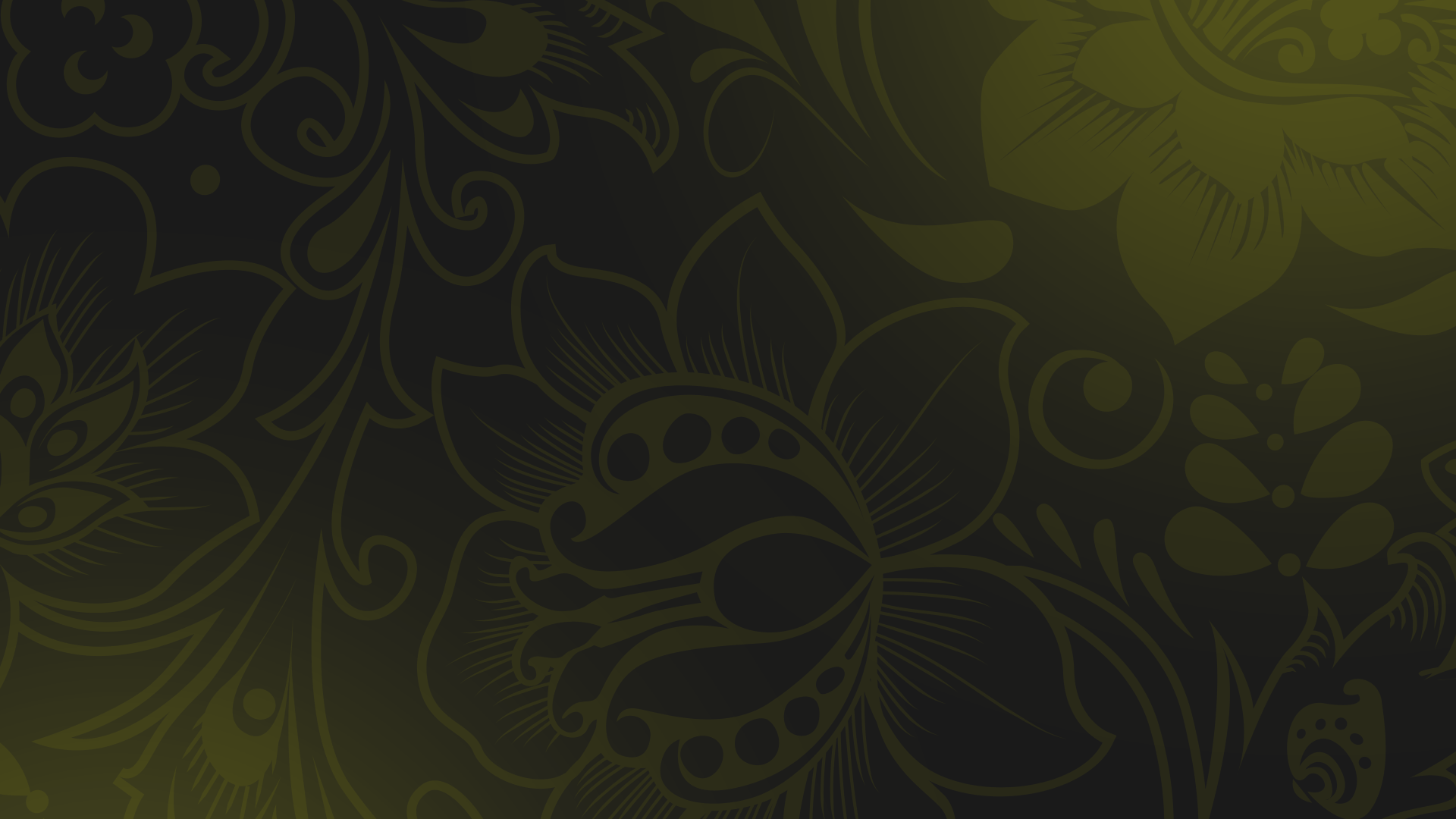 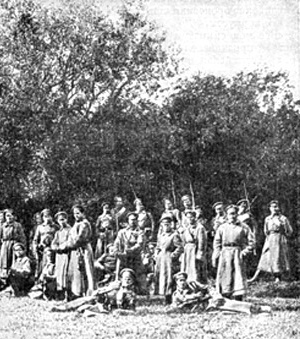 На борьбу с Корниловым было привлечено до 40 тысяч человек.
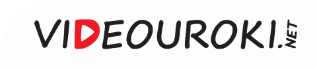 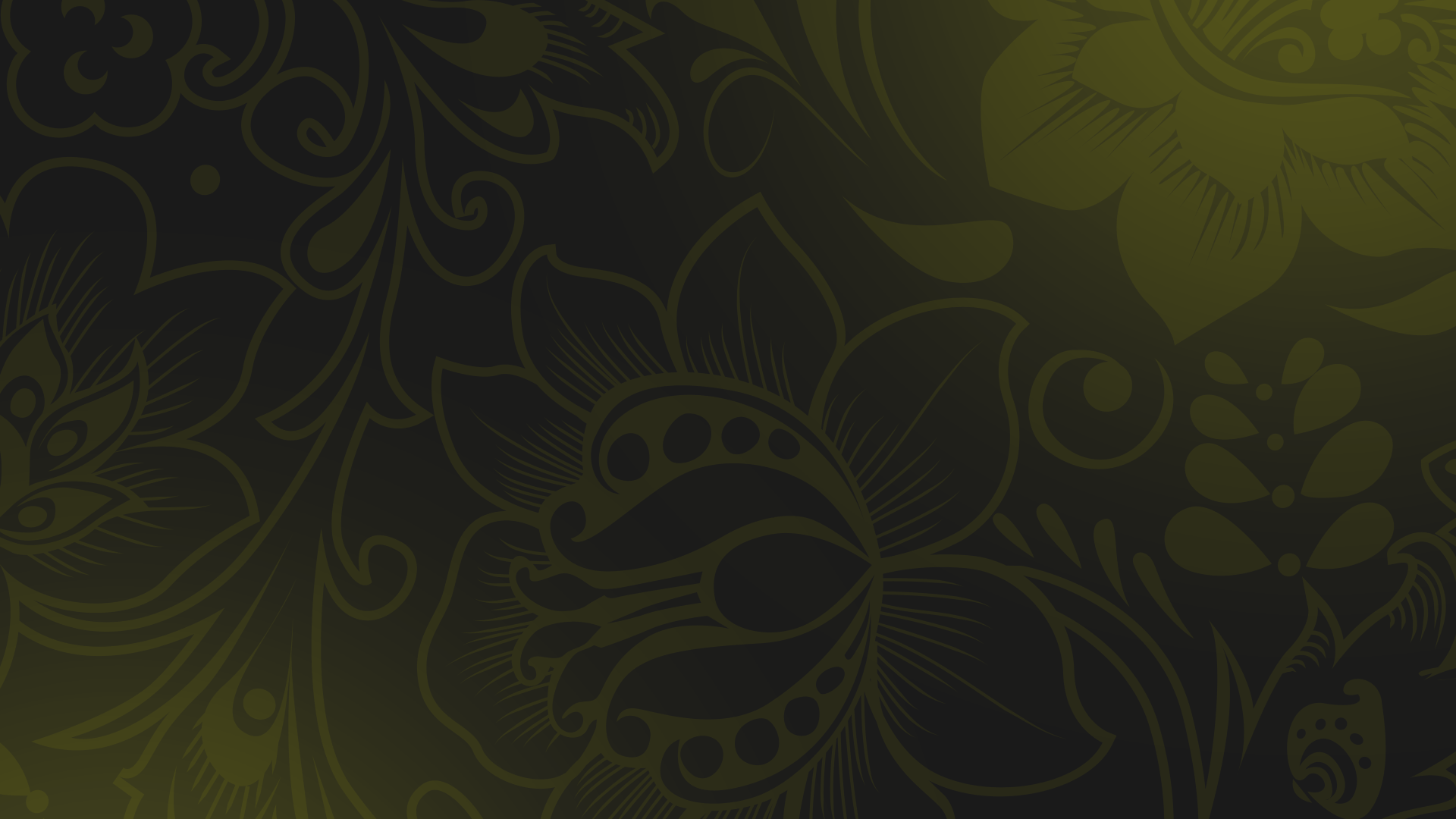 Выступление Корнилова
1
Вооружались рабочие дружины и отряды Красной гвардии.
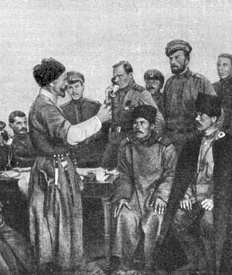 В войска Крымова были посланы агитаторы.
2
Противники Корнилова разобрали железнодорожное полотно вблизи столицы.
3
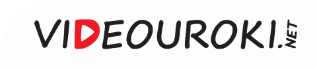 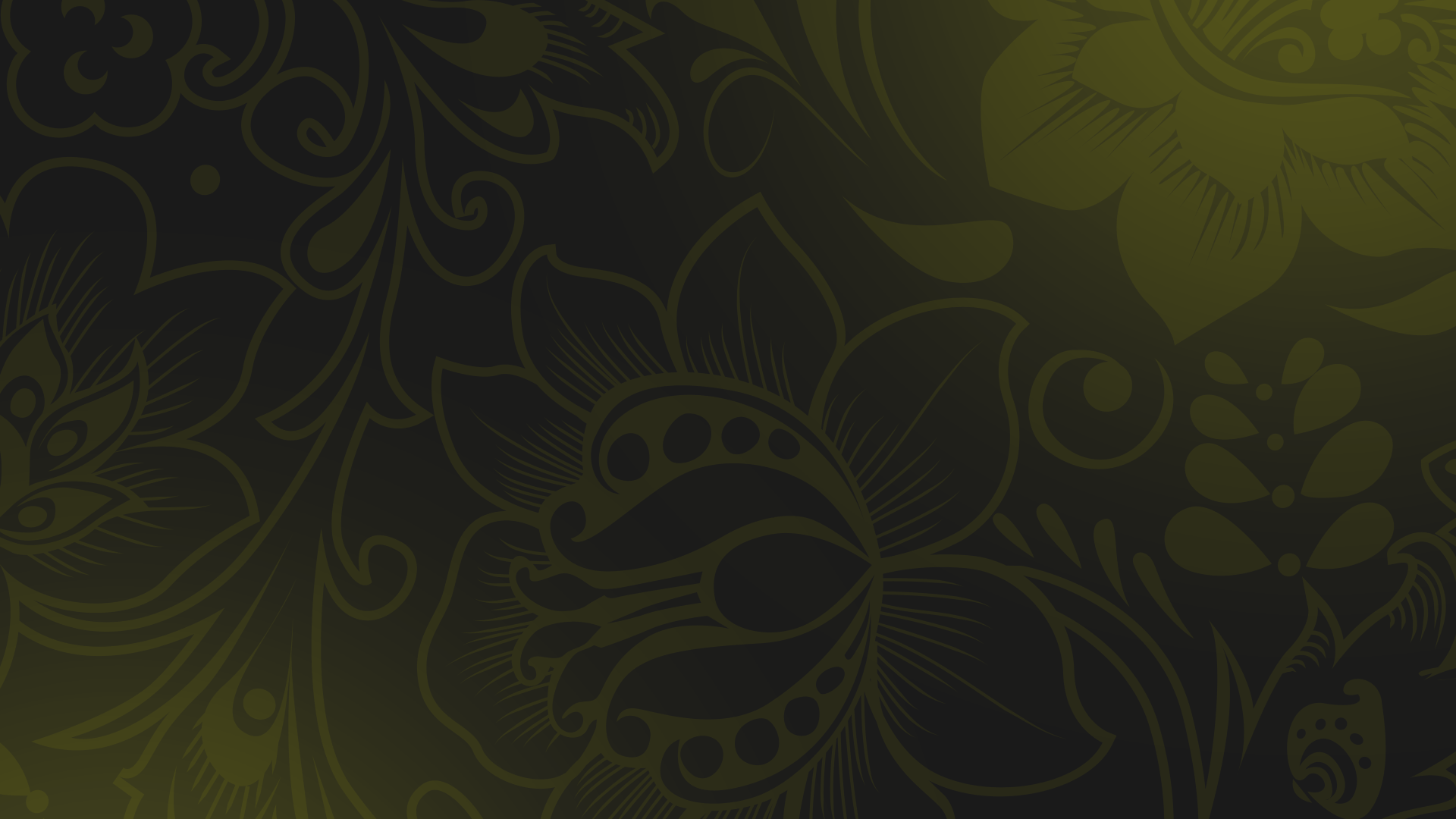 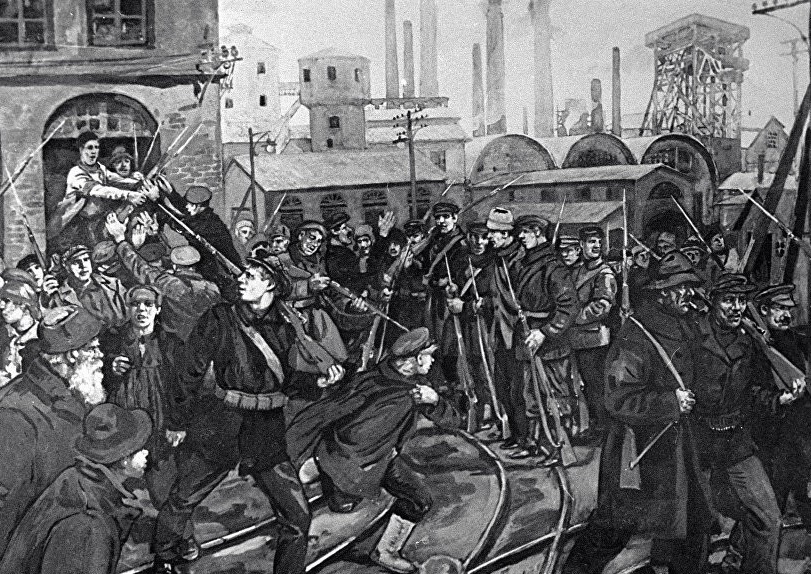 Выступление Корнилова
30 августа войска Корнилова были остановлены. Крымов застрелился, Корнилов был арестован.
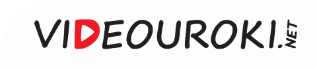 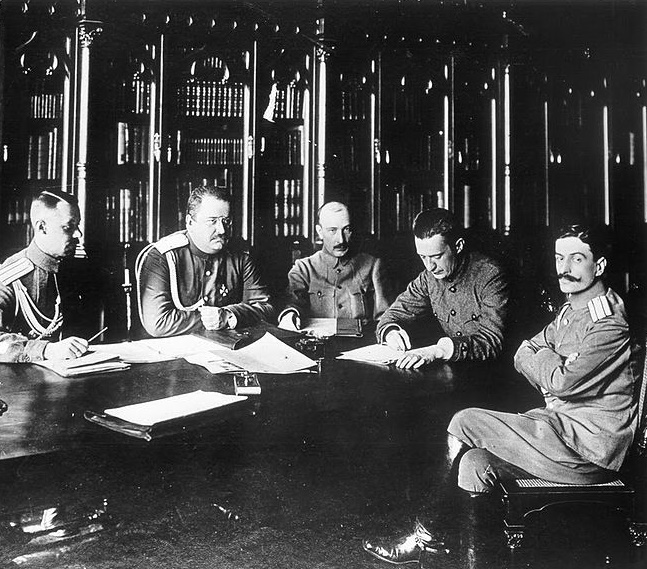 1 сентября 1917 года Керенский объявил о создании Директории («Совета пяти») для руководства страной в период кризиса.
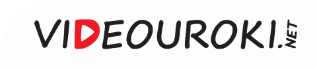 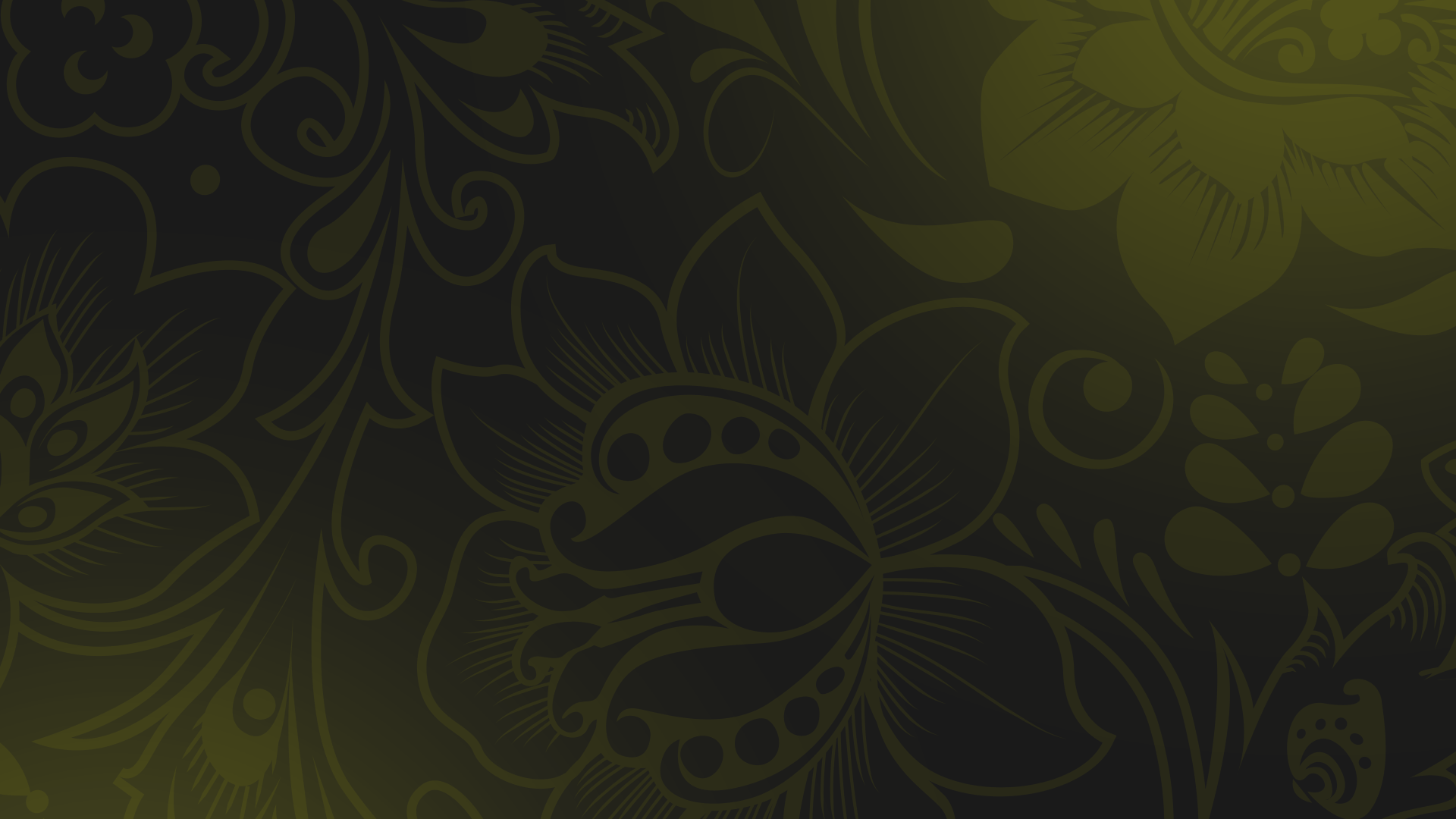 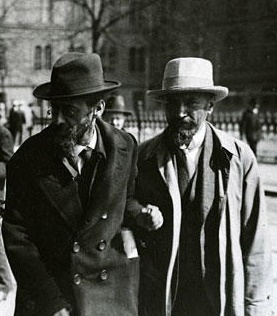 К осени 1917 года перед лидерами меньшевиков и эсеров встал вопрос: 
с кем сотрудничать далее – с кадетами или большевиками.
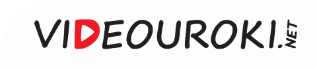 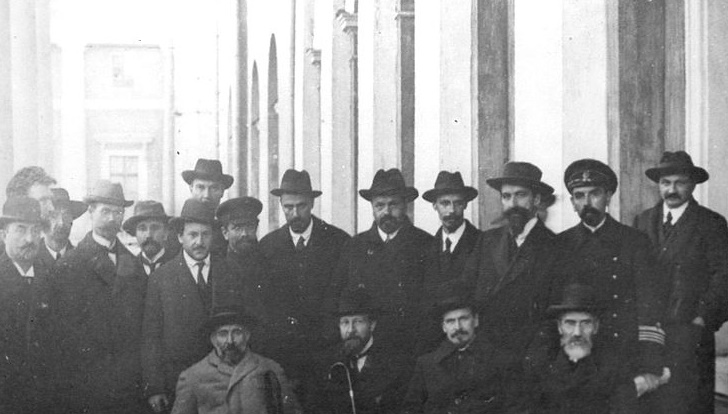 Президиум всероссийского демократического совещания
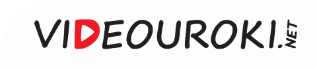 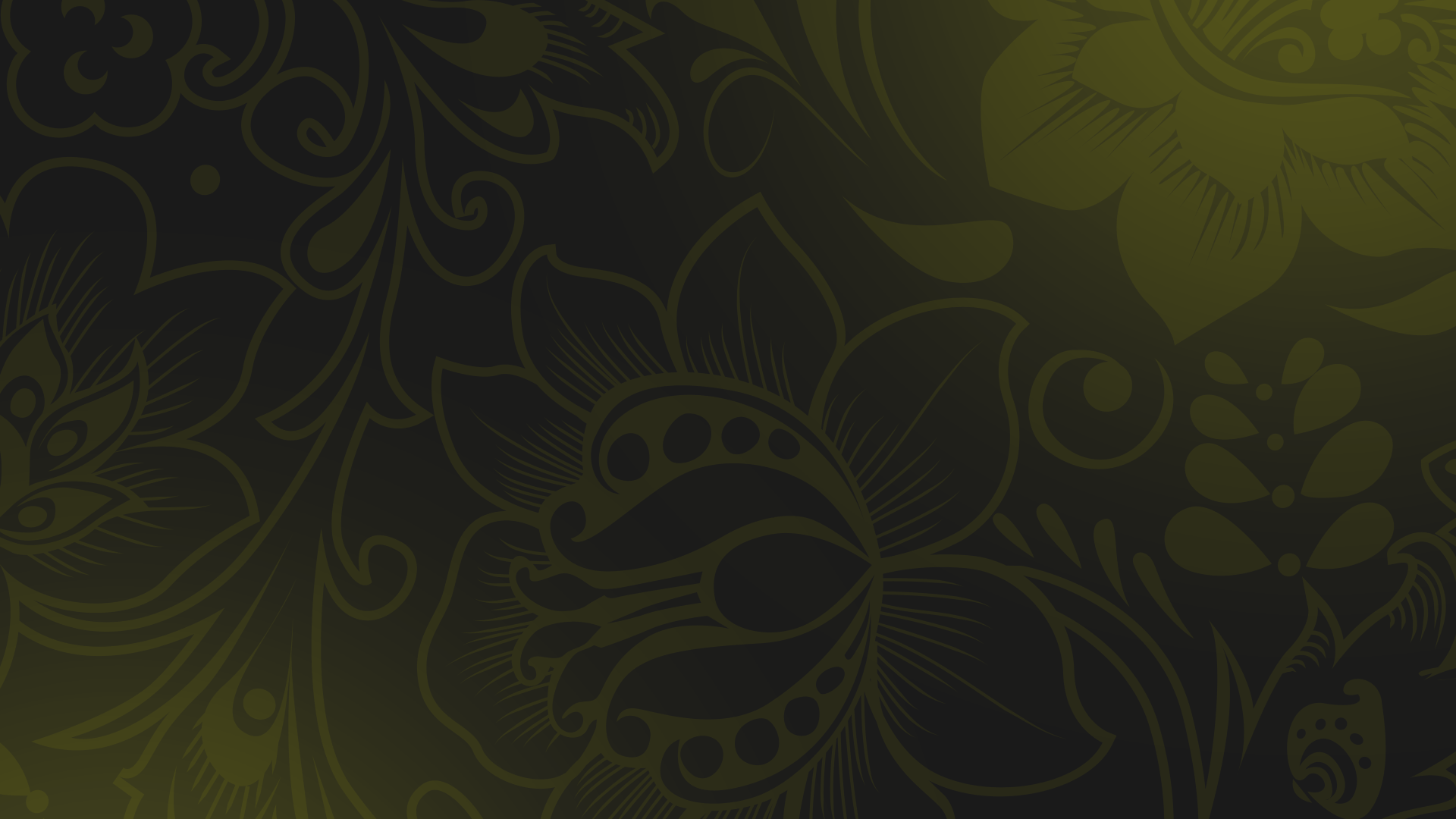 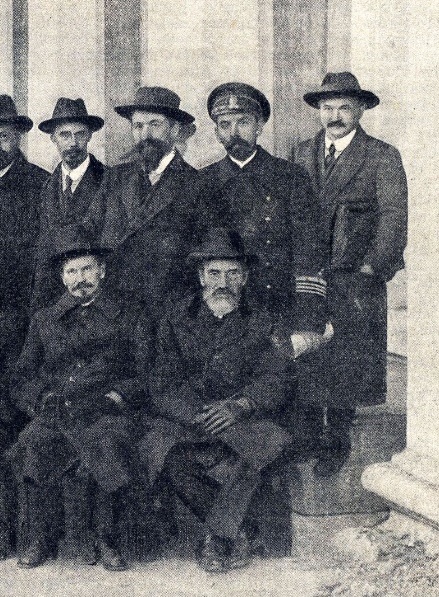 Состав Демократического совещания
1
2
3
172 меньшевика.
532 эсера.
136 большевиков.
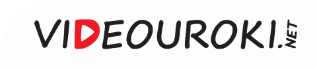 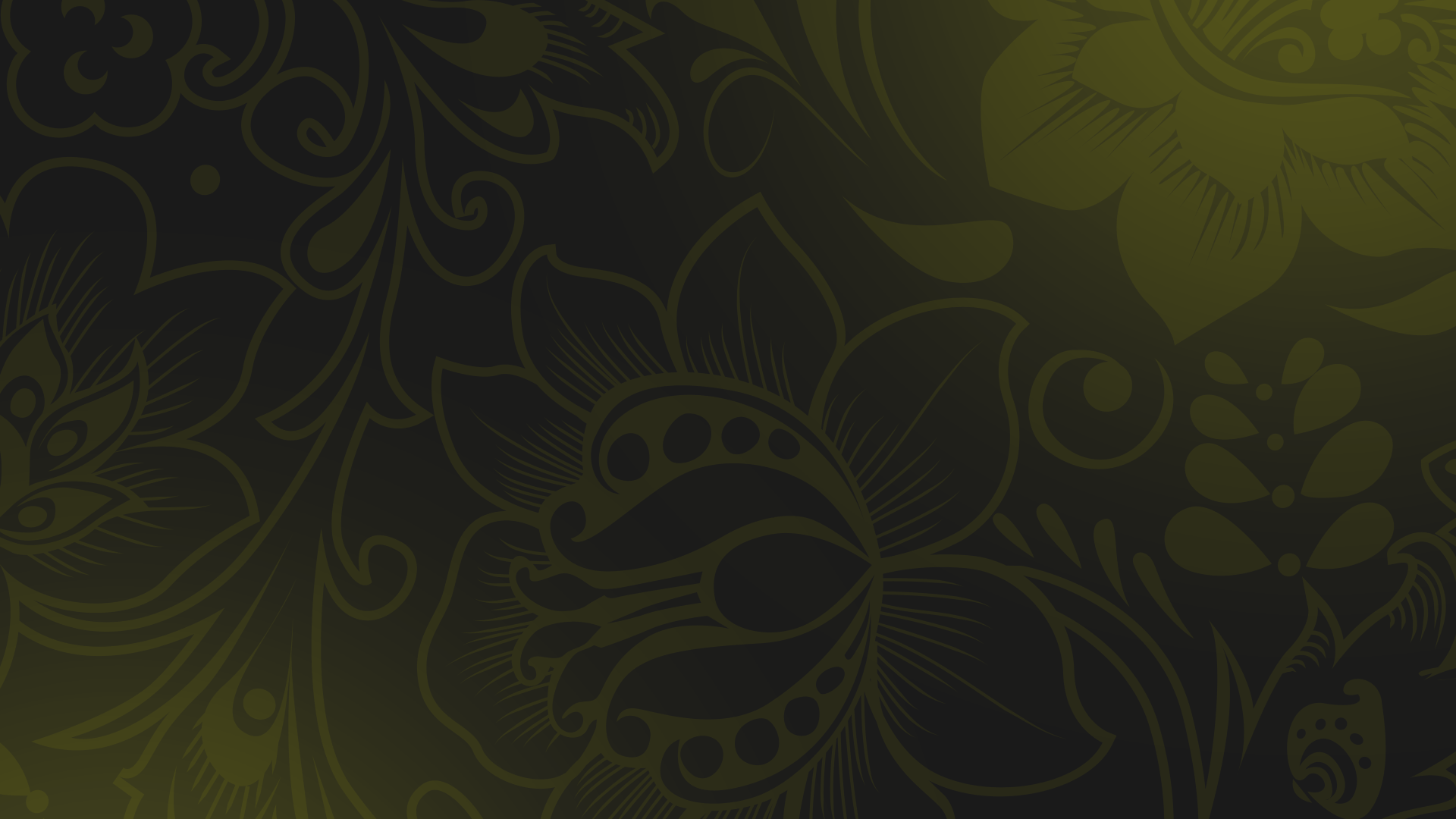 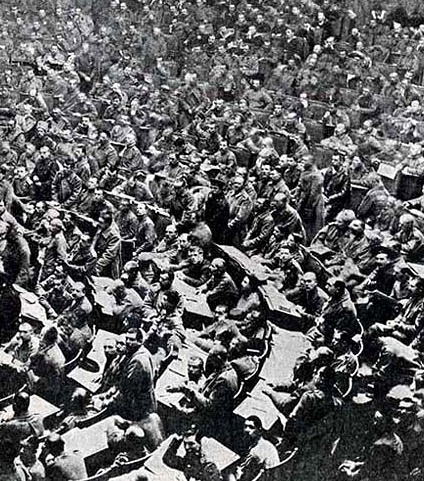 После долгих обсуждений с незначительным перевесом голосов была одобрена коалиция с кадетами.
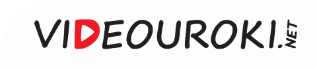 Формирования правительства
6 кадетов
1 эсер
Третье коалиционное правительство
3 меньшевика
2 трудовика
1 независимый и 2 военных
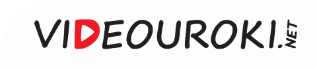 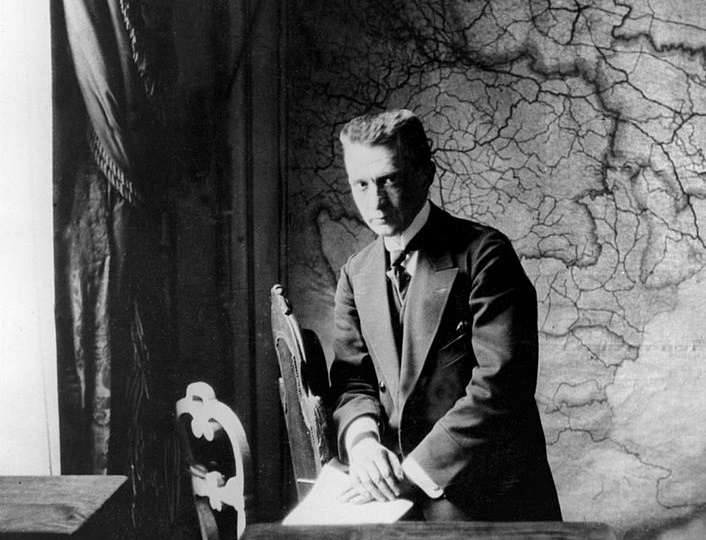 Министром-председателем и Верховным главнокомандующим стал Керенский.
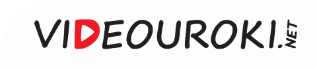 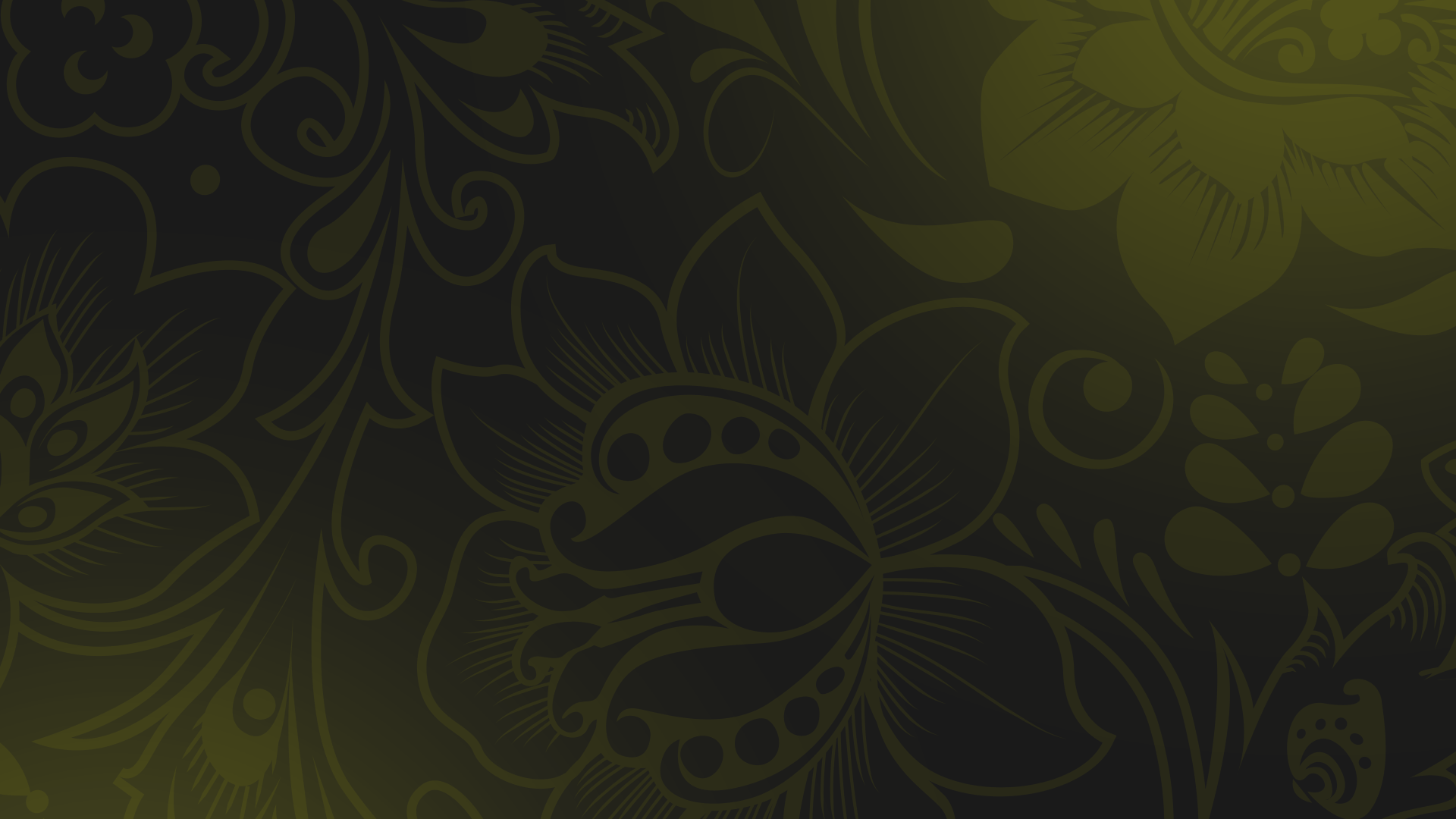 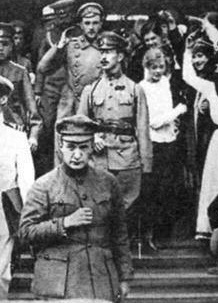 Третье коалиционное правительство
1
2
Затягивало созыв Учредительного собрания.
Не смогло решить вопросы о мире и о земле.
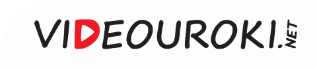 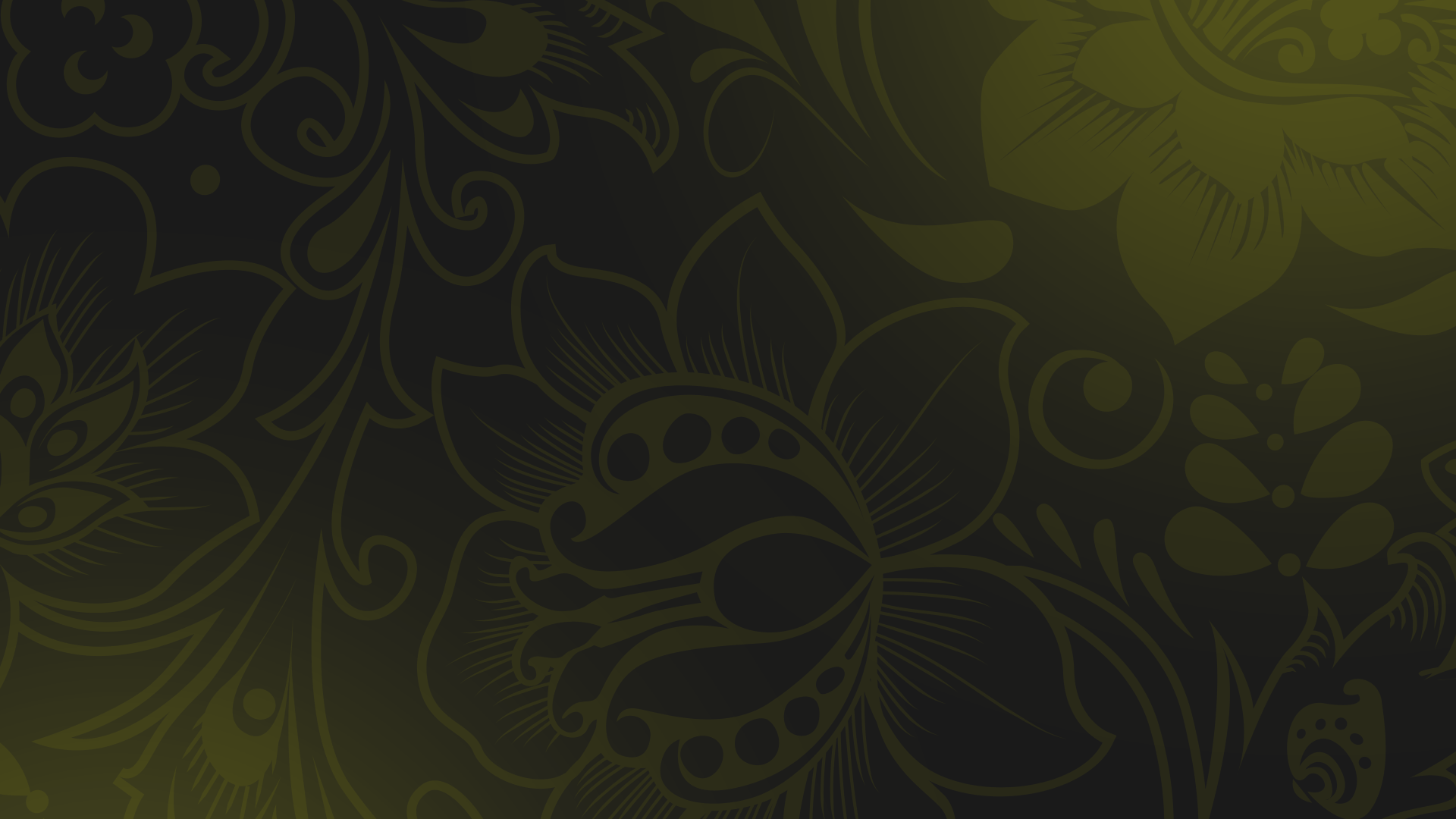 Влияние войны на экономику страны и положение населения
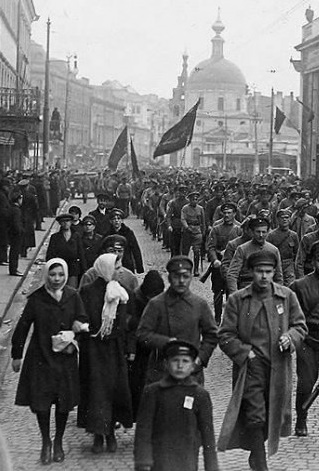 Более 80 % государственных расходов тратилось на военные нужды.
1
Осенью 1917 года прекратили работу свыше 800 предприятий.
2
За год выпуск промышленной продукции сократился почти на 36 %.
3
4
Полный разлад творился на железных дорогах.
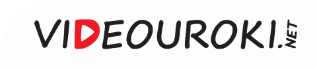 Влияние войны на экономику страны и положение населения
Наблюдался недостаток продовольствия
Были введены продуктовые карточки
Положение в городах
Из свободной торговли исчезли основные потребительские товары
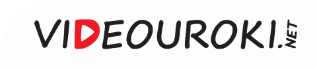 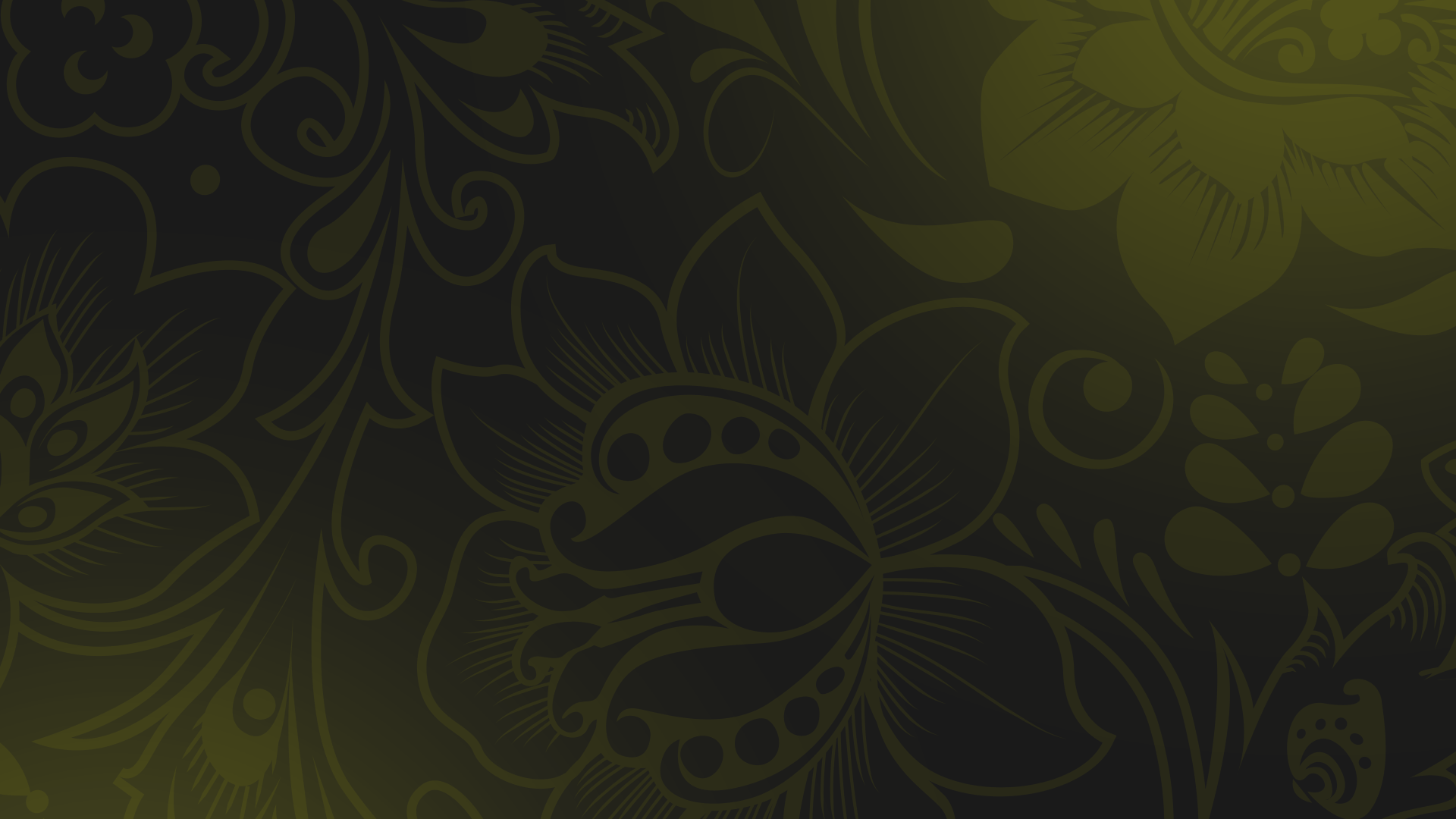 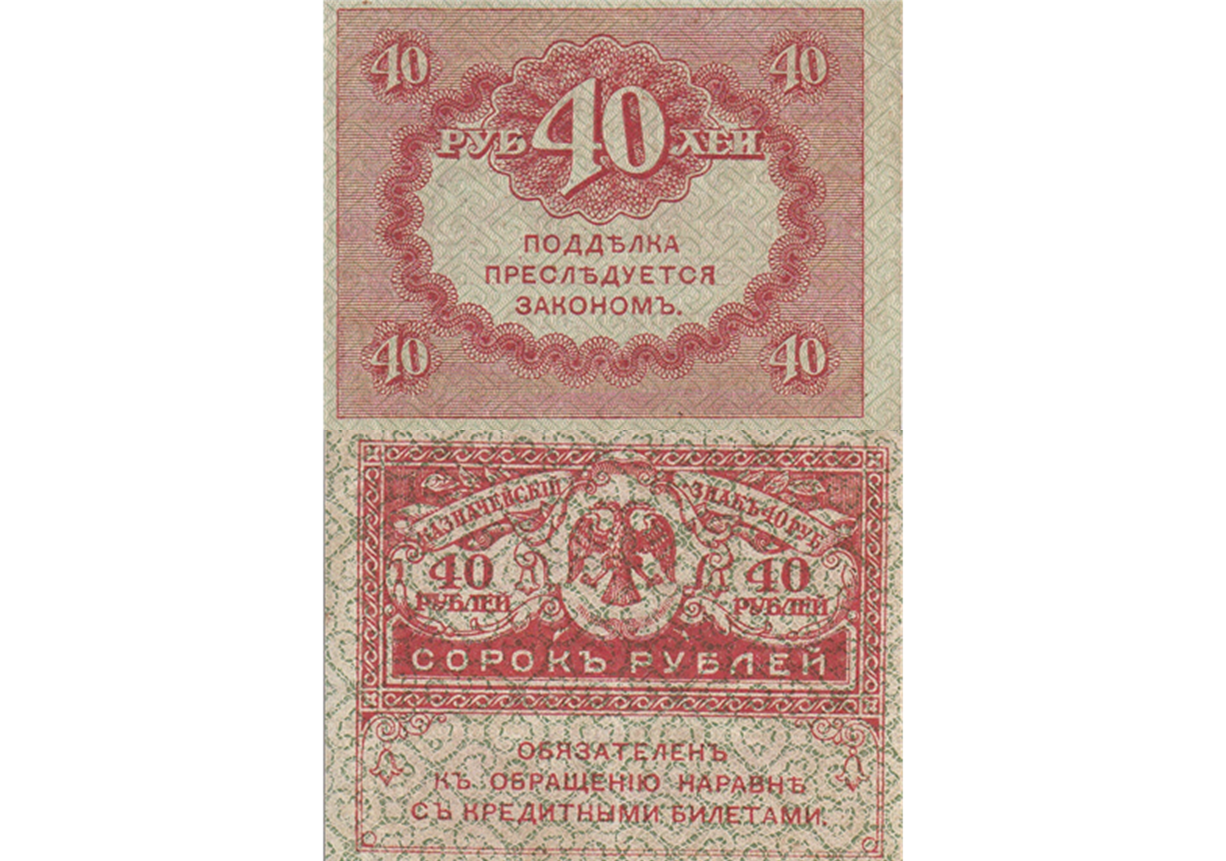 Бумажные деньги Временного правительства не были подкреплены товарами и быстро обесценивались.
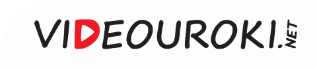 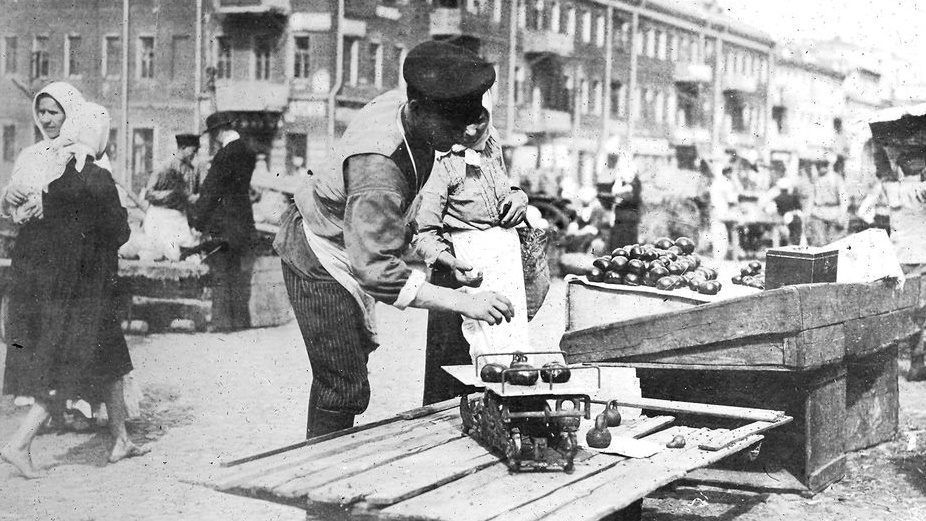 Смоленский рынок в 1917 году
К октябрю 1917 года один рубль стоил шесть довоенных копеек.
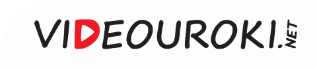 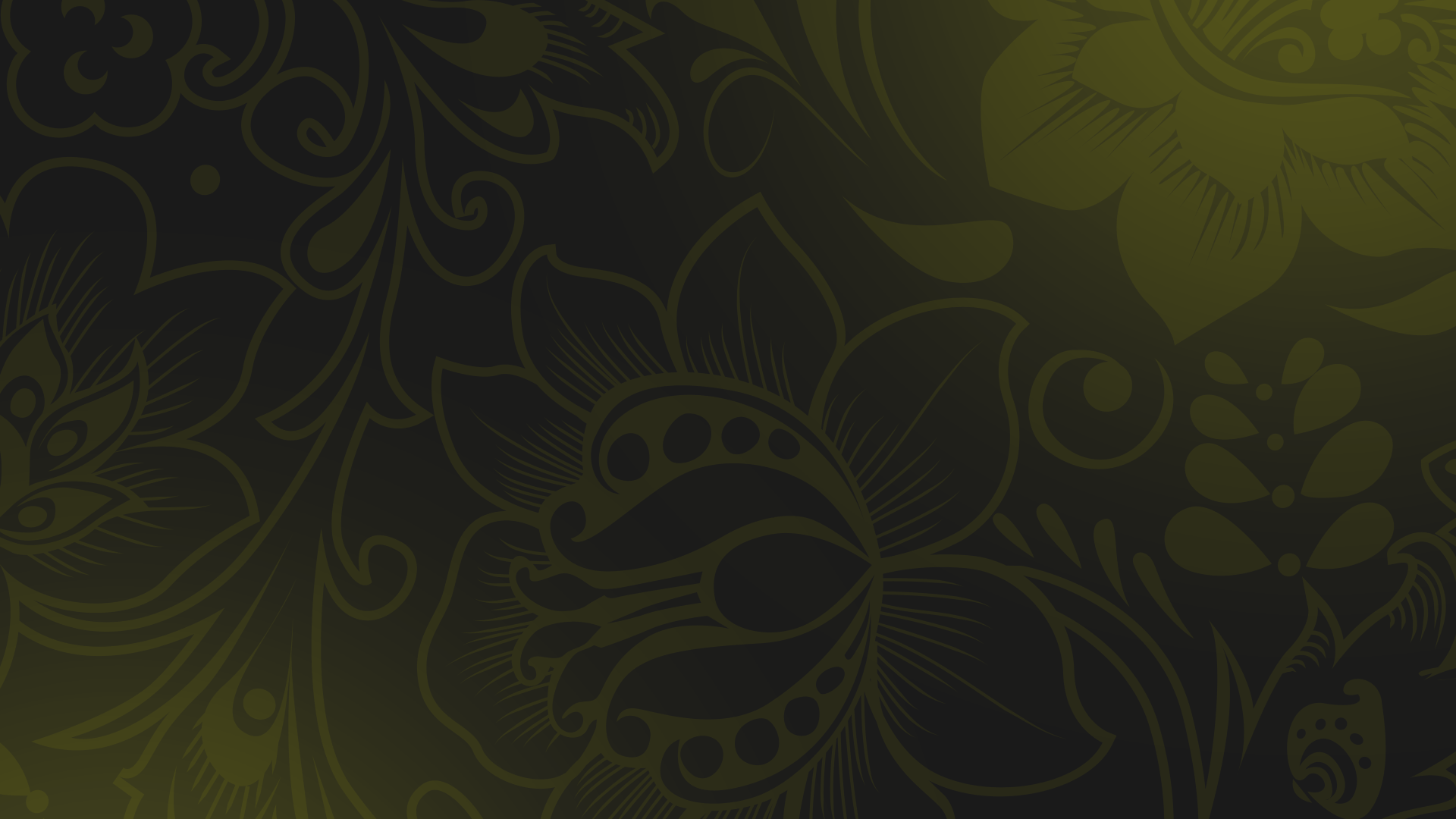 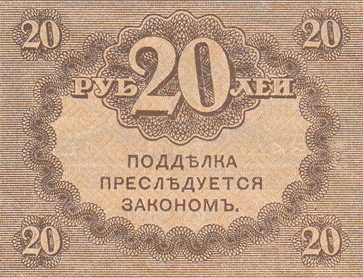 Рост цен к октябрю 1917 года
1
2
3
На картофель – в 20 раз.
На хлеб – в 16 раз.
На сахар – в 27 раз.
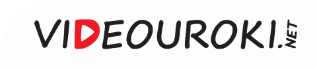 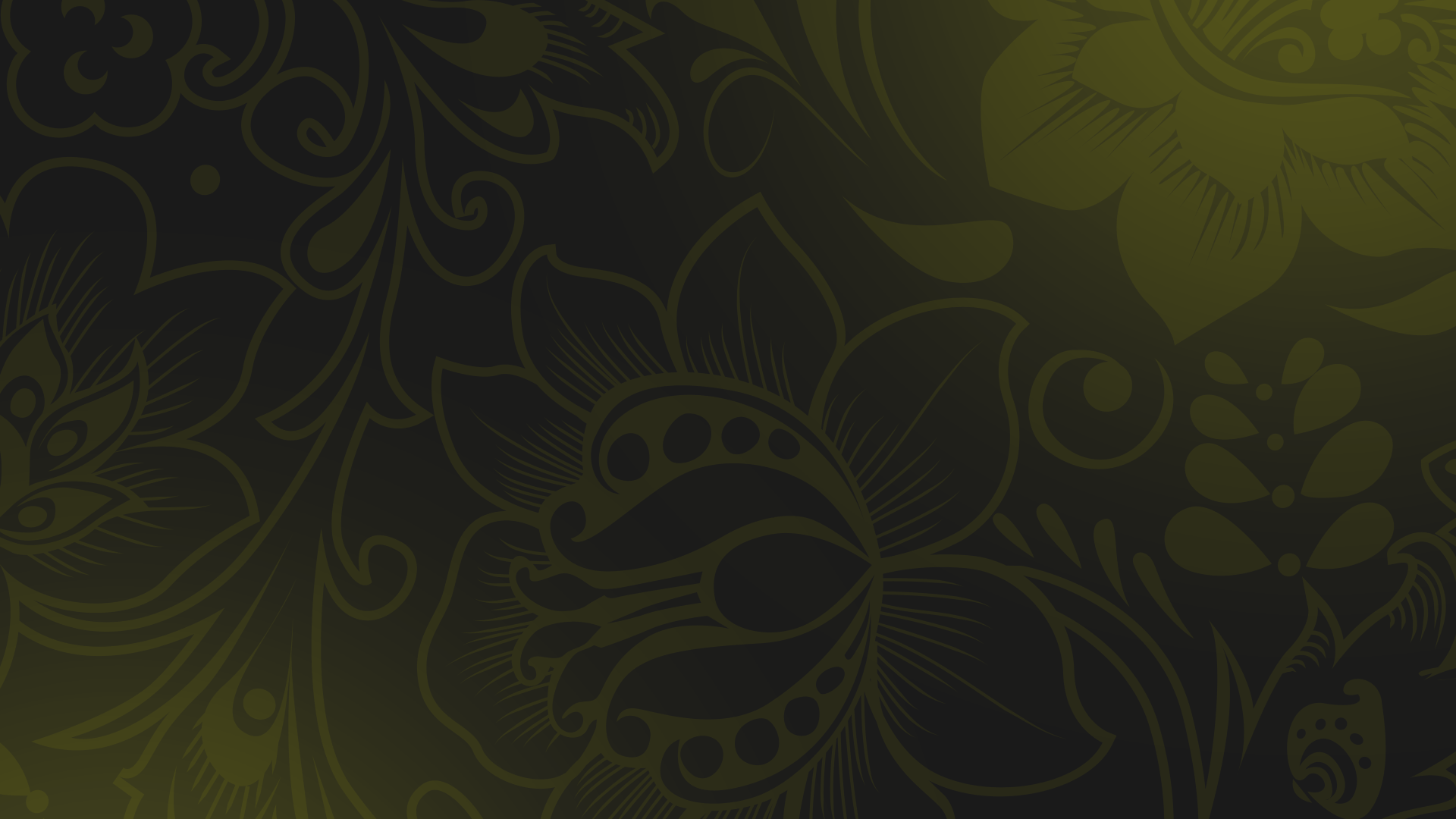 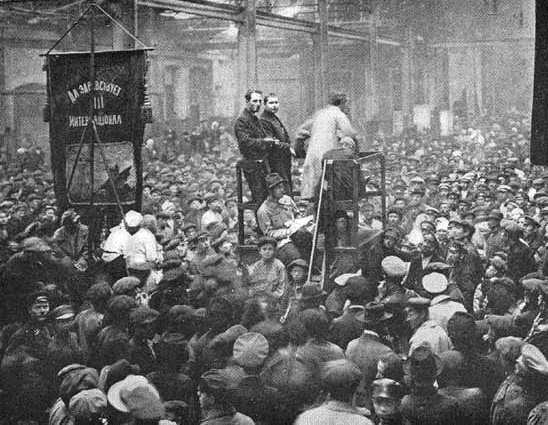 Нарастание народного недовольства
В сентябре-октябре 1917 года общее число бастующих составило уже 2,5 миллиона человек.
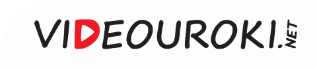 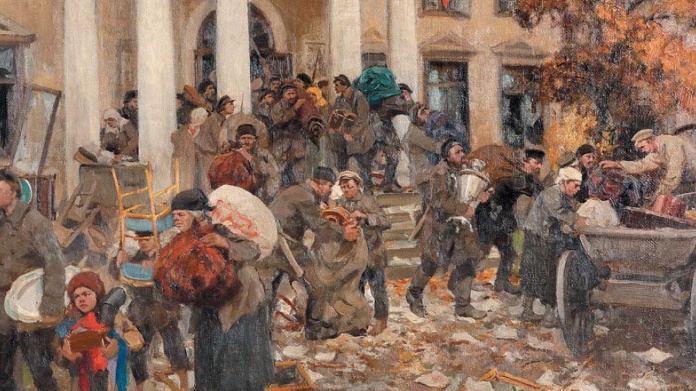 И. А. Владимиров. Разгром помещичьей усадьбы.1926
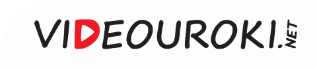 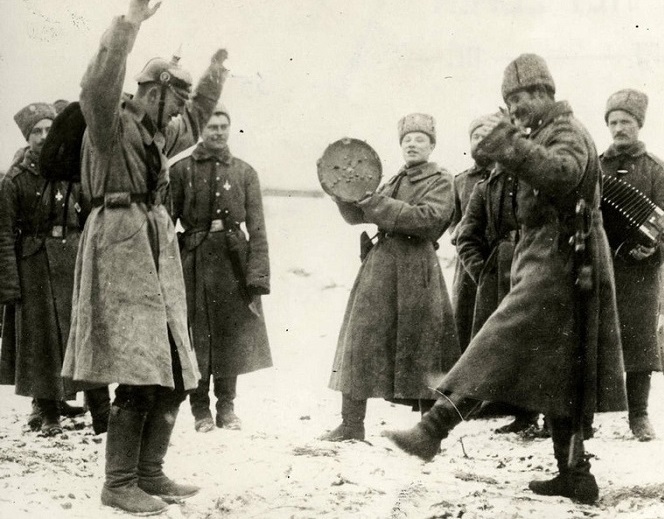 Критическим стало положение на фронте. Распространённым явлением было неподчинение приказам.
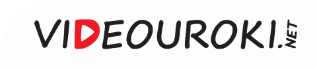 Положение на фронте
1
2
3
Балтийский флот был оттеснён в Финский залив
Угроза Петрограду становилась всё более реальной
Немцам удалось занять Моонзундские острова
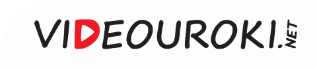 Рост влияния большевиков
Власть Советам
Мир народам
Лозунги большевиков были понятными, доходчивыми
Ряды партии стремительно росли
Земля крестьянам
Заводы и фабрики рабочим
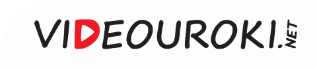 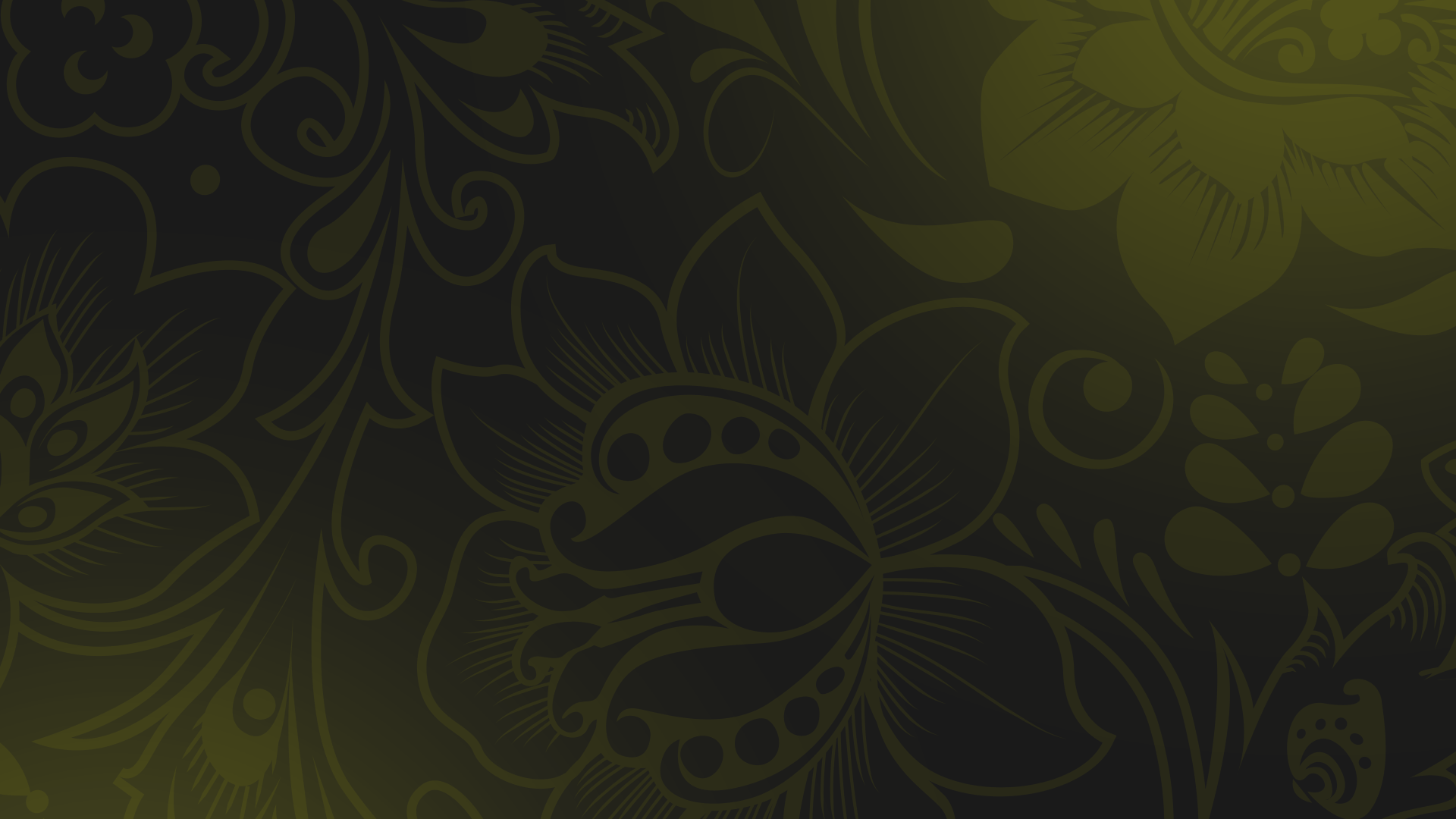 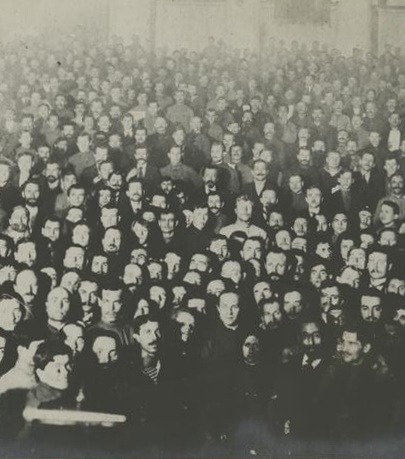 В начале сентября 1917 года состоялись выборы в Петроградский Совет. Большевики получили в нём большинство.
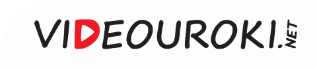 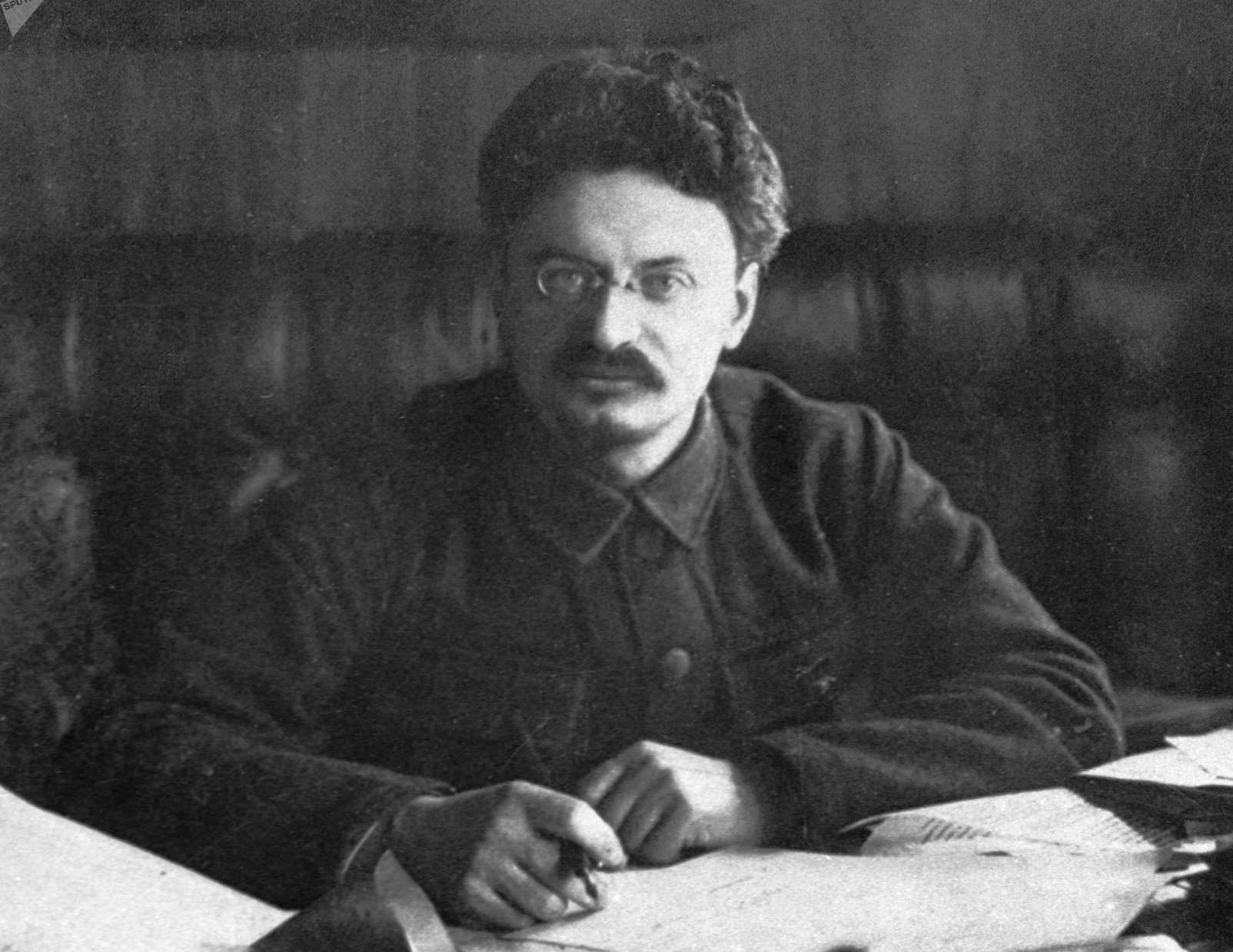 Председателем Исполкома Совета был избран Л. Д. Троцкий.
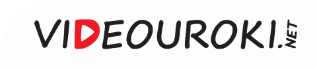 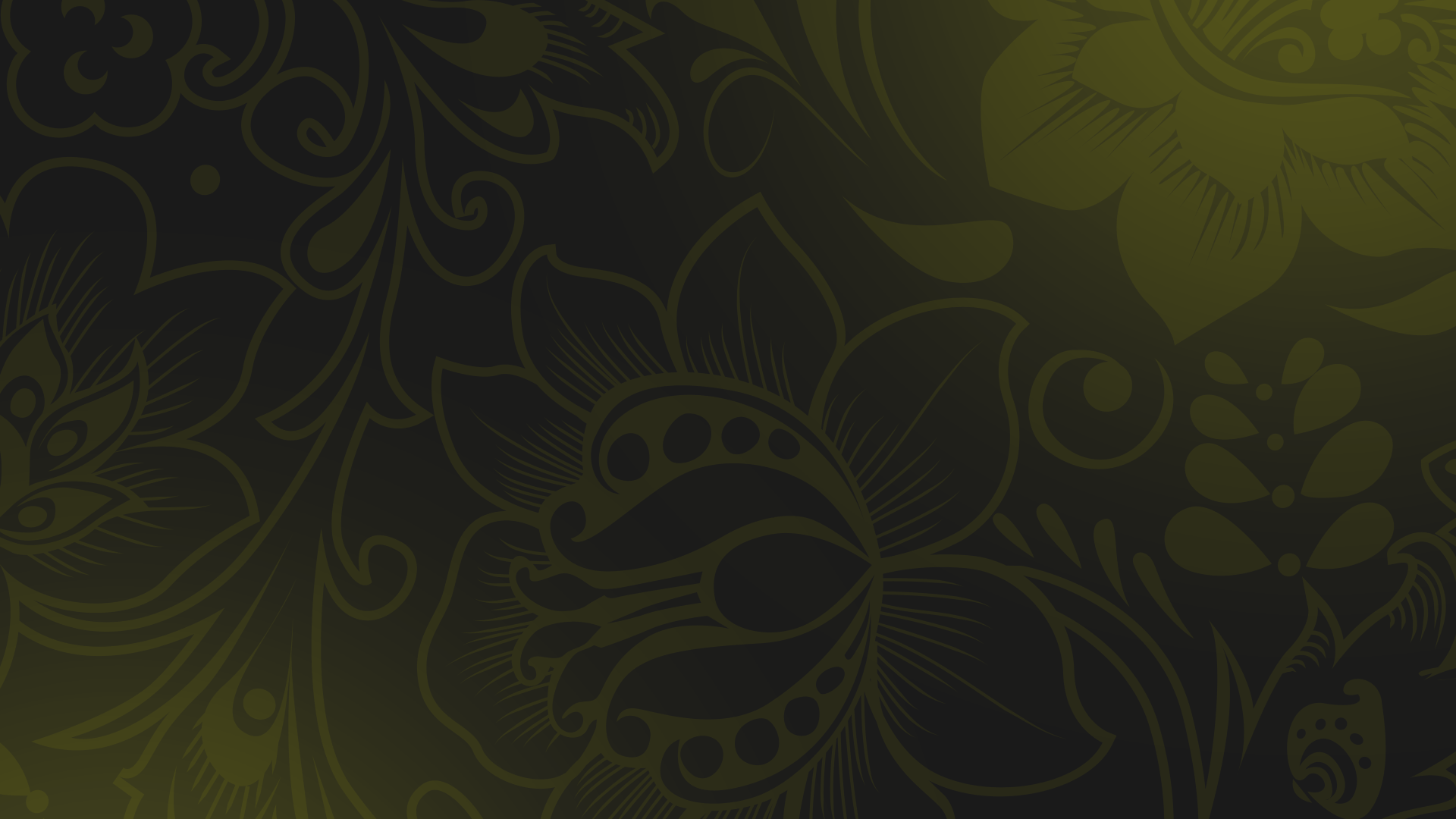 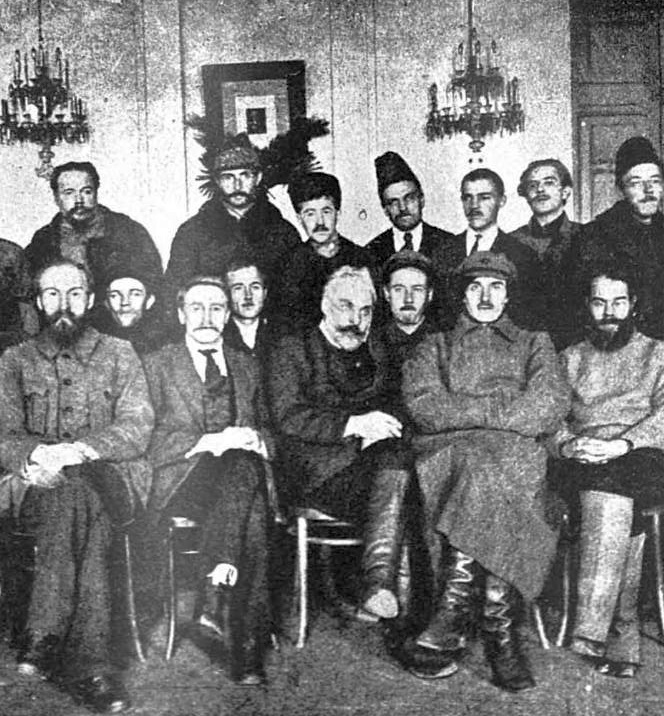 5 сентября 1917 года большевики получили большинство в Московском Совете.
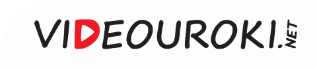 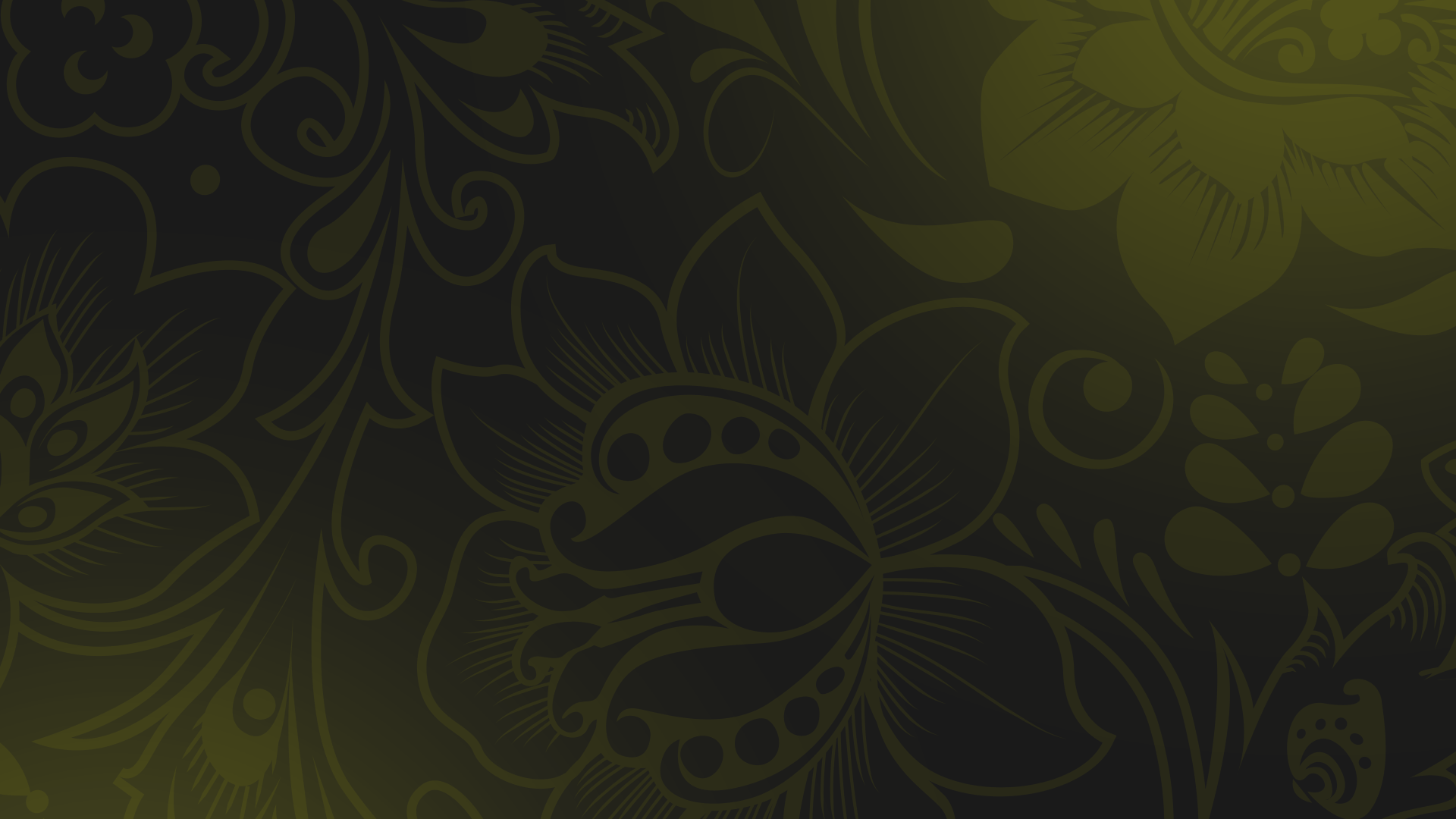 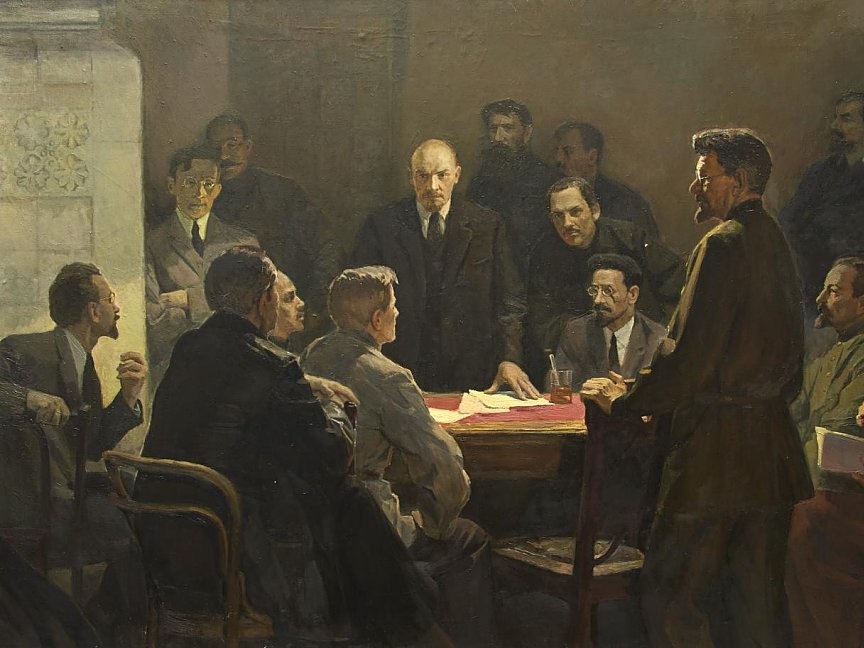 Заседание ЦК РСДРП(б) 10 октября 1917 года
За резолюцию Ленина о вооружённом восстании проголосовало 10 из 12 присутствовавших на собрании.
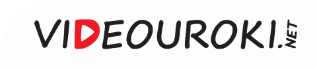 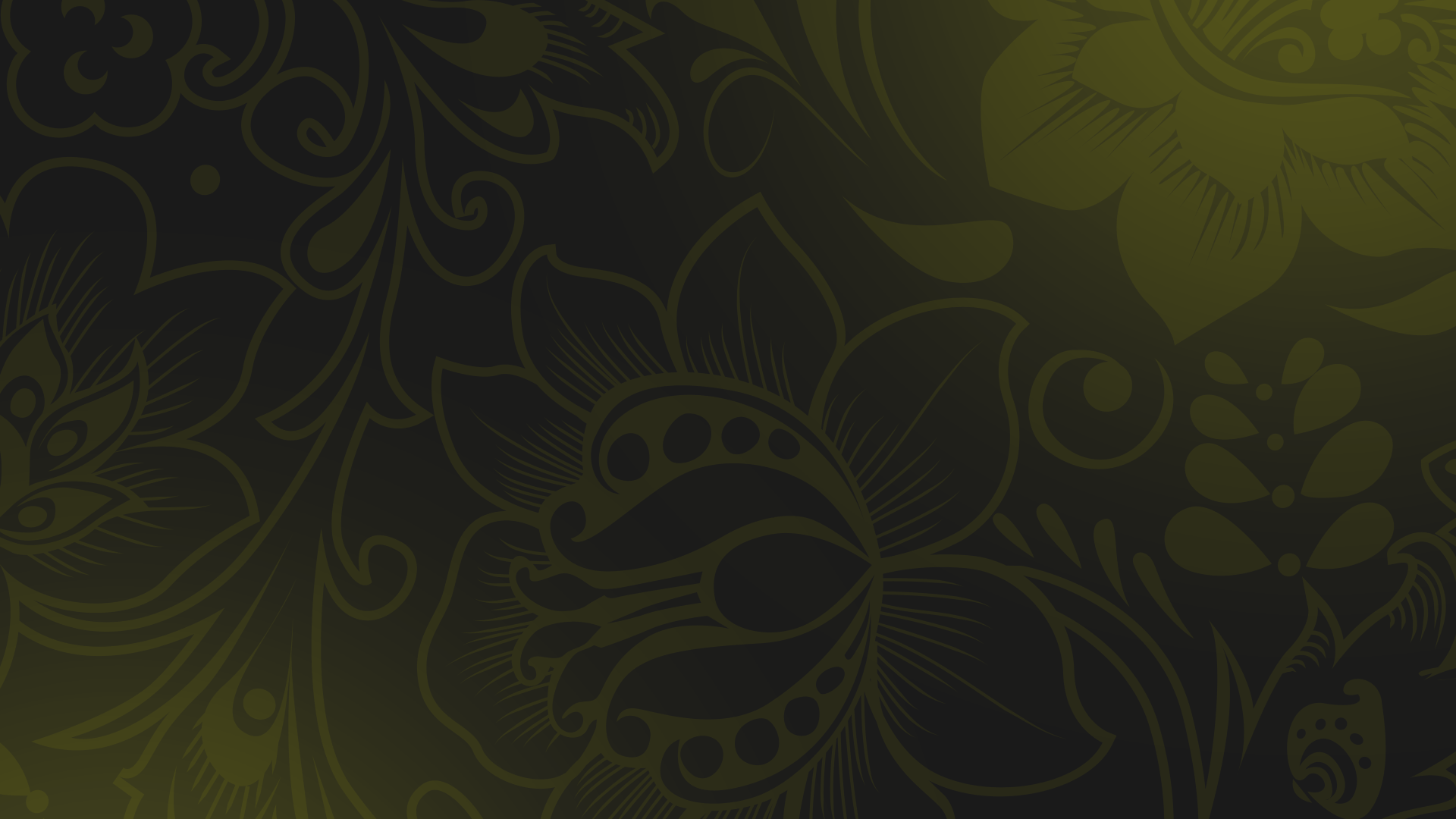 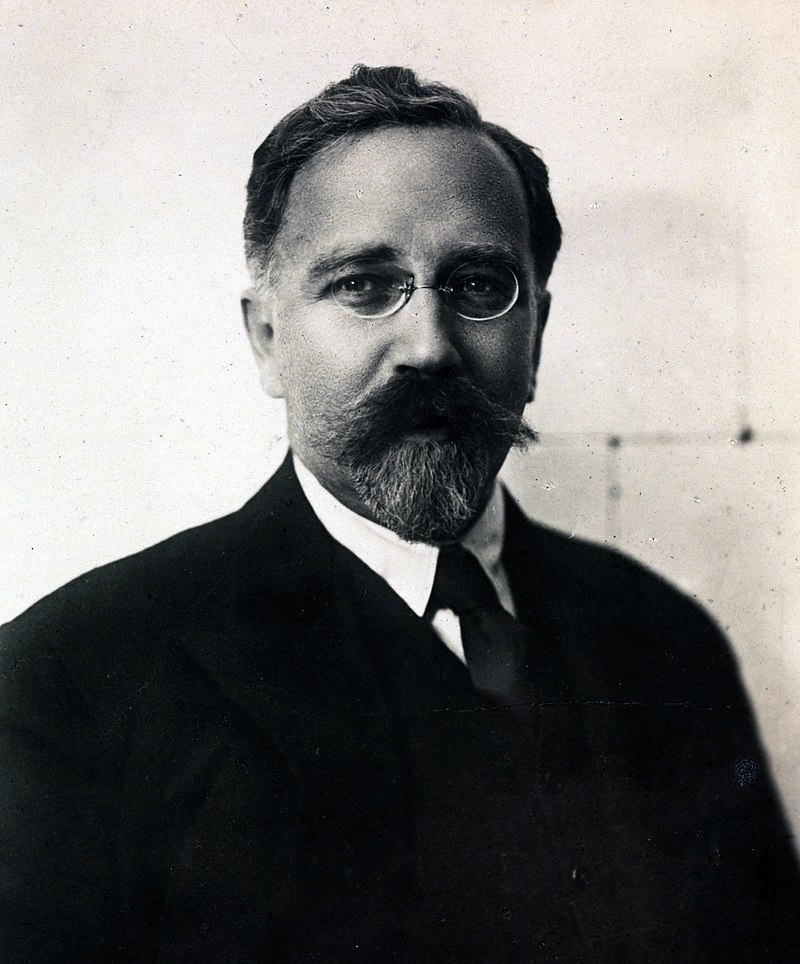 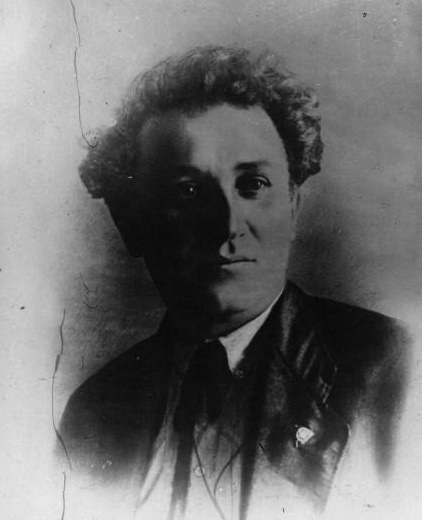 Л. Б. Каменев
Г. Е. Зиновьев
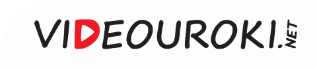 Резолюция Ленина о вооружённом восстании
Большевикам рано брать власть – у революции недостаточно сил
Позиция Каменева и Зиновьева
Вопрос о власти должно решить Учредительное собрание
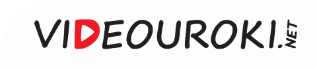 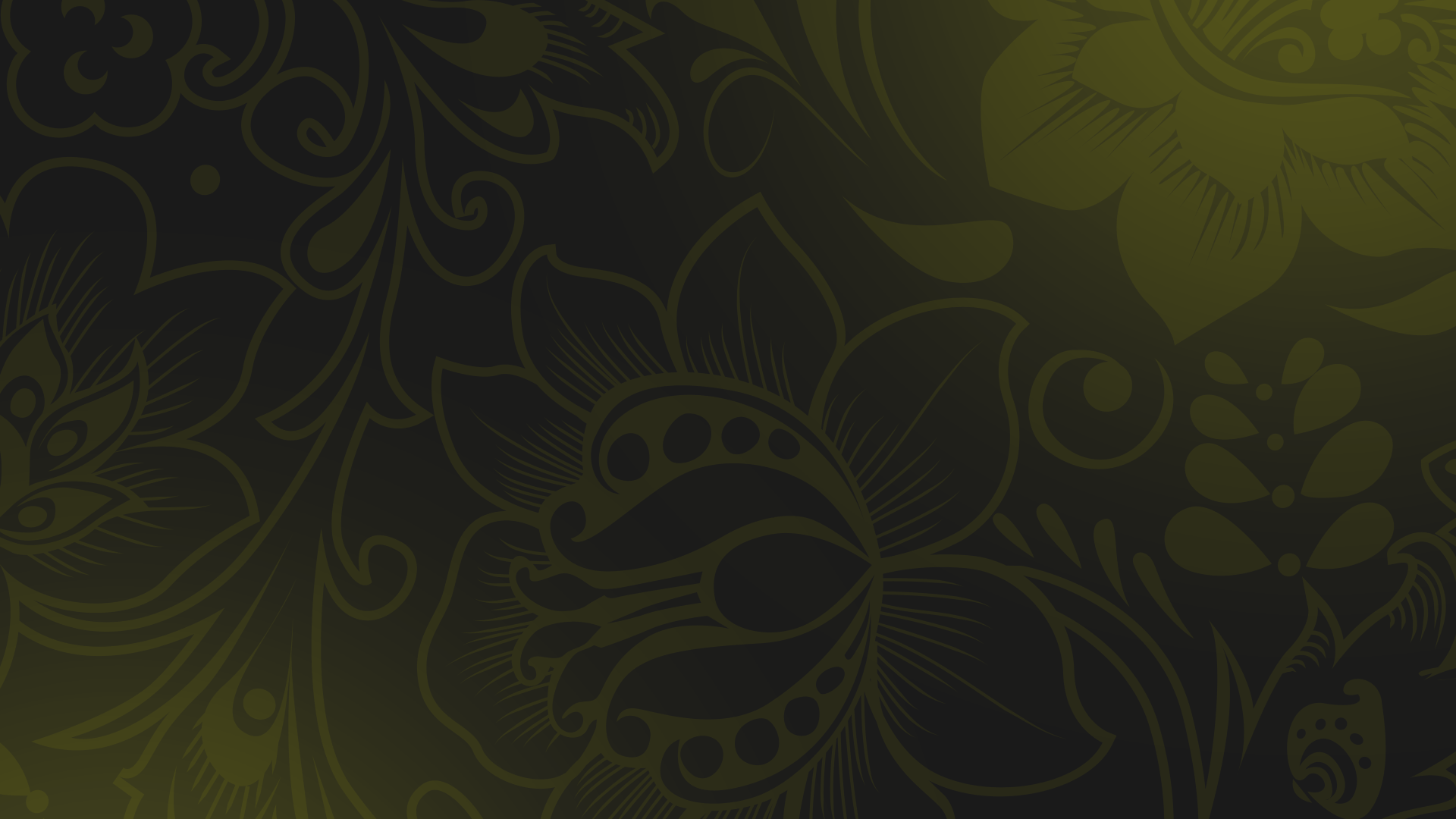 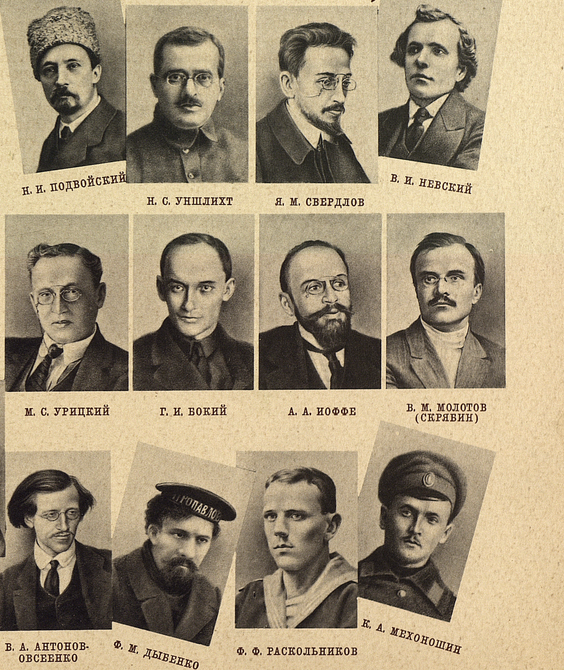 12 октября 1917 года при Петроградском Совете был создан штаб по подготовке восстания – Военно-революционный комитет.
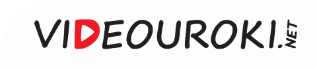 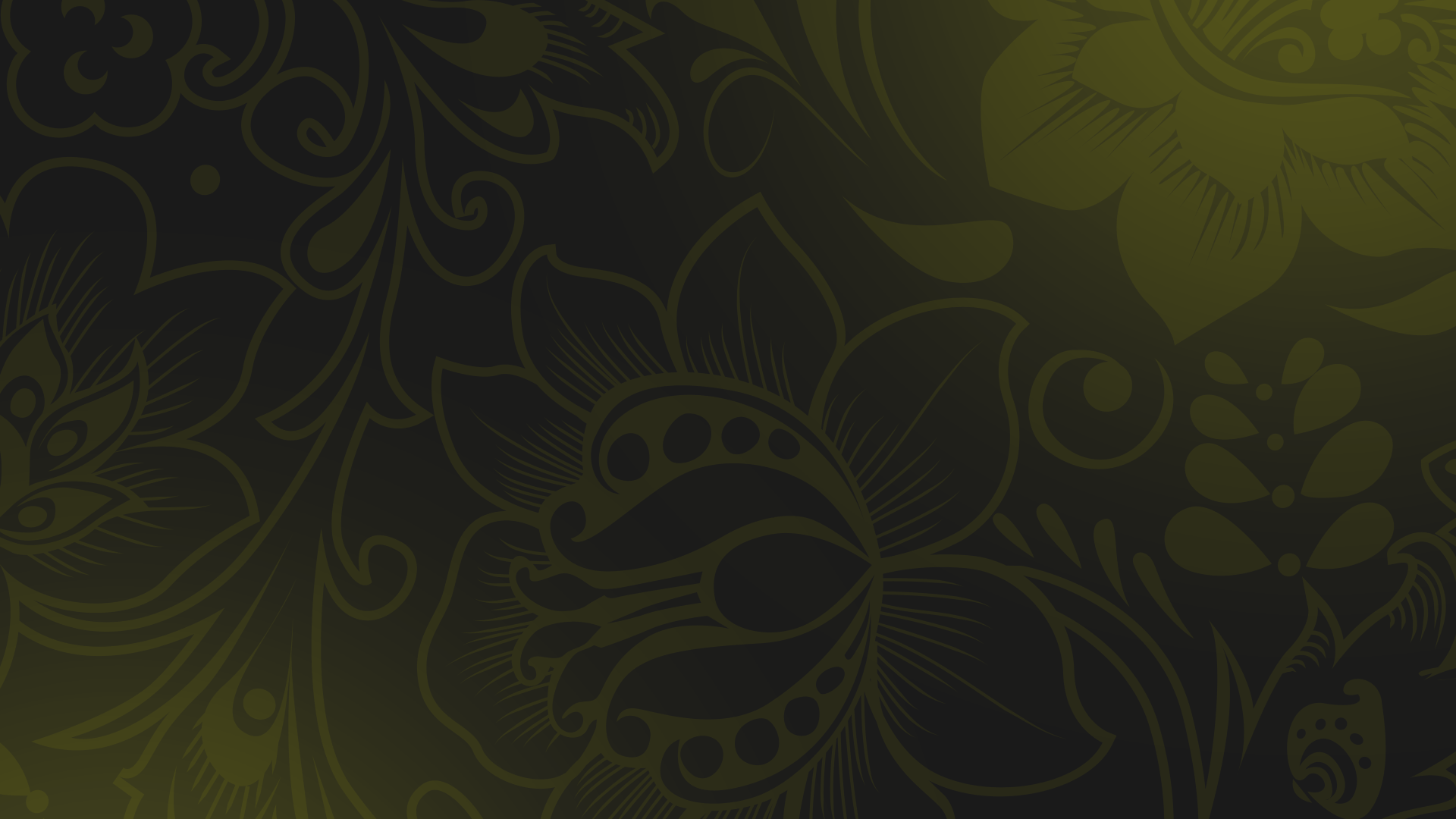 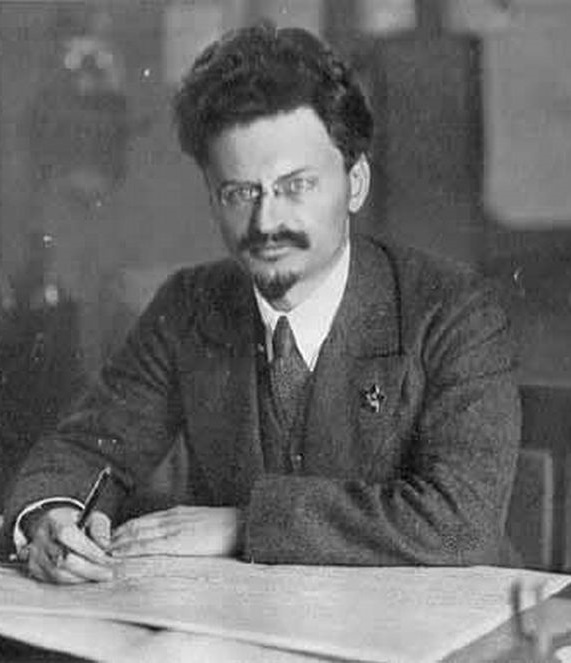 В составе ВРК были представители левого крыла эсеров. 

Руководителем ВРК стал Троцкий.
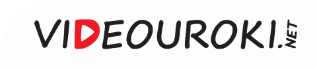 События октября 1917 года
22 октября ВРК направил своих представителей во все воинские части Петроградского гарнизона
Подготовка к вооружённому восстанию
Лучшие агитаторы большевиков организовали митинги во всех районах столицы
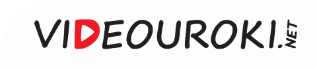 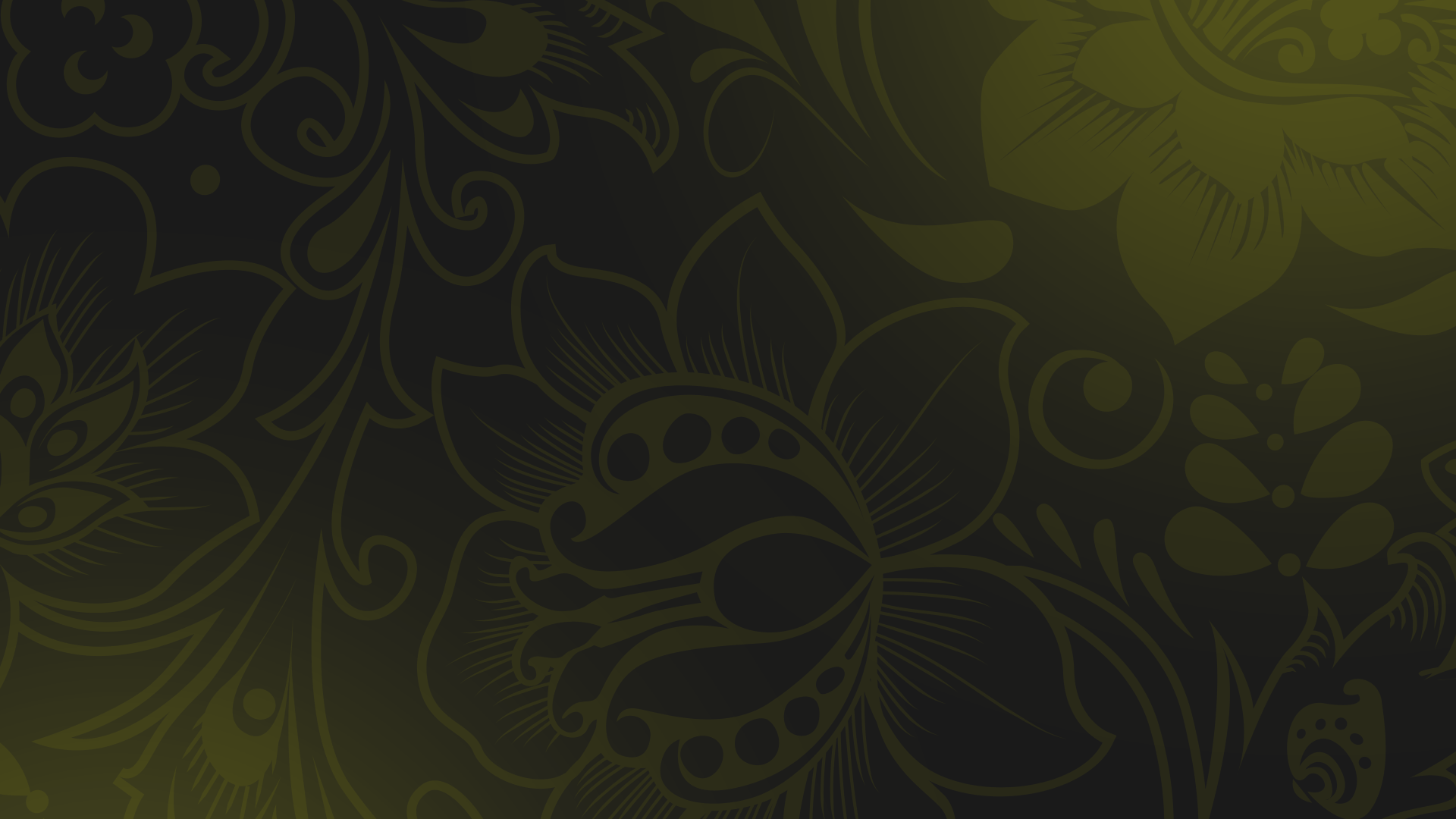 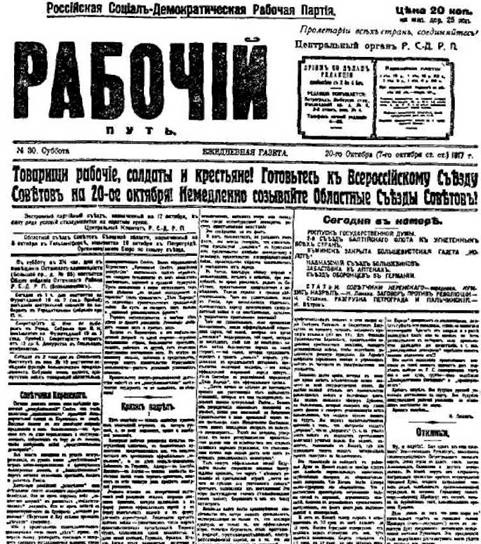 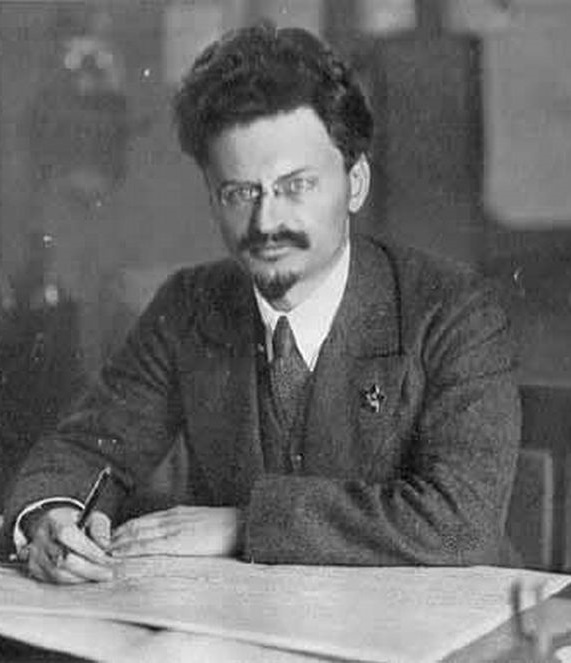 24 октября по распоряжению правительства была закрыта типография, где печаталась газета «Рабочий путь».
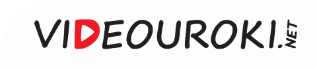 События октября 1917 года
На заседании Временного правительства был поставлен вопрос об аресте членов ВРК
Большевики расценили эти меры как «контрреволюционный заговор»
ВРК разослал «Предписание №1»
Отряды Красной гвардии и солдат начали захват мостов и вокзалов, заняли почту и телеграф
К утру 25 октября столица, за исключением Зимнего дворца, оказалась в руках восставших
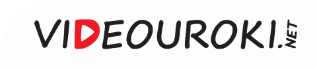 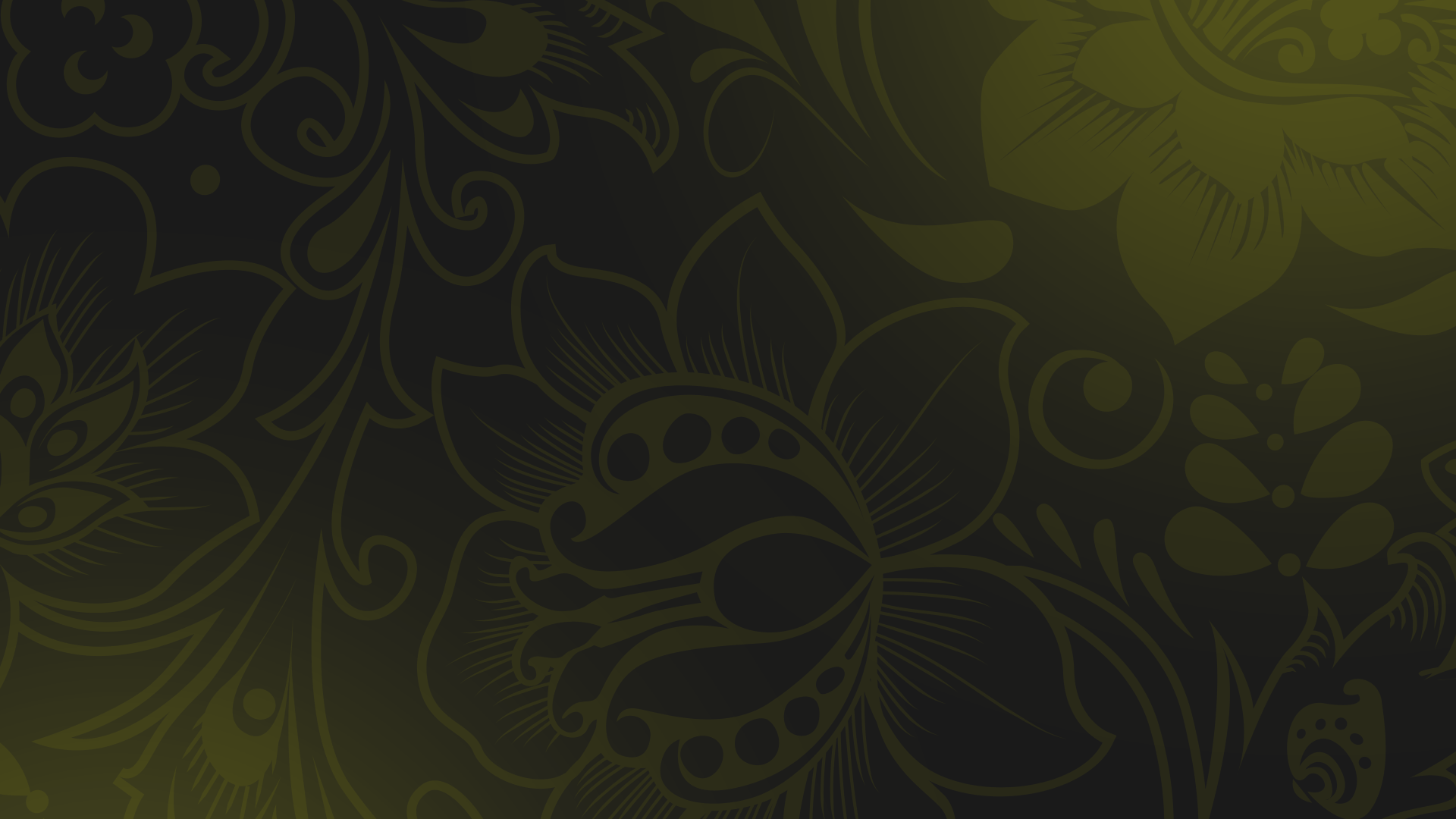 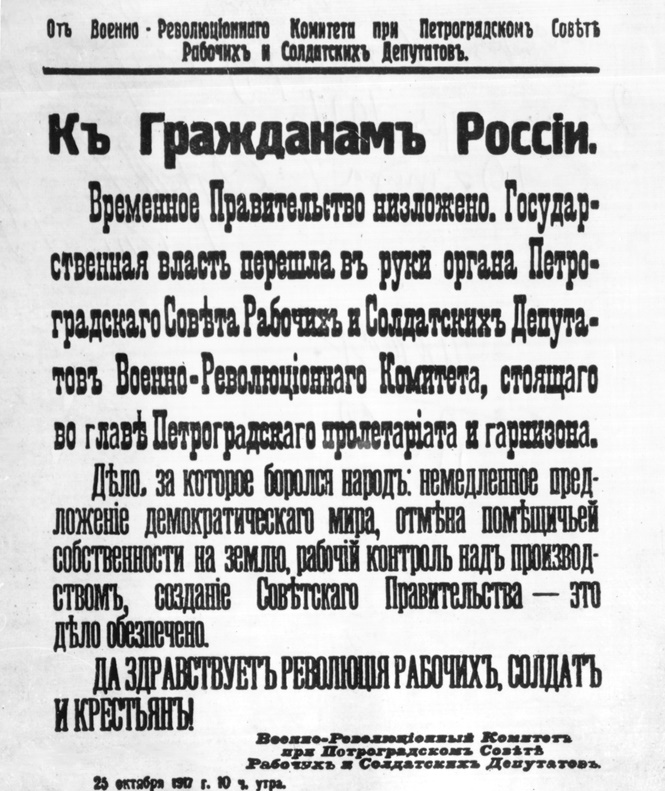 Военно-революционный комитет в обращении «К гражданам России» объявил о взятии власти.
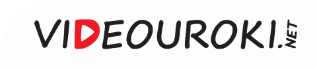 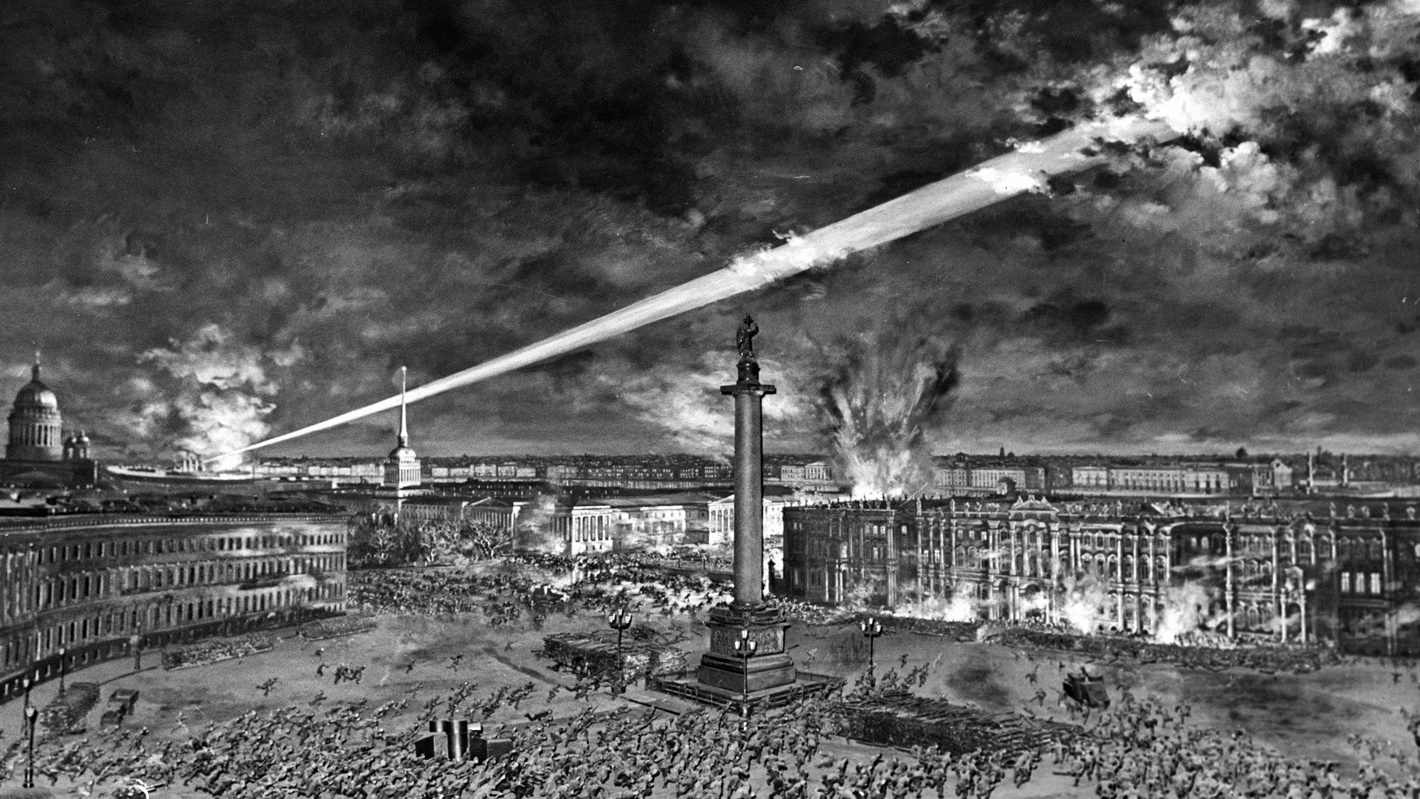 Штурм Зимнего дворца
По сигналу орудия крейсера «Аврора» начался штурм Зимнего дворца.
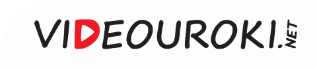 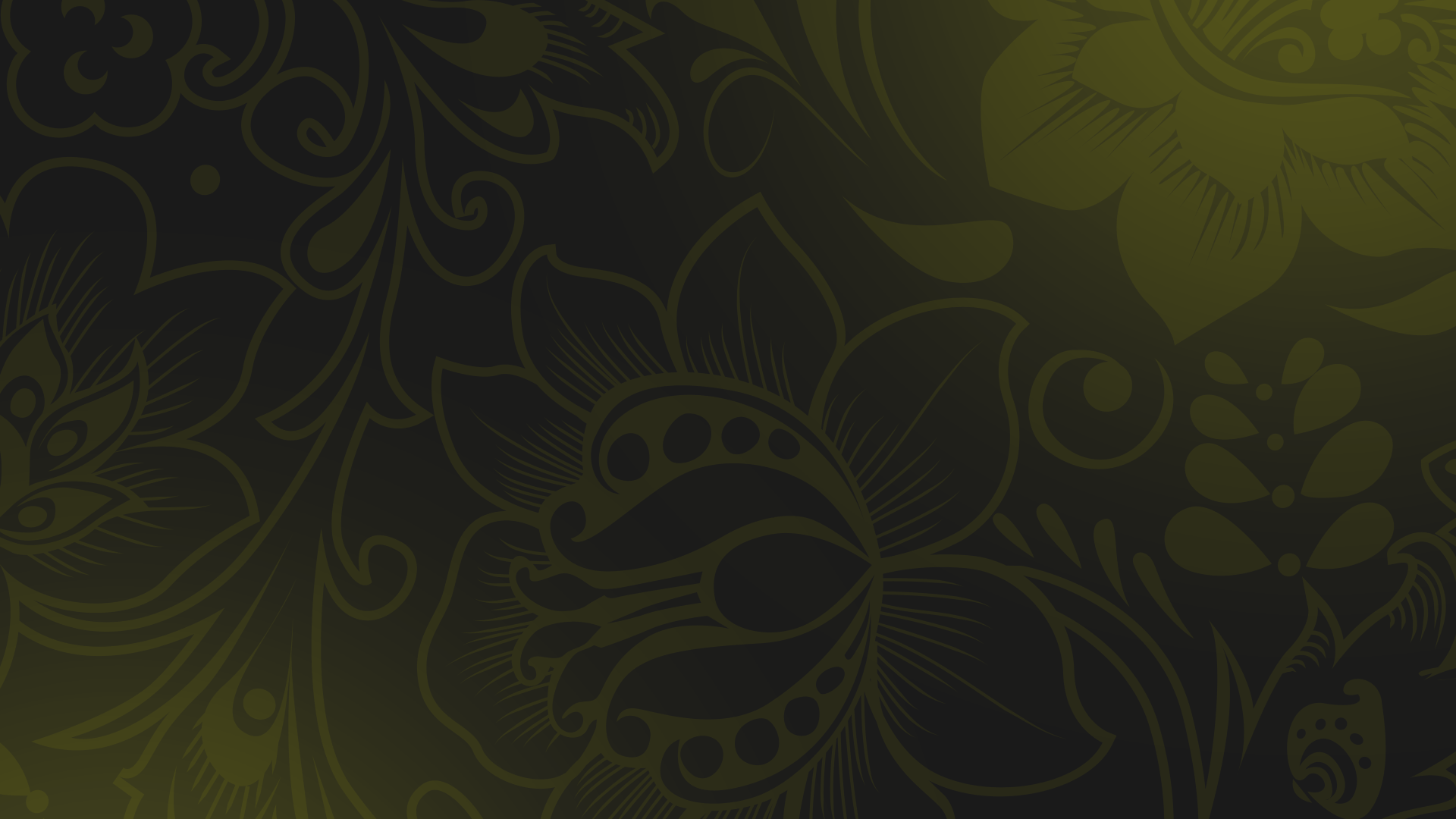 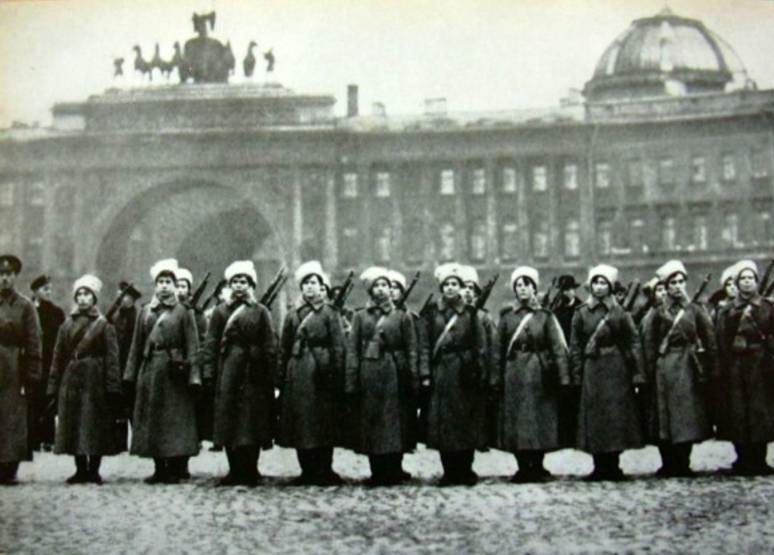 Штурм Зимнего дворца
Дворец защищал небольшой отряд юнкеров и добровольческий женский батальон. В ночь на 26 октября Зимний был взят.
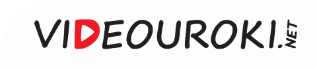 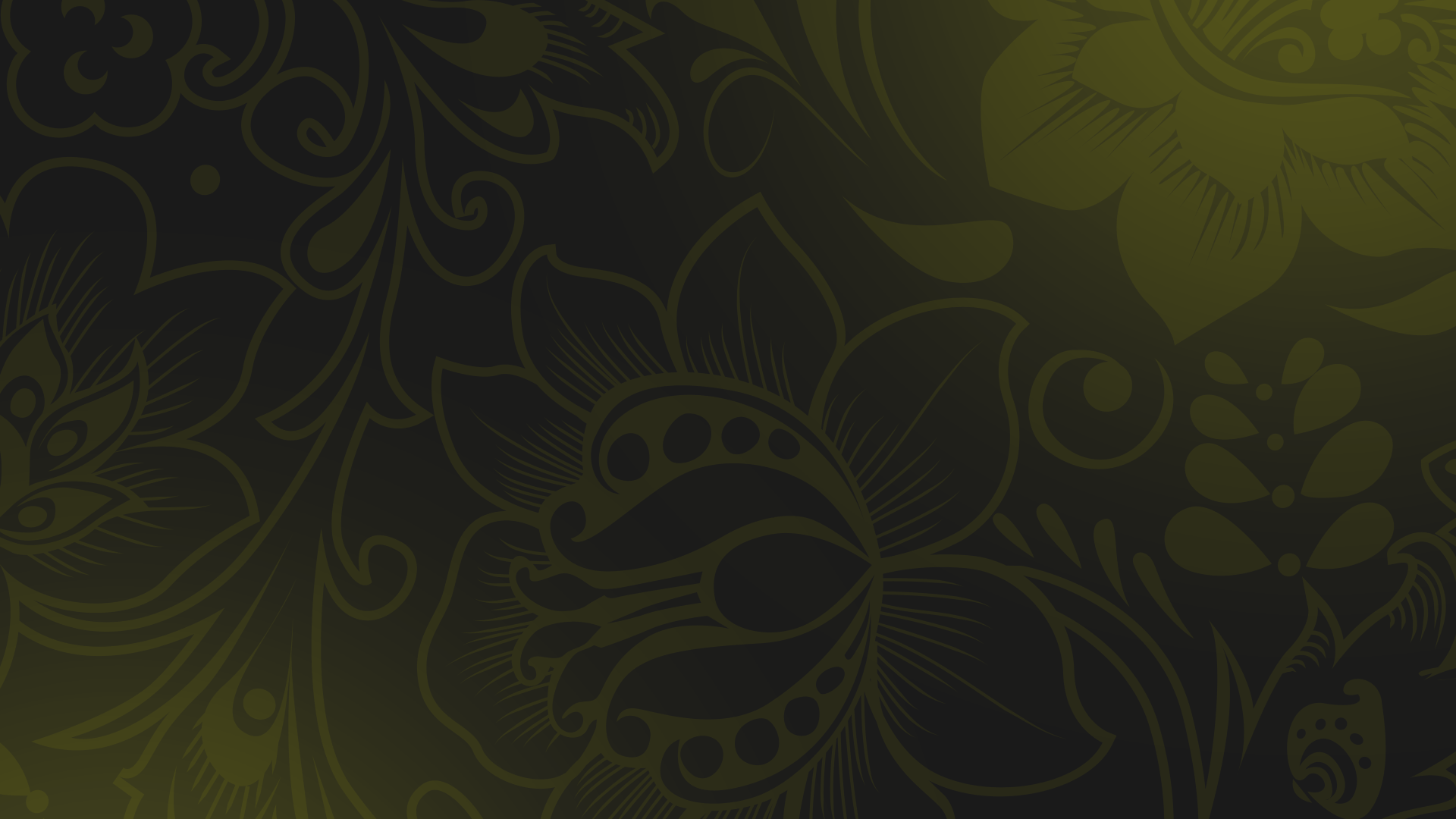 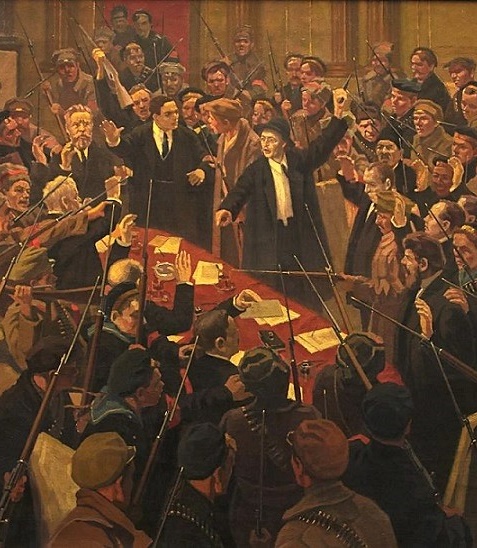 Керенский до штурма Зимнего выехал на фронт. Остальные члены Временного правительства были арестованы.
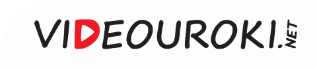 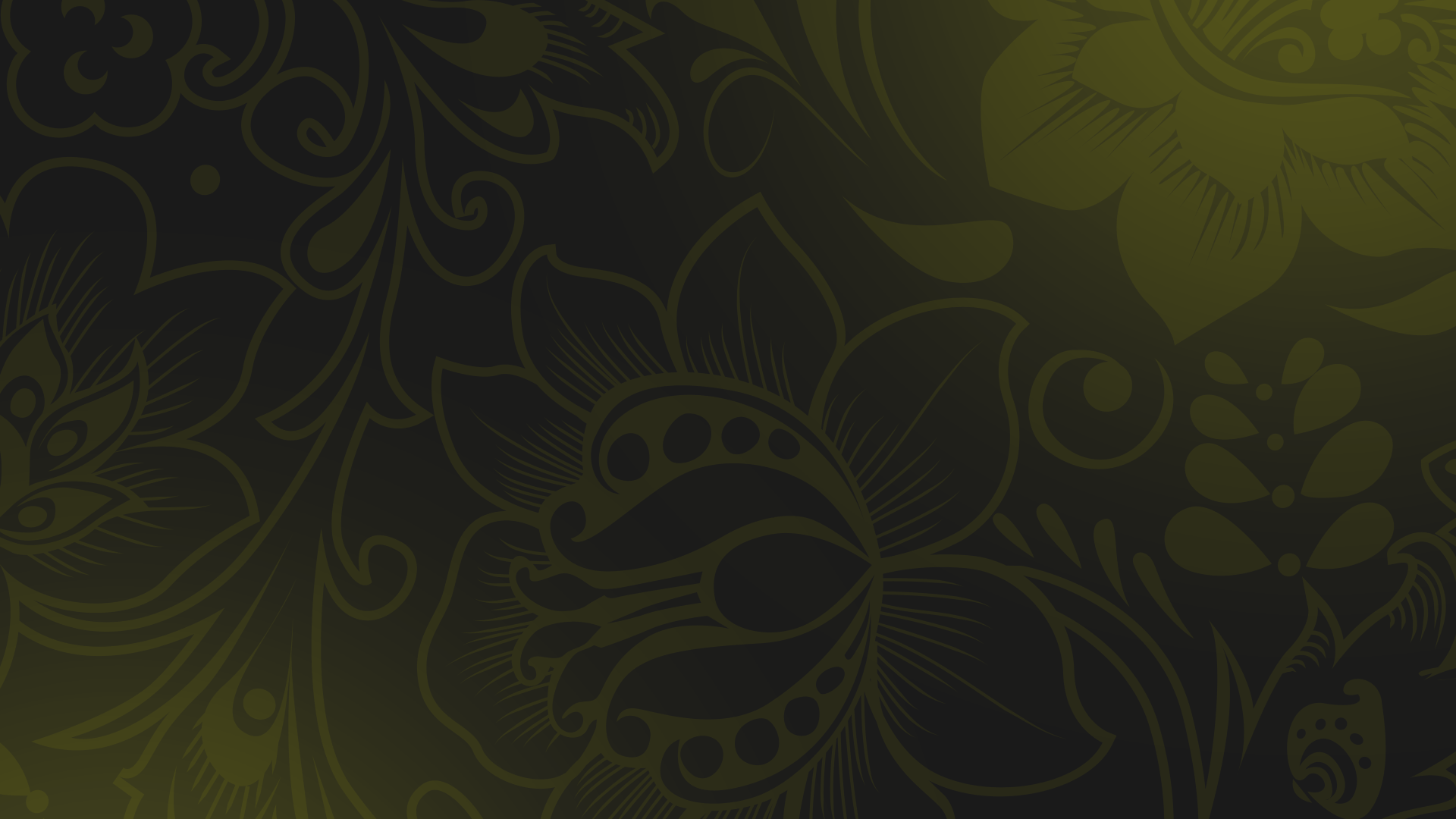 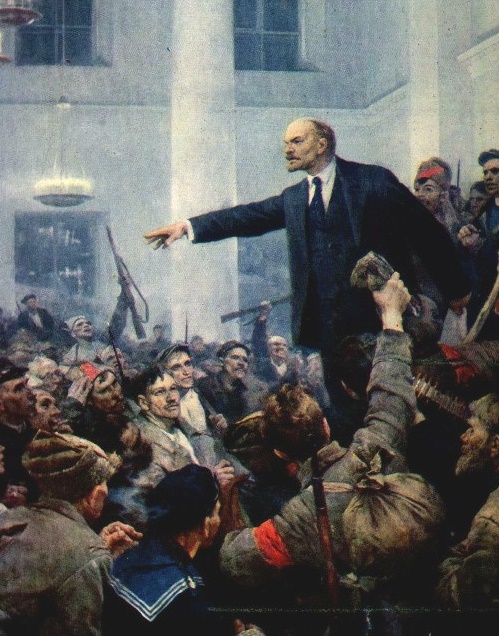 Выступление большевиков в октябре 1917 года
1
2
О подготовке знали все политические силы.
Было подготовлено заранее.
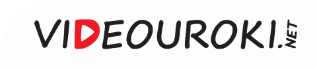 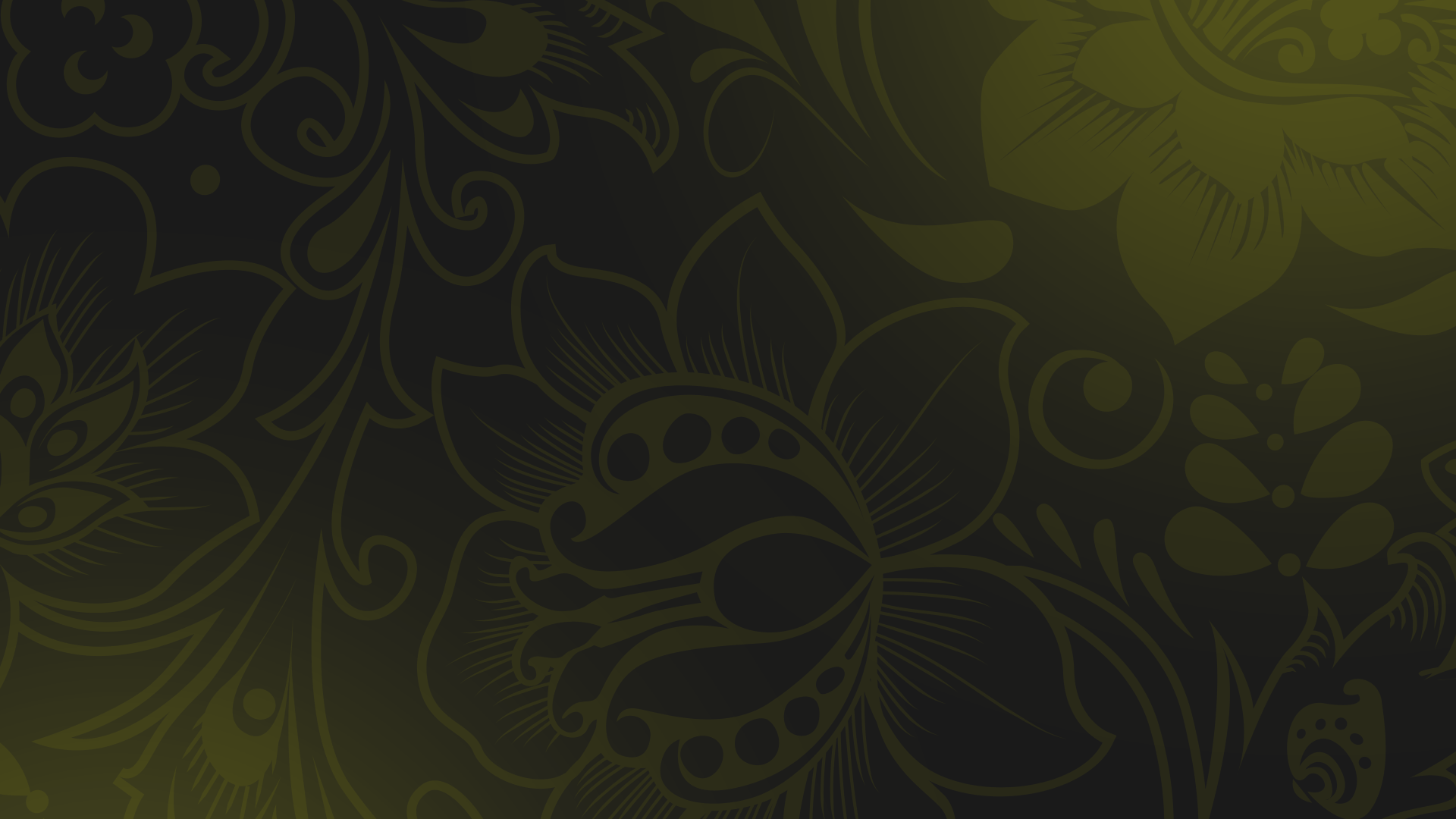 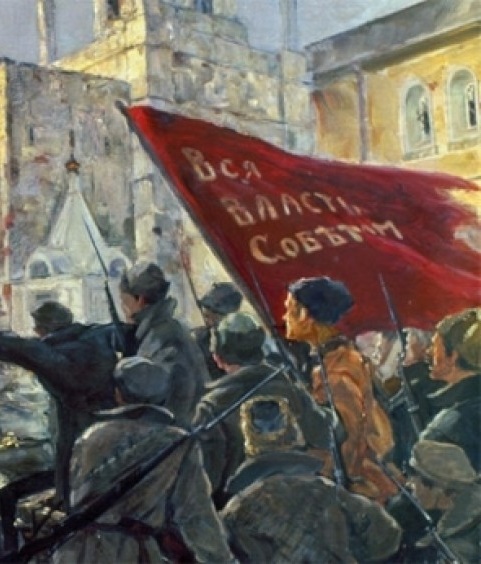 В октябре 1917 года в России не оказалось ни одной серьёзной военной или политической силы, которая выступила бы на защиту Временного правительства.
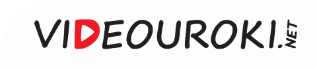 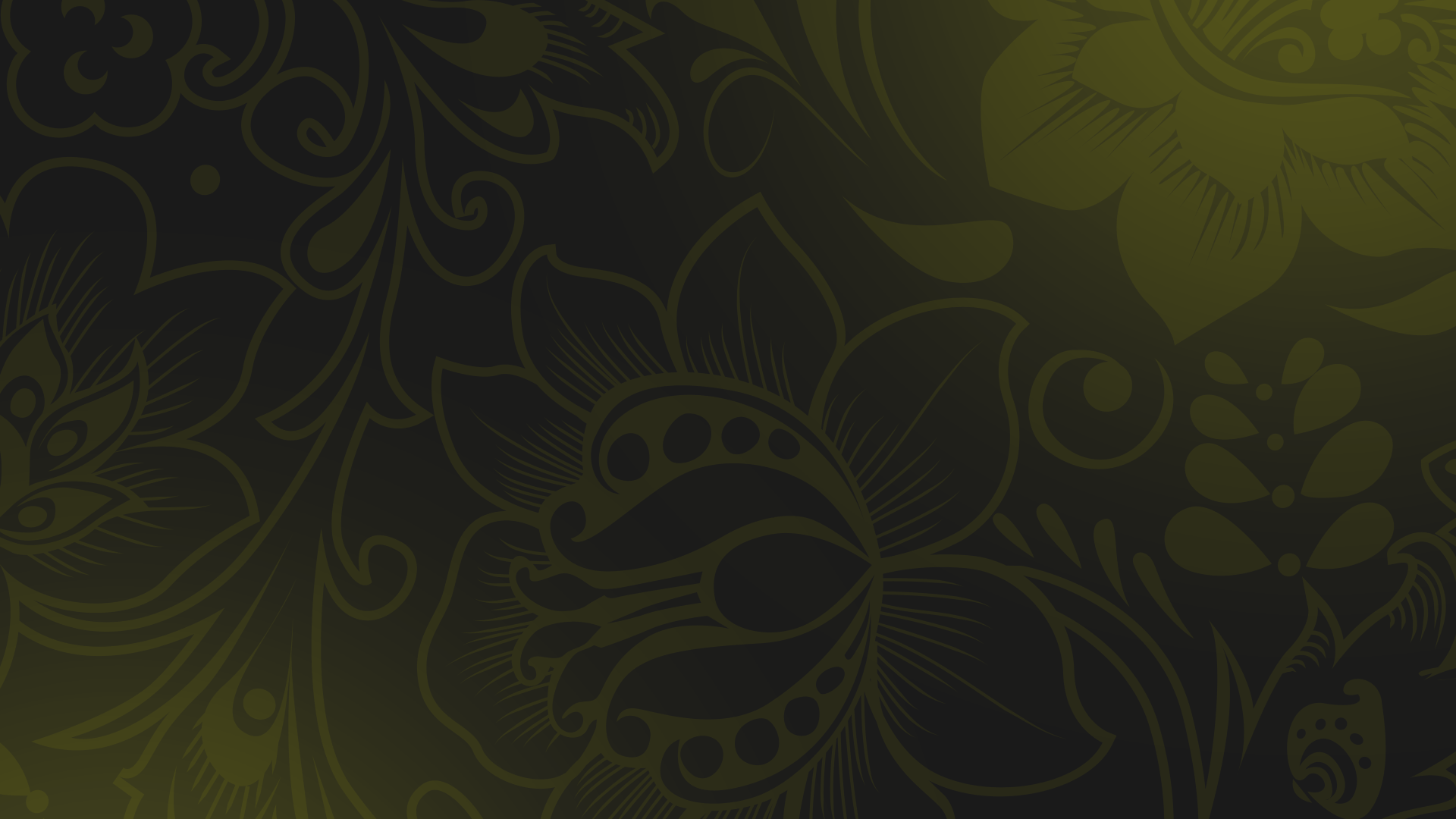 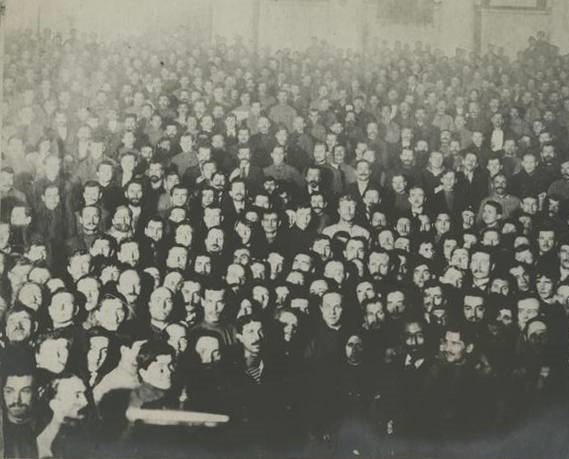 II Всероссийский съезд Советов рабочих и солдатских депутатов
Открылся 25 октября 1917 года. Большинство на нём составляли большевики и левые эсеры.
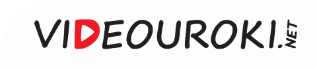 II Всероссийский съезд Советов рабочих и солдатских депутатов
Осуждение действий большевиков меньшевиками и правыми эсерами
Требование от съезда начать переговоры с Временным правительством
Неодобрение съездом требования, уход меньшевиков и правоэсеров с заседания
Лишение возможности участвовать в формировании новых органов власти
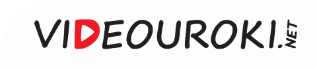 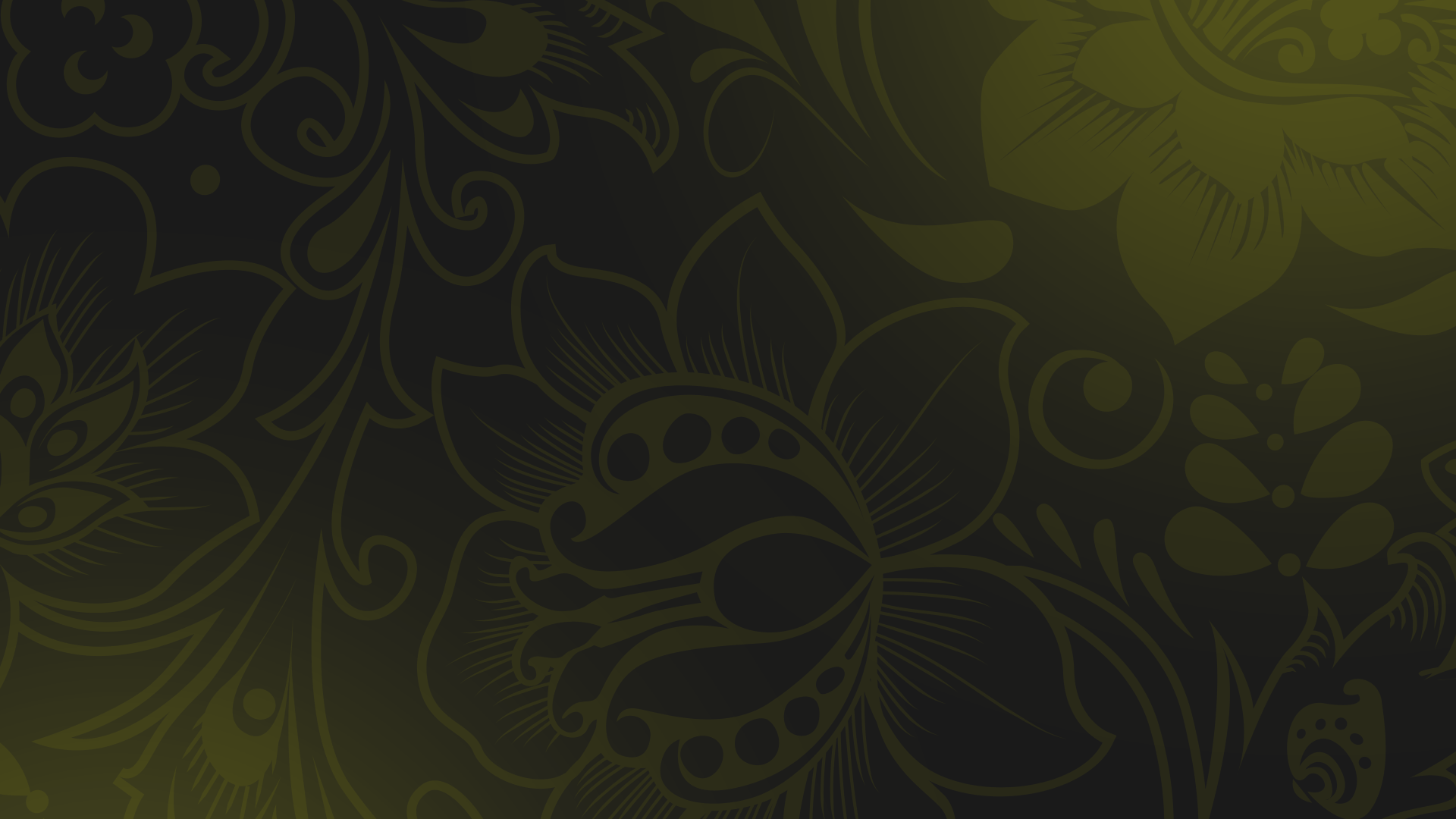 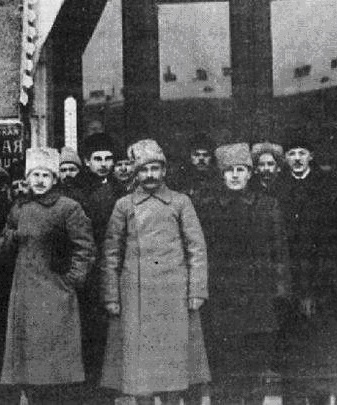 В ноябре-декабре 1917 года левые эсеры объявили о создании Партии левых социалистов-революционеров.
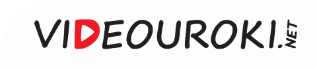 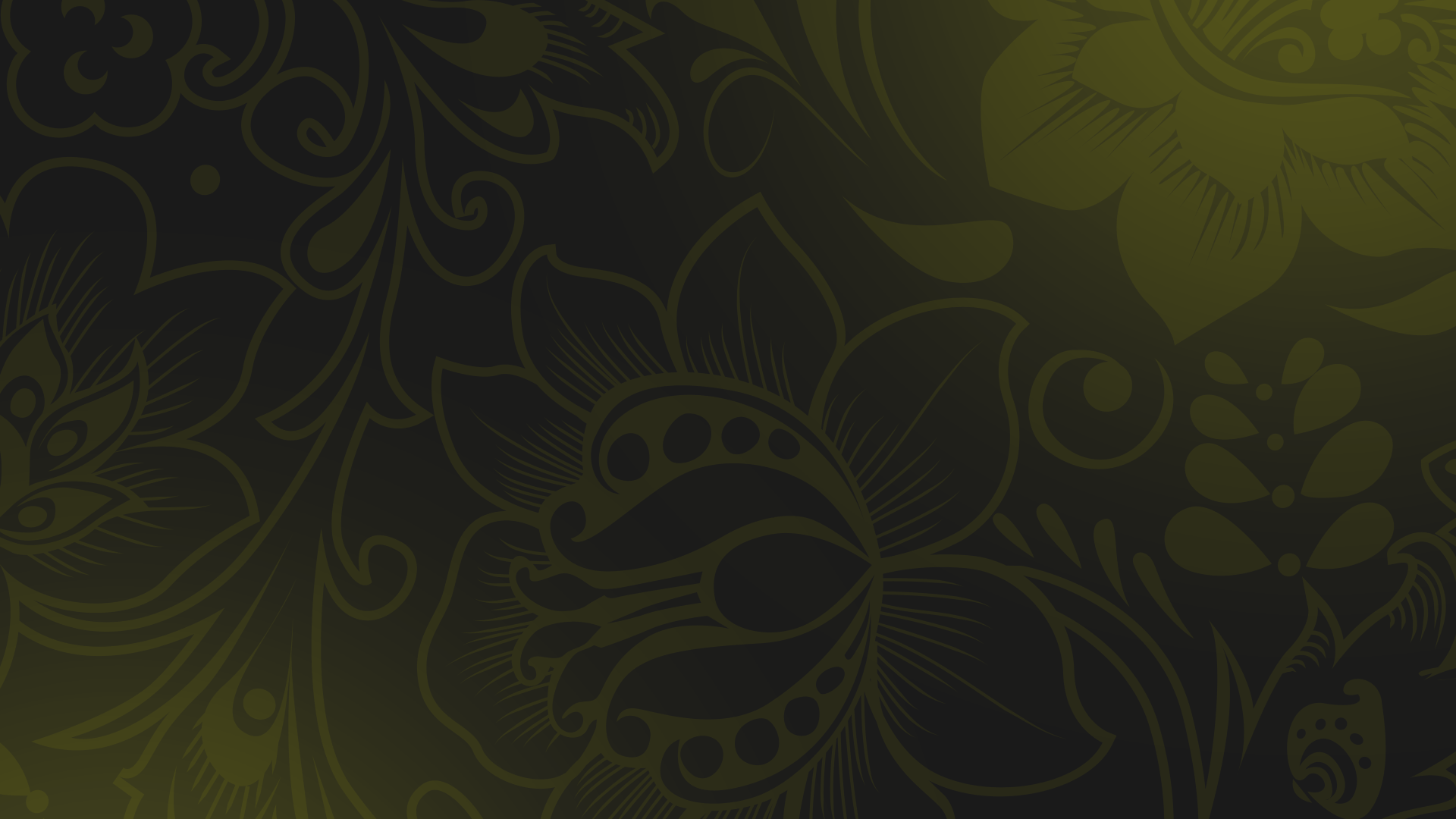 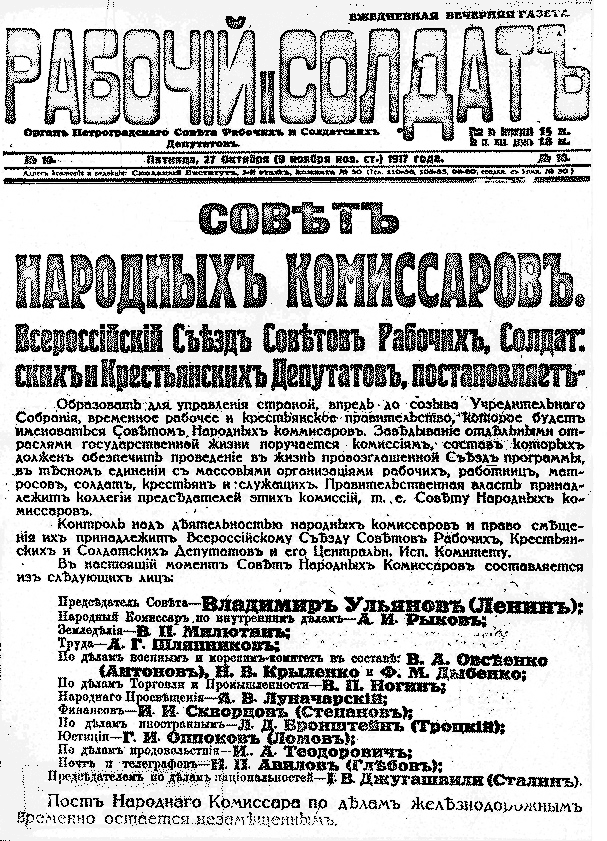 Декрет о власти от 25 октября 1917 года
Декларировал переход власти к Советам рабочих, солдатских и крестьянских депутатов.
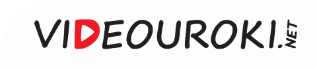 Новый состав ВЦИК
62 большевика
29 левых эсеров
Состоял из 101 человека
Иные социалистические партии
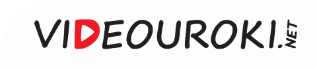 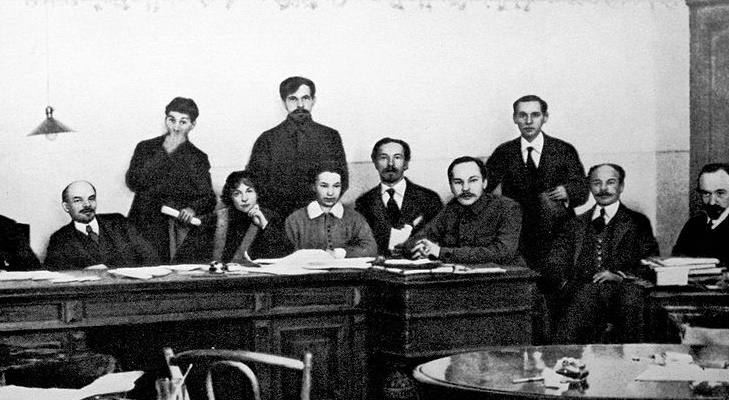 Совет народных комиссаров
Исполнительная власть передавалась Совету народных комиссаров во главе с В. И. Лениным.
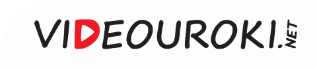 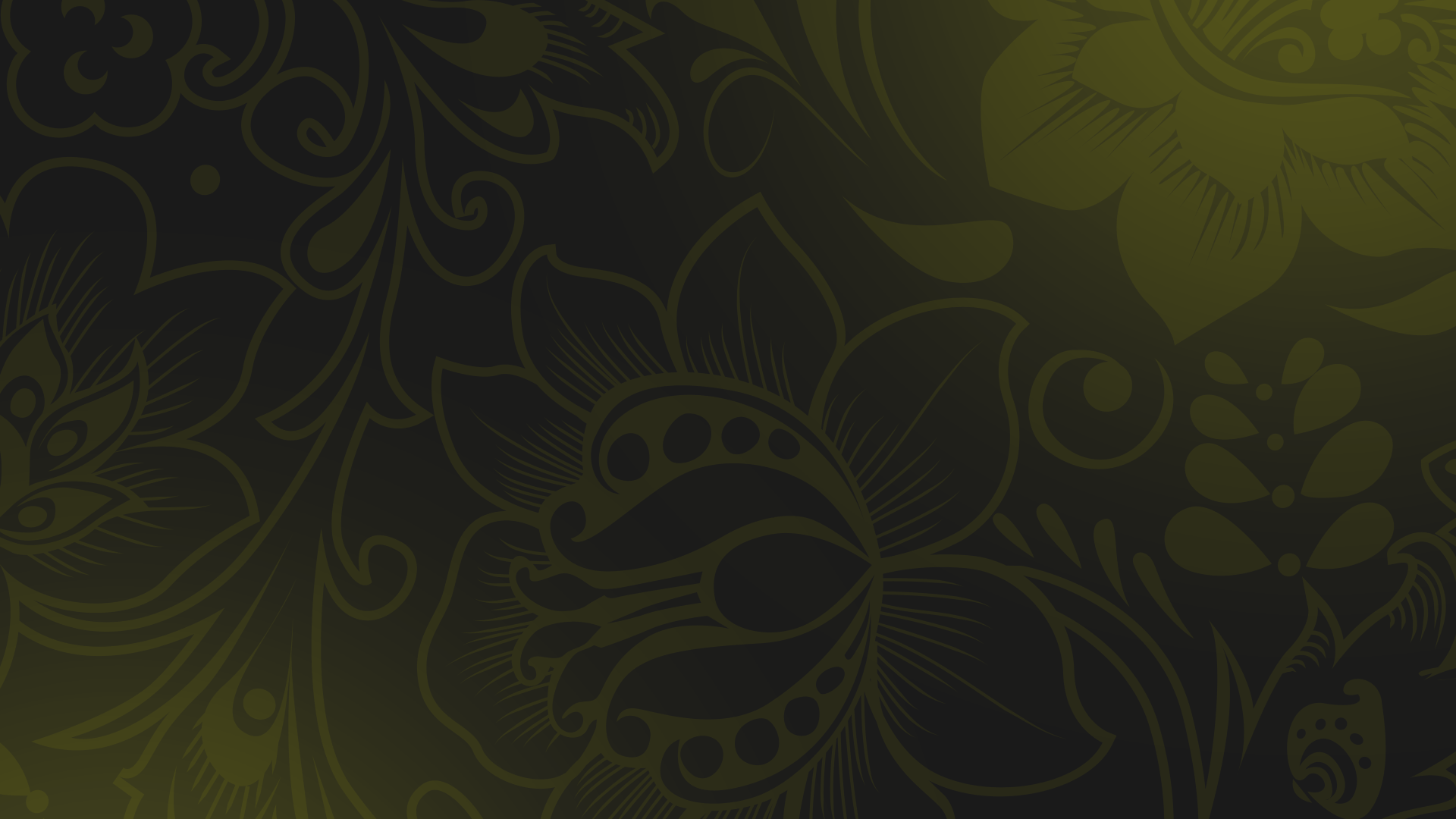 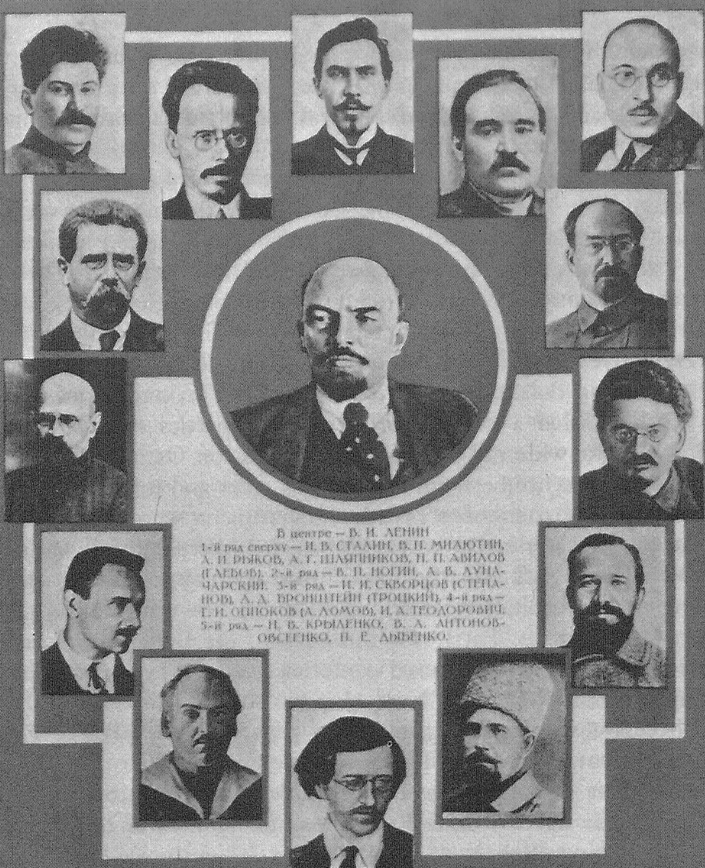 СНК должен был действовать до созыва Учредительного собрания.
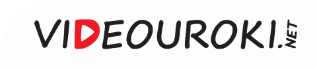 Формирования нового правительства
1
2
3
Отказ эсеров, рассчитывавших на формирование правительства из представителей всех социалистических партий
Согласие эсеров войти в Совнарком, возглавив 7 его наркоматов уже в ноябре-декабре 1917 года
Предложение большевиков левым эсерам войти в Совет народных комиссаров
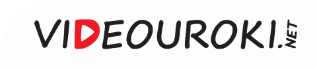 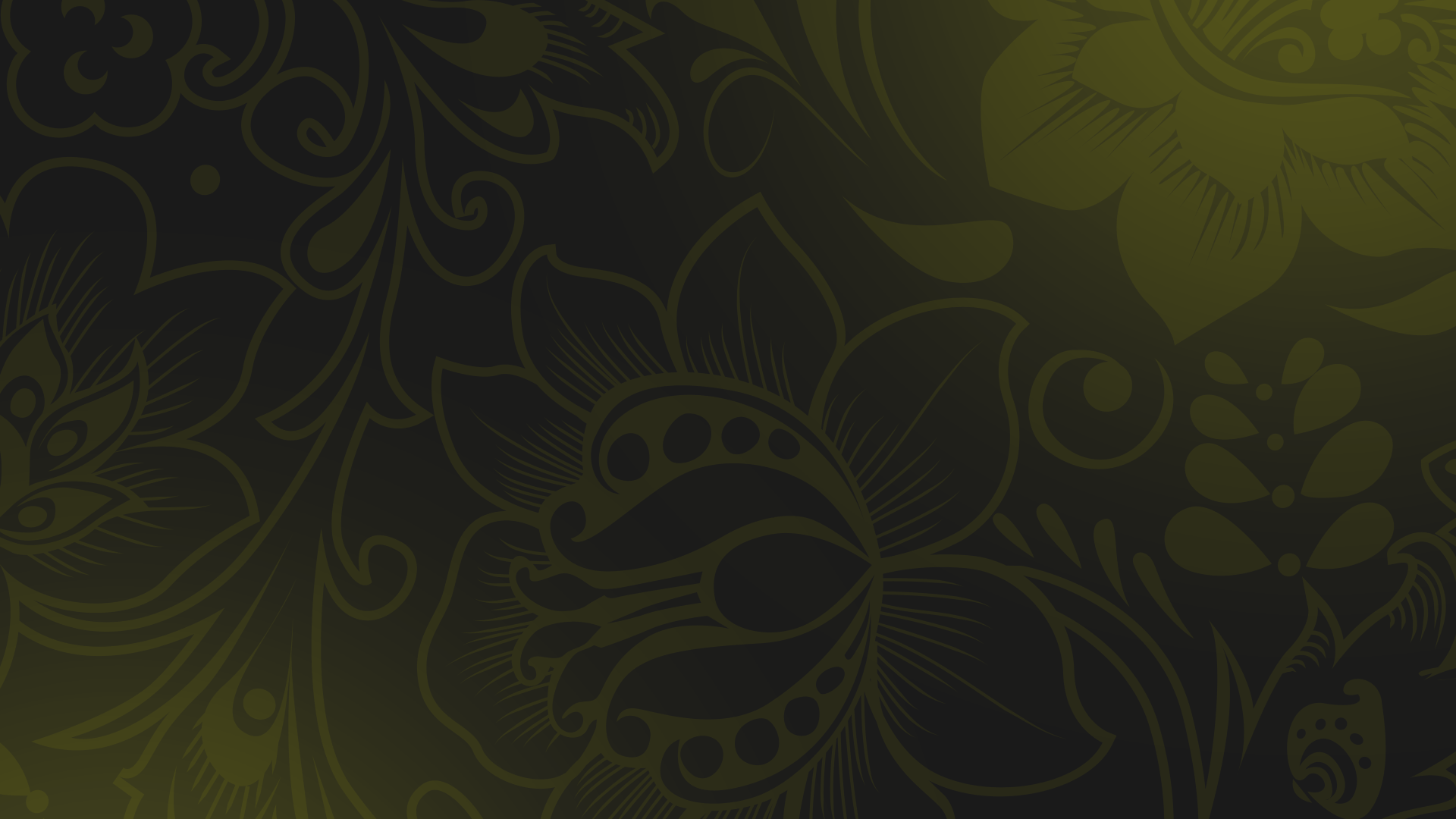 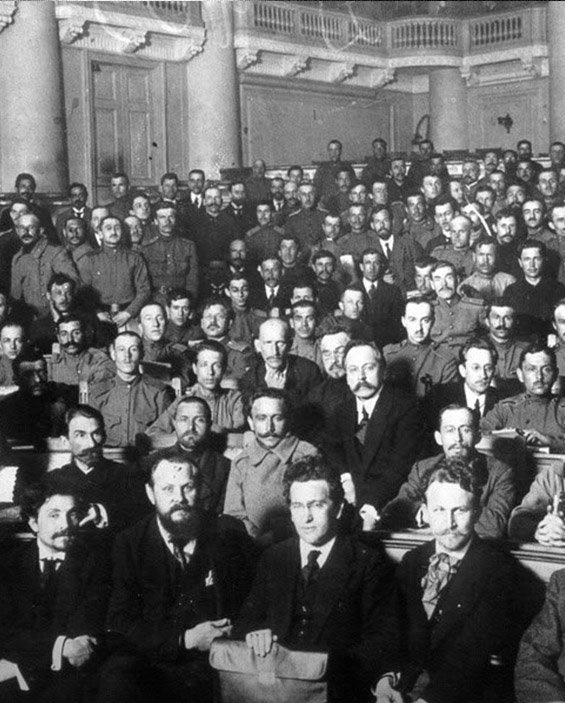 В ноябре-декабре 1917 года правые эсеры согласились на своё представительство во ВЦИК.
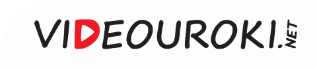 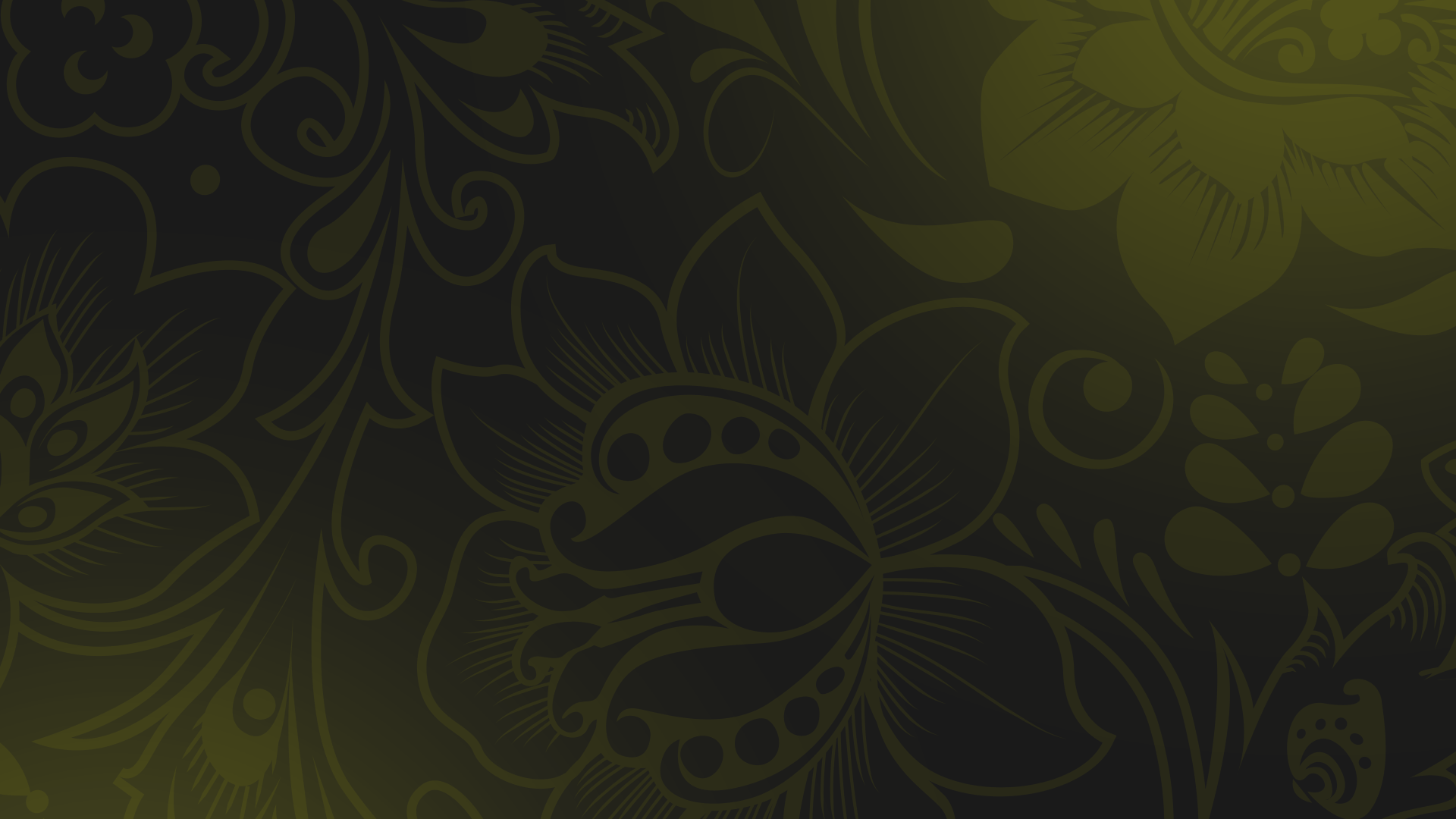 Великая российская революция. Октябрь 1917 года
1
В ноябре 1917 года в Русской православной церкви было восстановлено патриаршество.
Выступление генерала Корнилова провалилось, сам он был арестован.
2
В октябре 1917 года большевики во главе с Лениным взяли власть в свои руки.
3
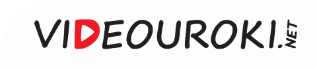